Fractions
Old Spec Q’s
Fractions
SAM
1H Q4
June 2018 
2HR Q3
SAM
2H Q10
Jan 2019 
1HR Q1
May 2018 
1H Q2
Jan 2019 
1HR Q2
June 2018 
2H Q4
May 2019 
1H Q1
May 2018 
1HR Q4
June 2019 
2H Q5
May 2018 
1HR Q13
Context
SAM 1H Q4
Fractions
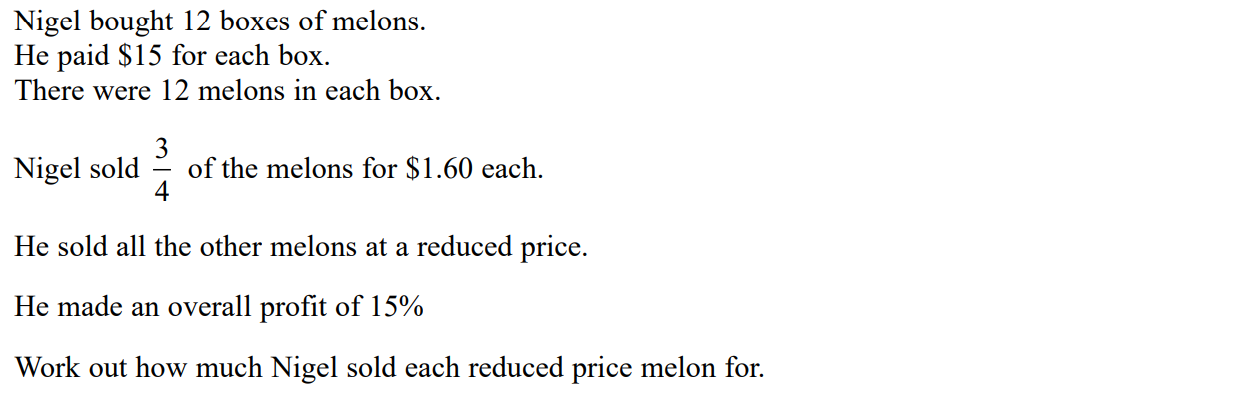 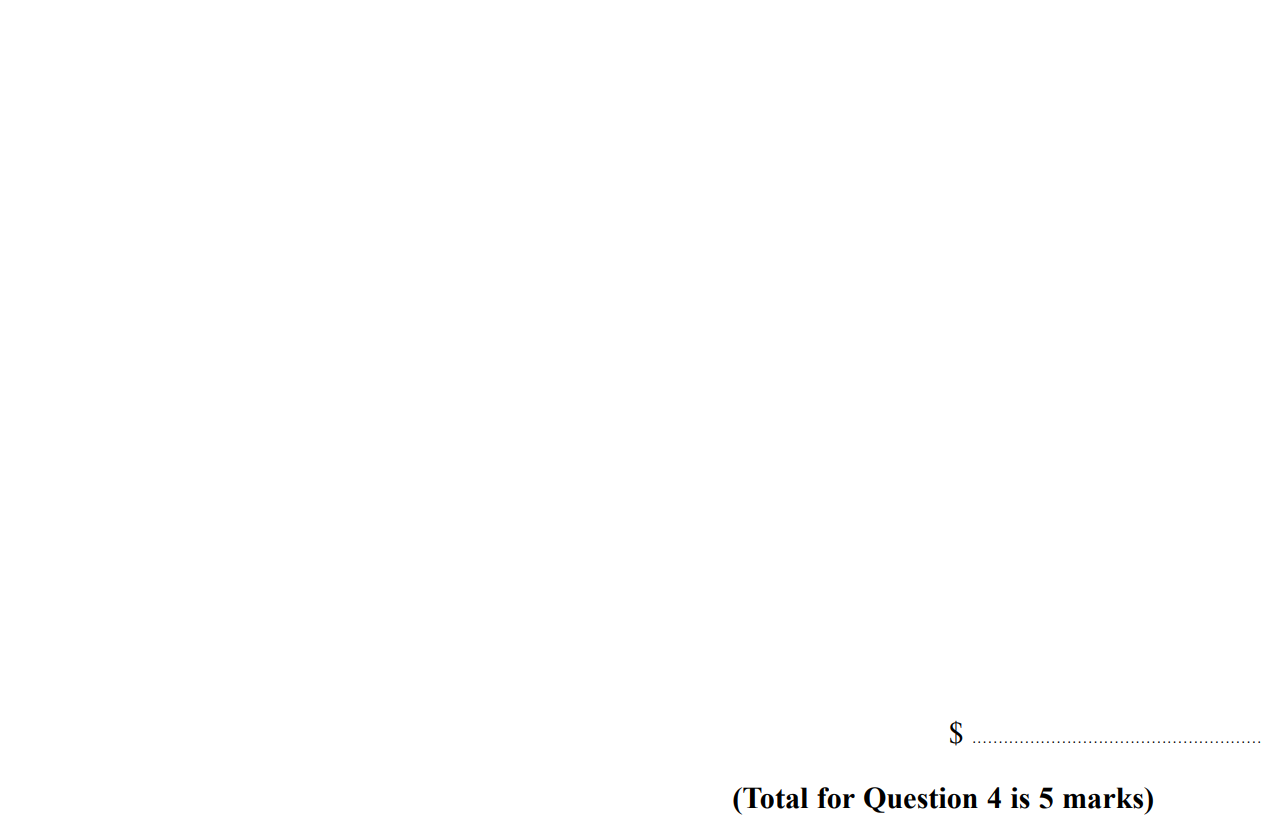 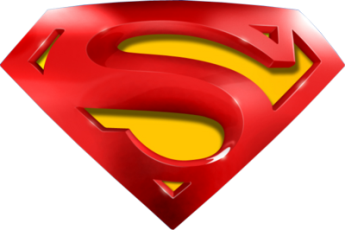 SAM 1H Q4
Fractions
A
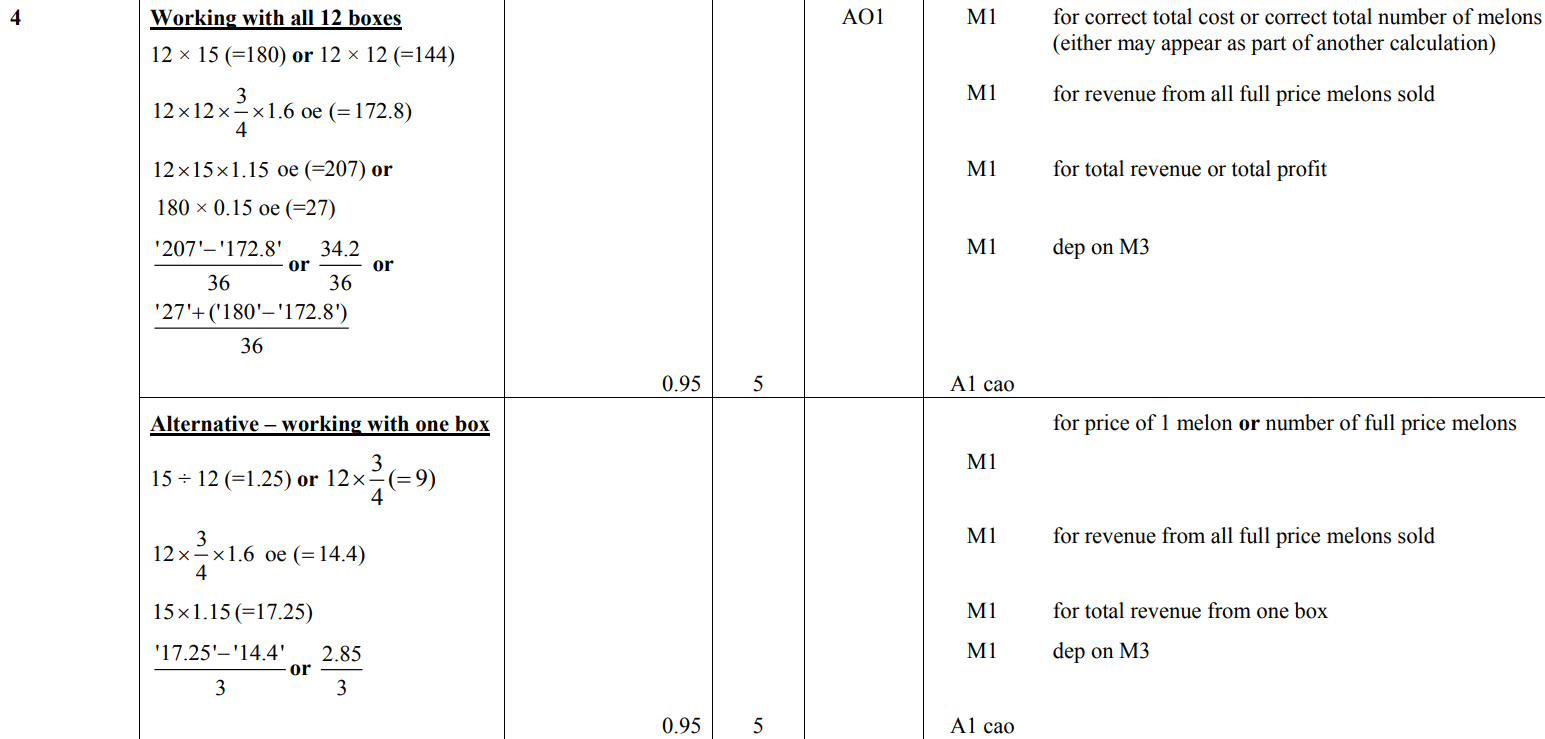 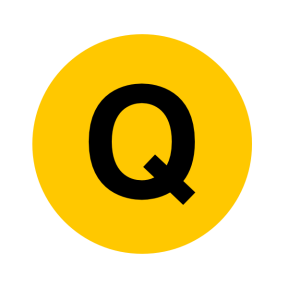 SAM 2H Q10
Fractions
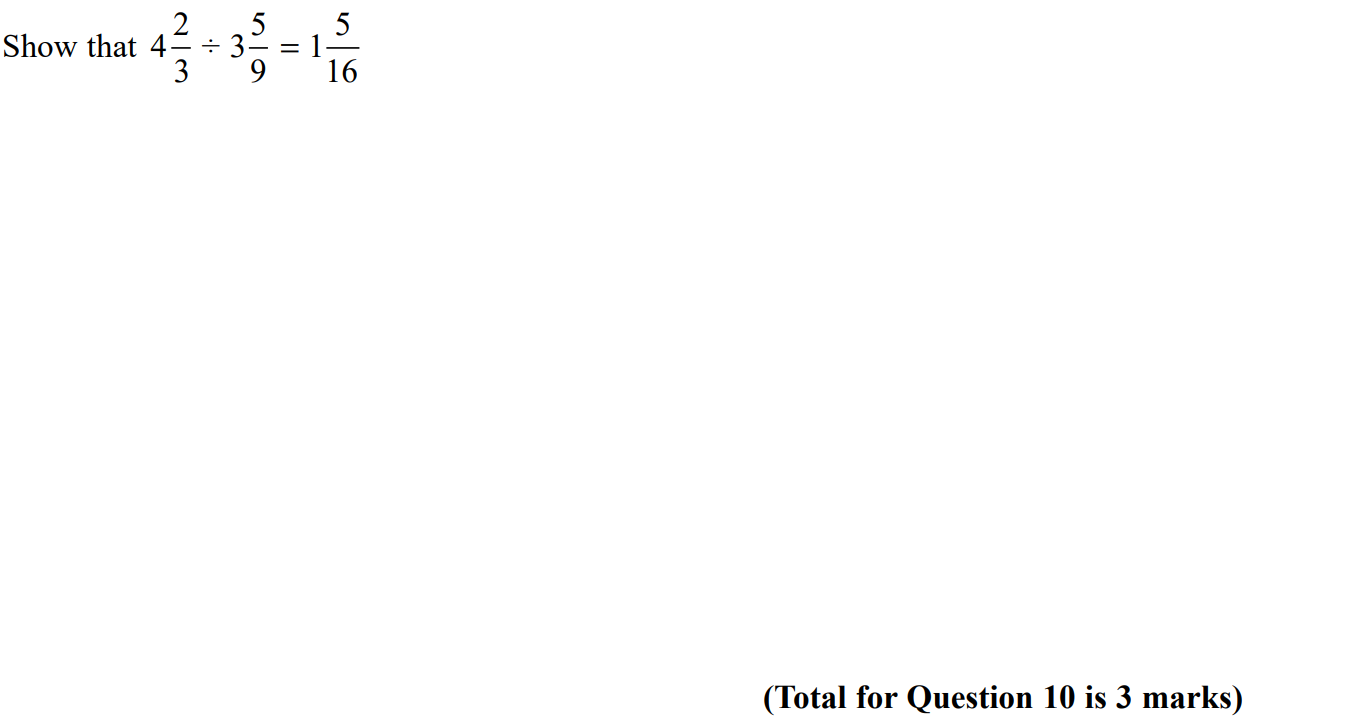 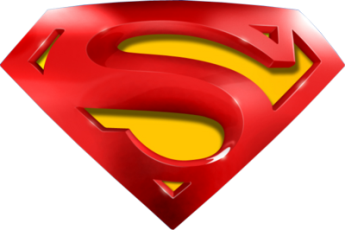 SAM 2H Q10
Fractions
A
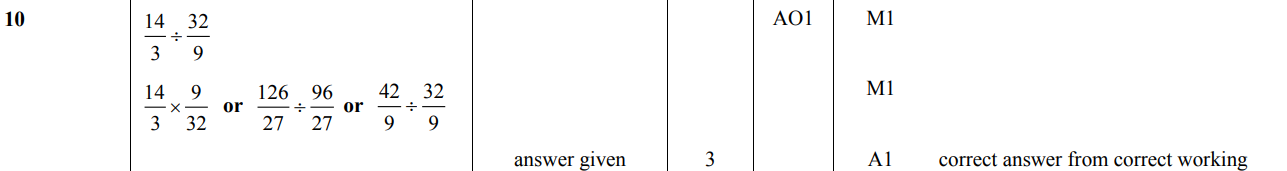 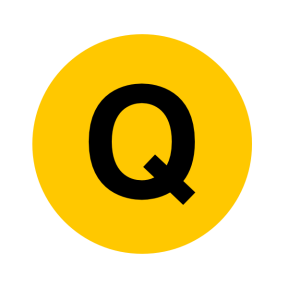 May 2018 1H Q2
Fractions
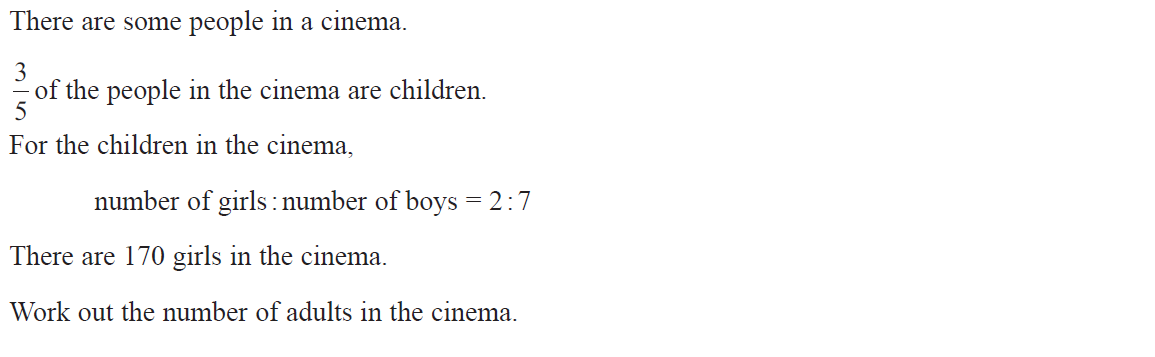 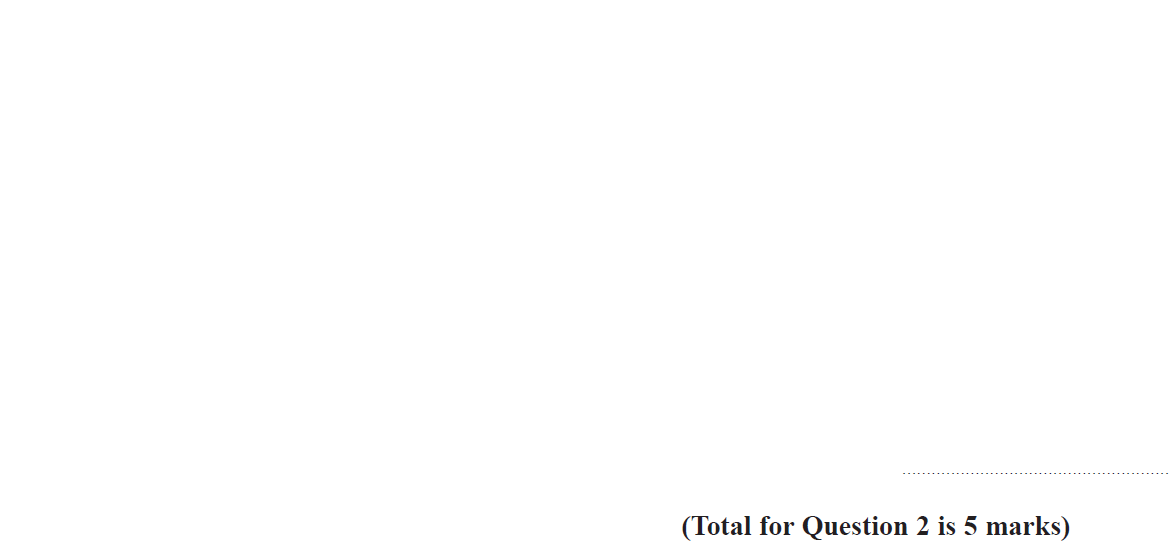 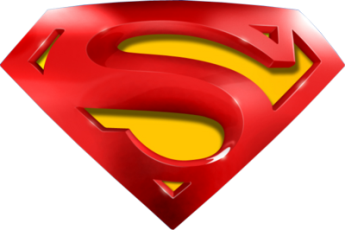 May 2018 1H Q2
Fractions
A
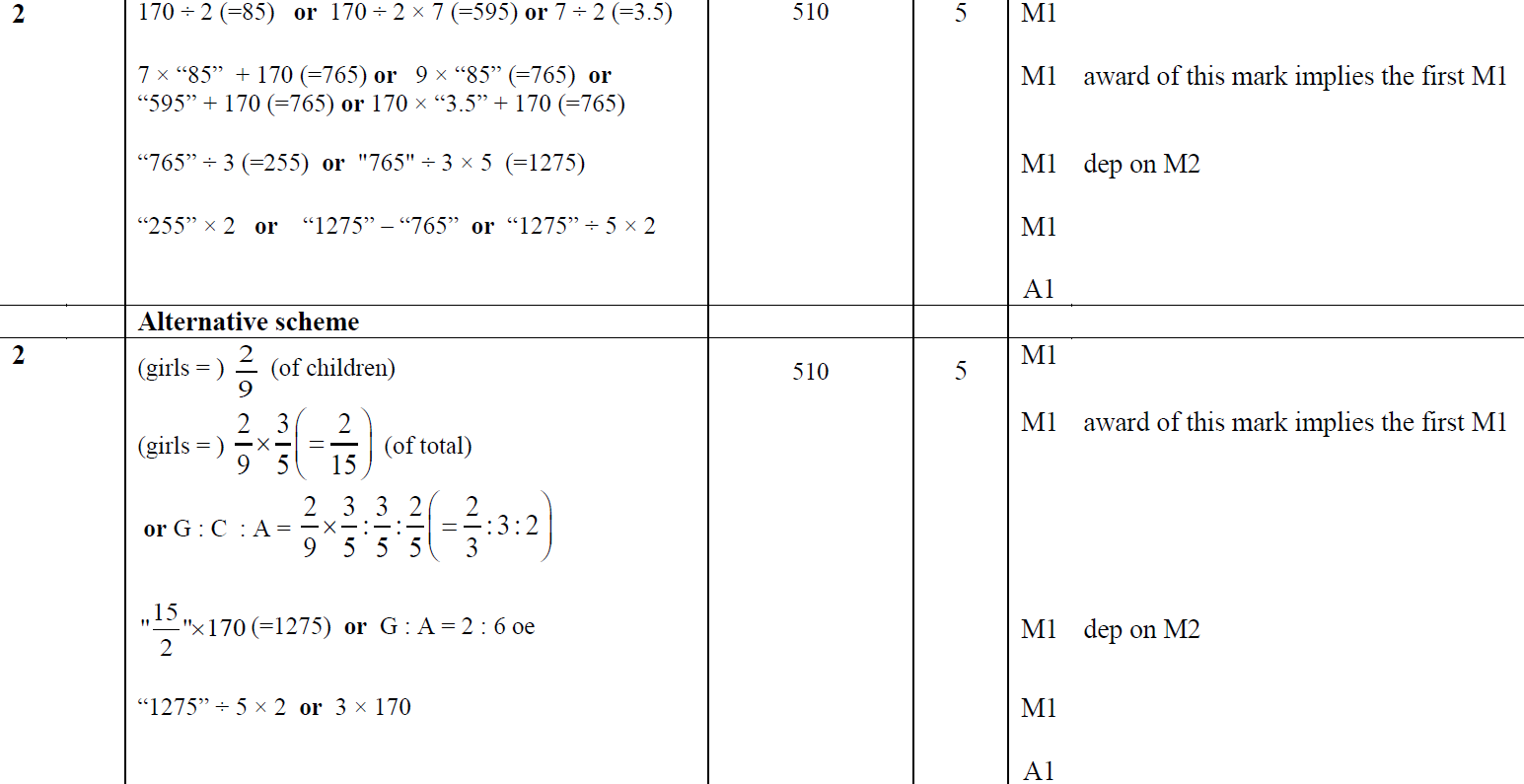 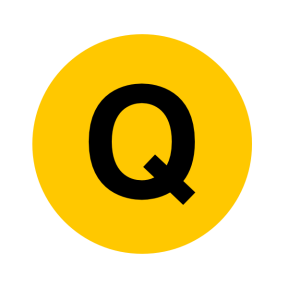 June 2018 2H Q4
Fractions
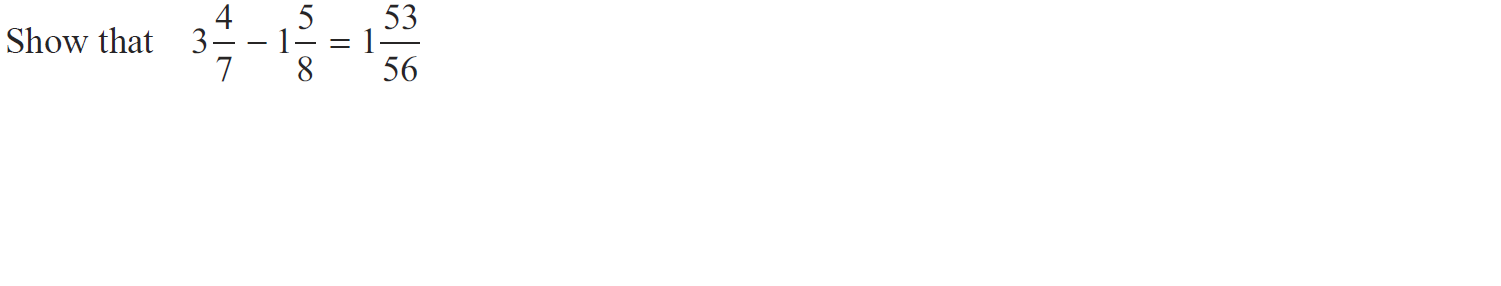 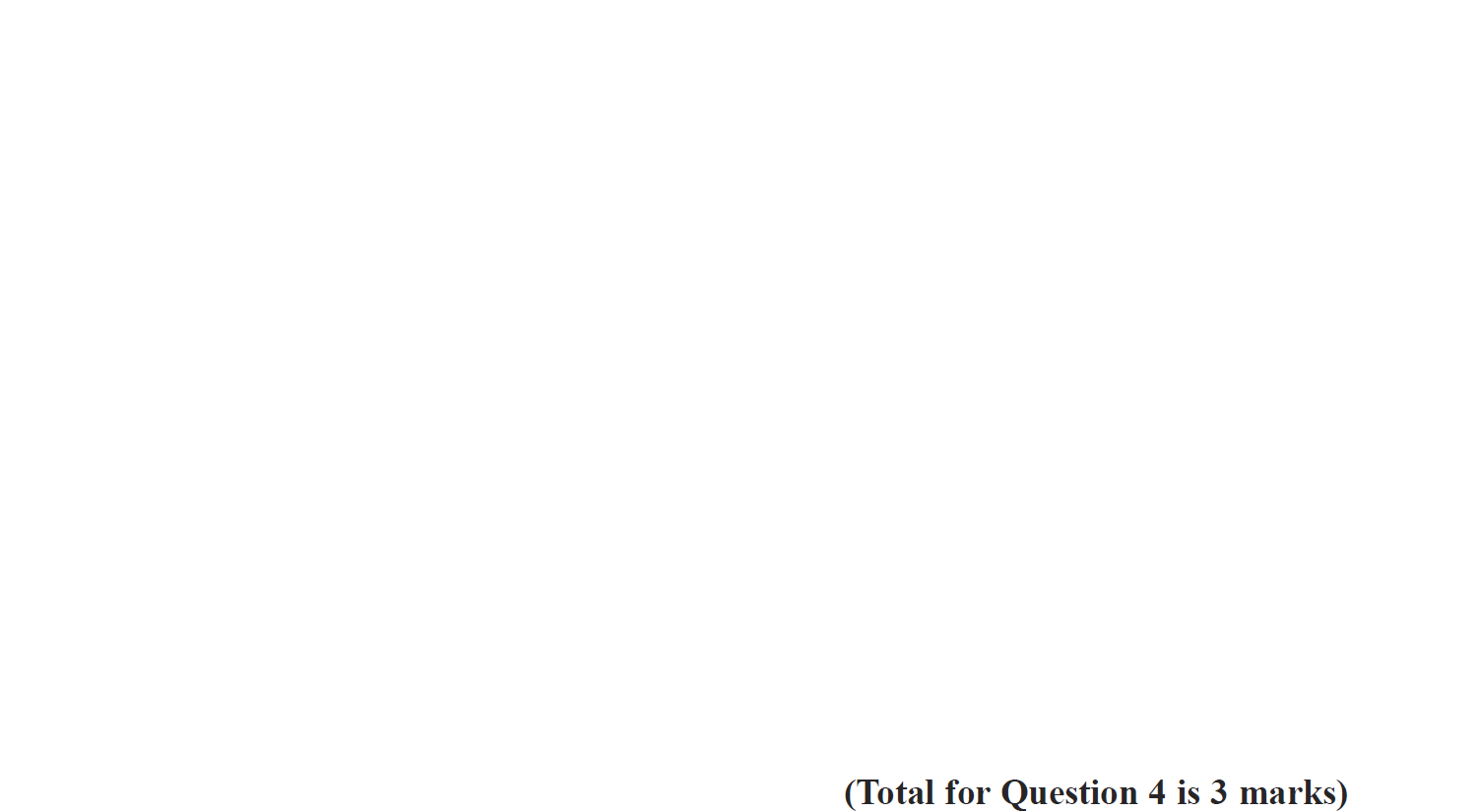 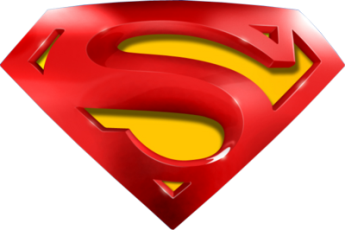 June 2018 2H Q4
Fractions
A
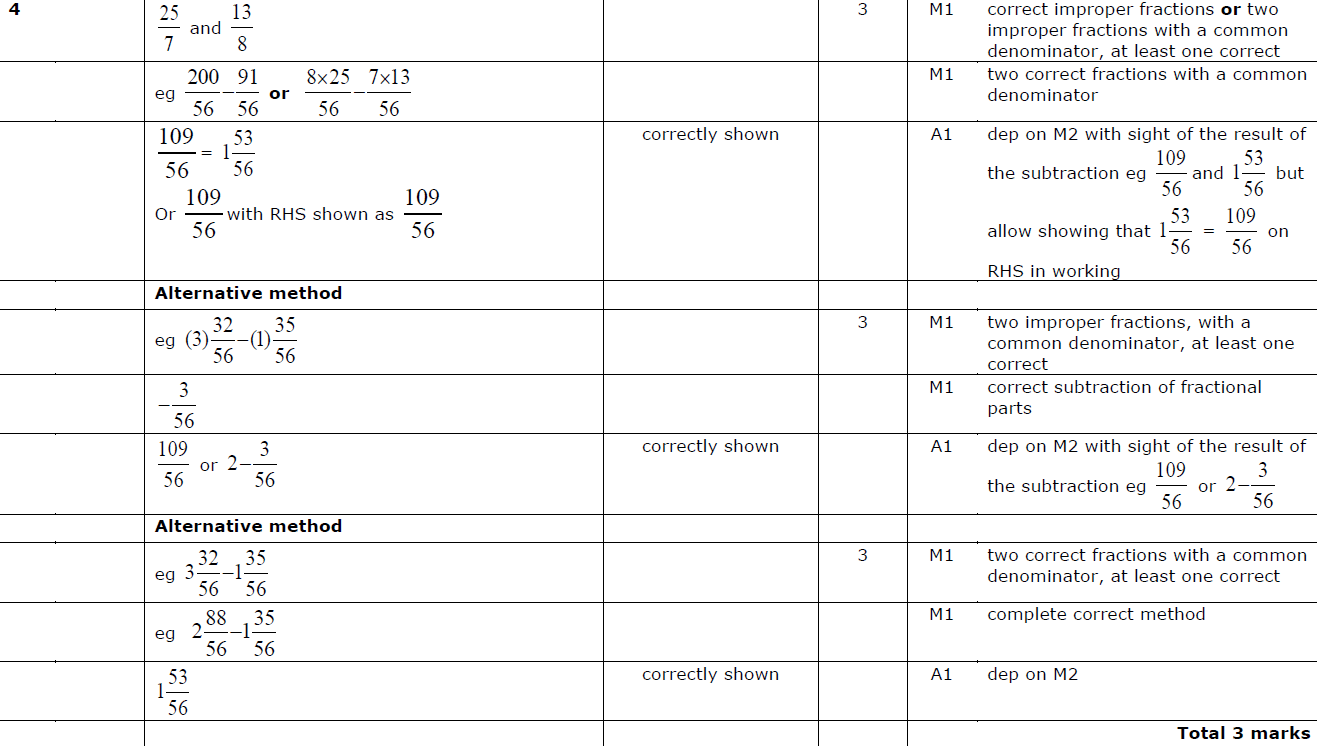 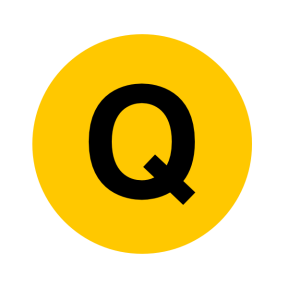 May 2018 1HR Q4
Fractions
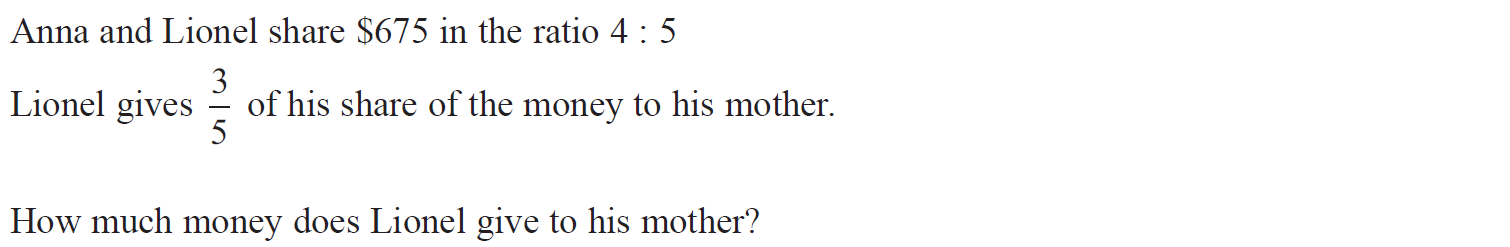 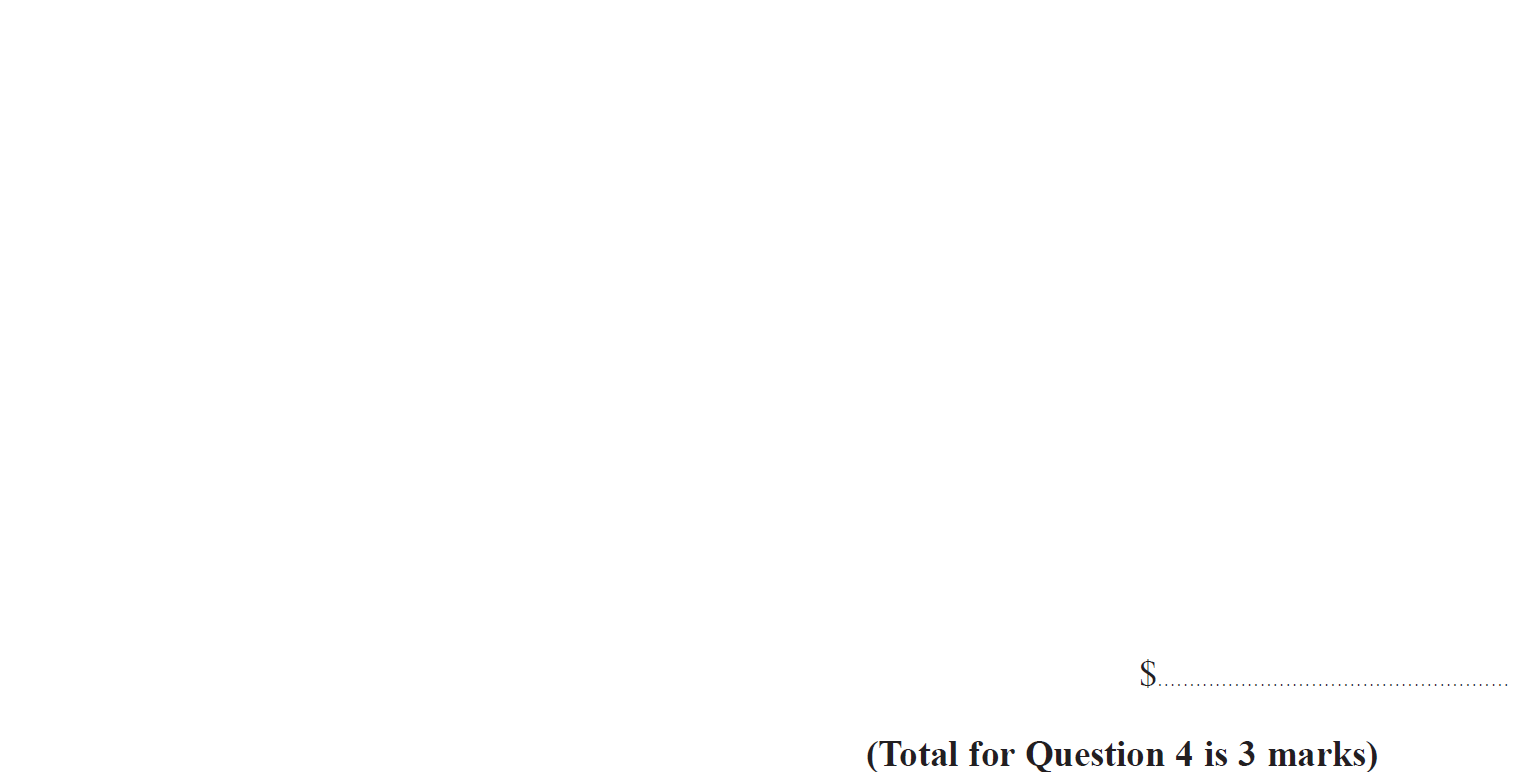 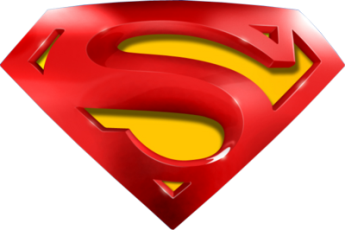 May 2018 1HR Q4
Fractions
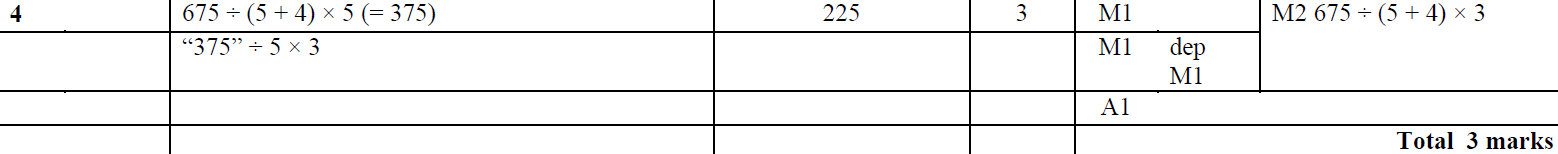 A
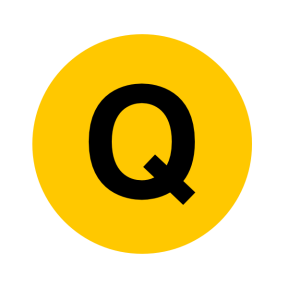 May 2018 1HR Q13
Fractions
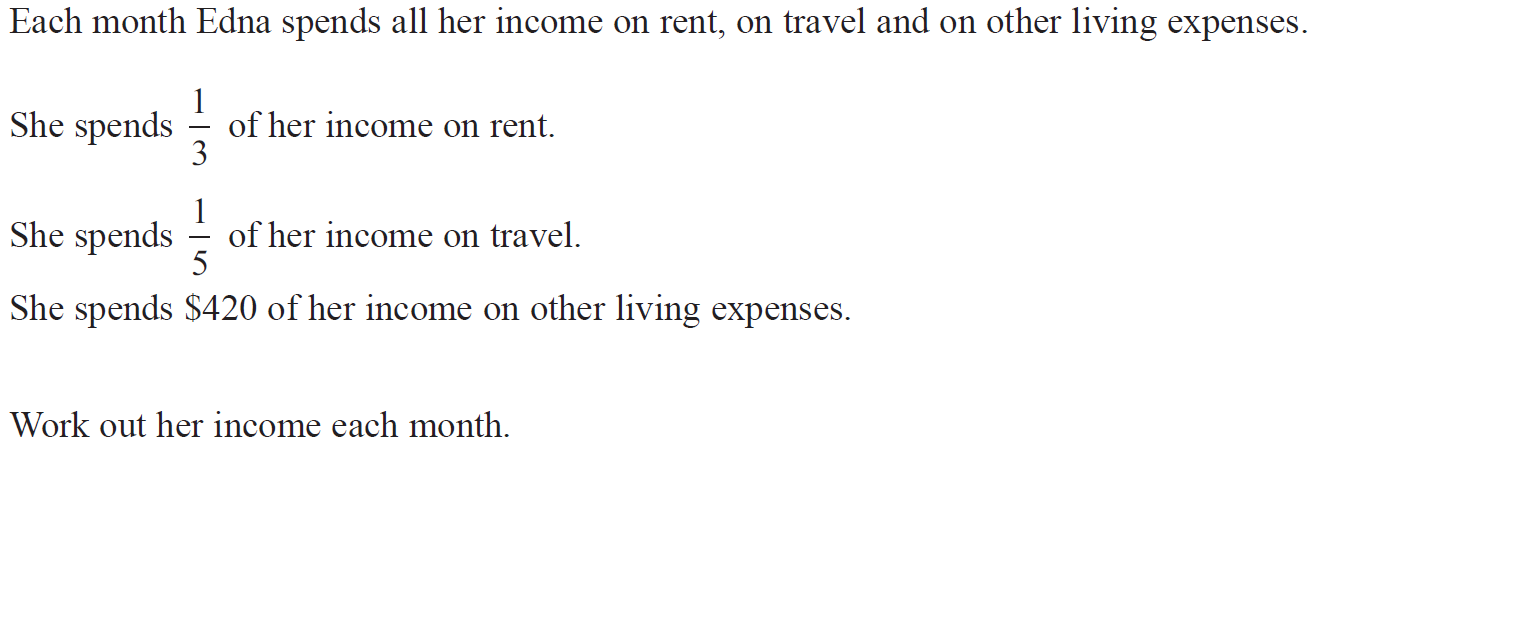 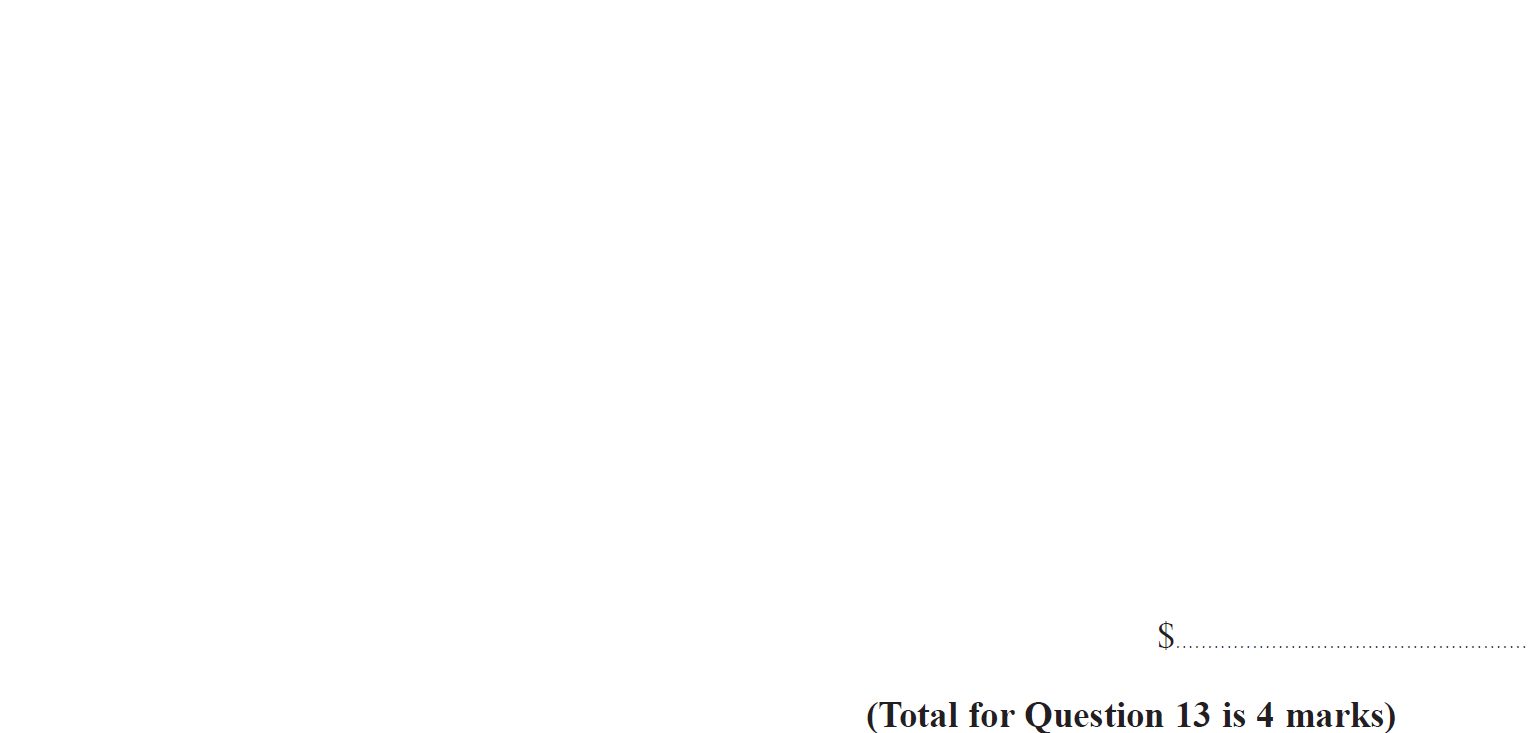 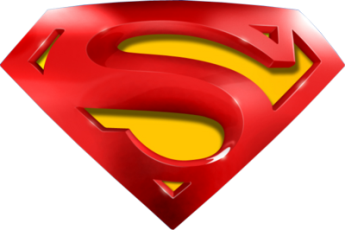 May 2018 1HR Q13
Fractions
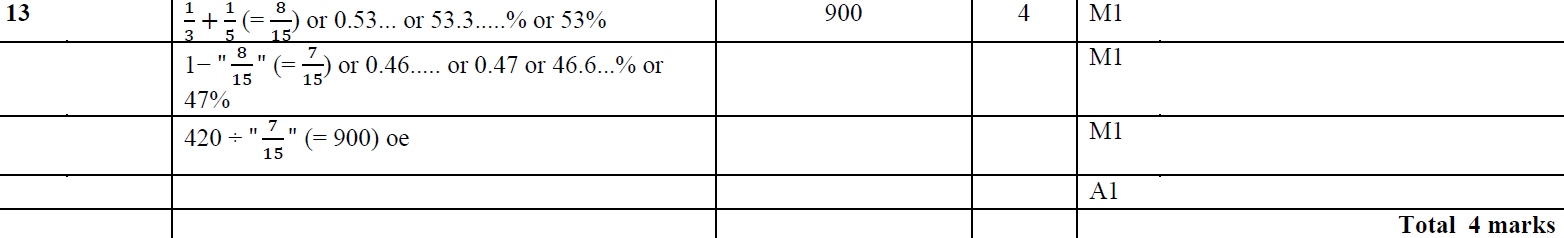 A
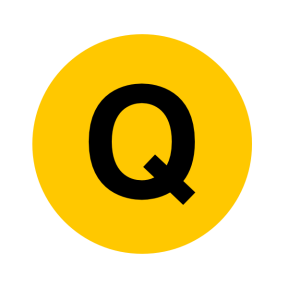 June 2018 2HR Q3
Fractions
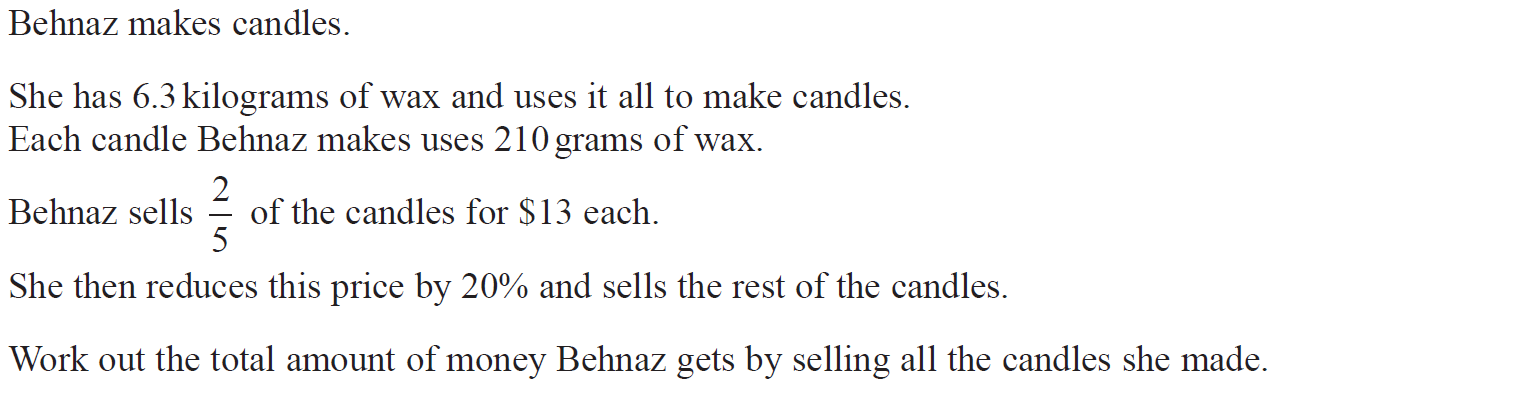 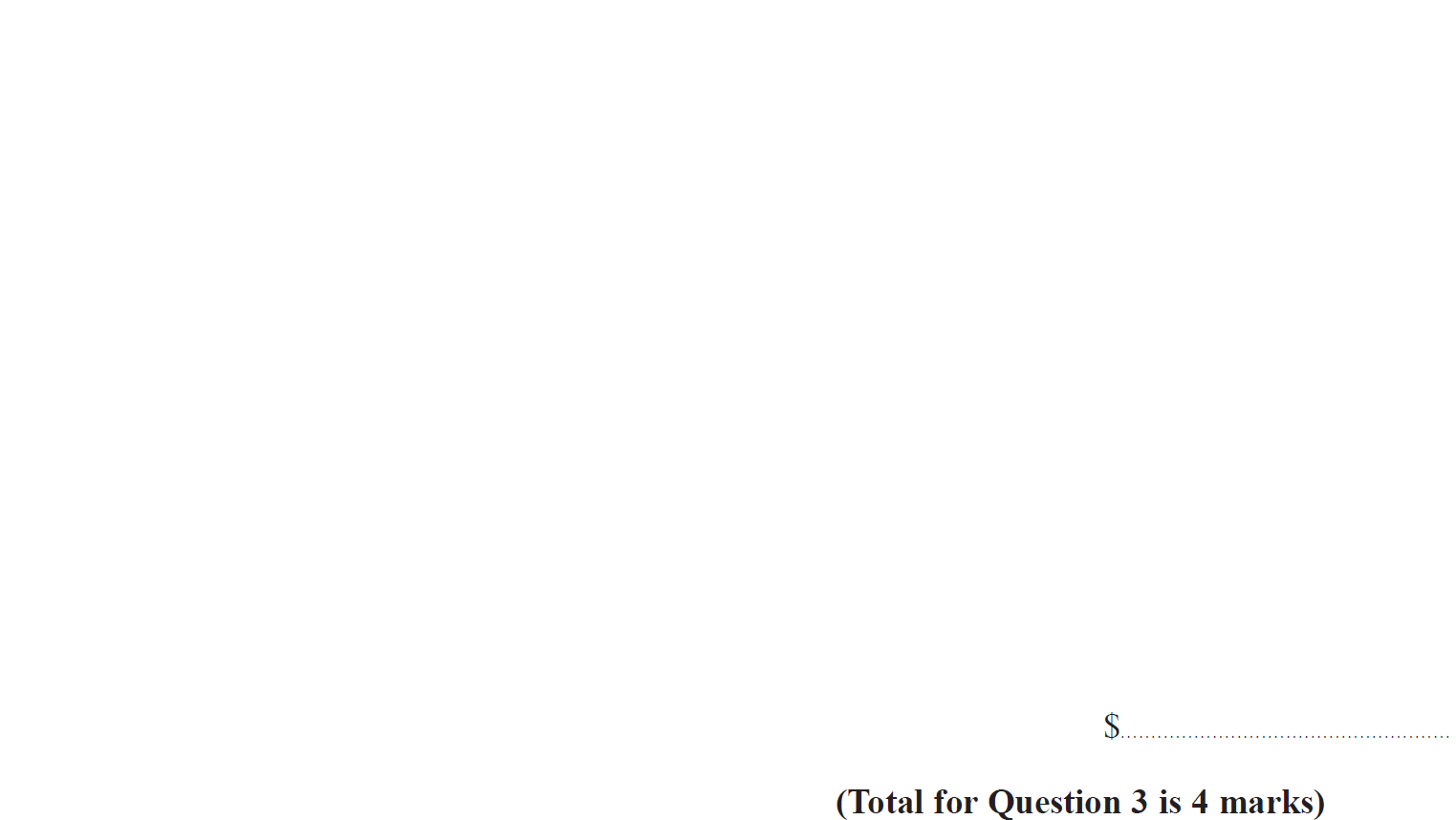 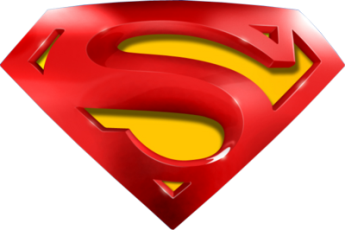 June 2018 2HR Q3
Fractions
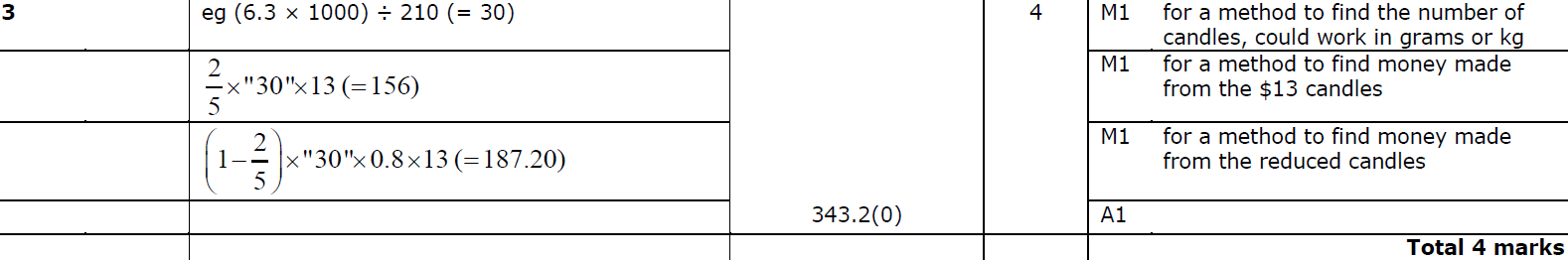 A
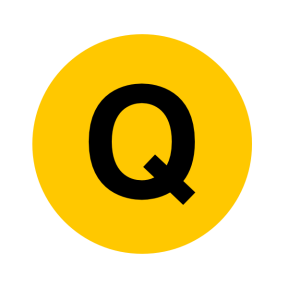 Jan 2019 1HR Q1
Fractions
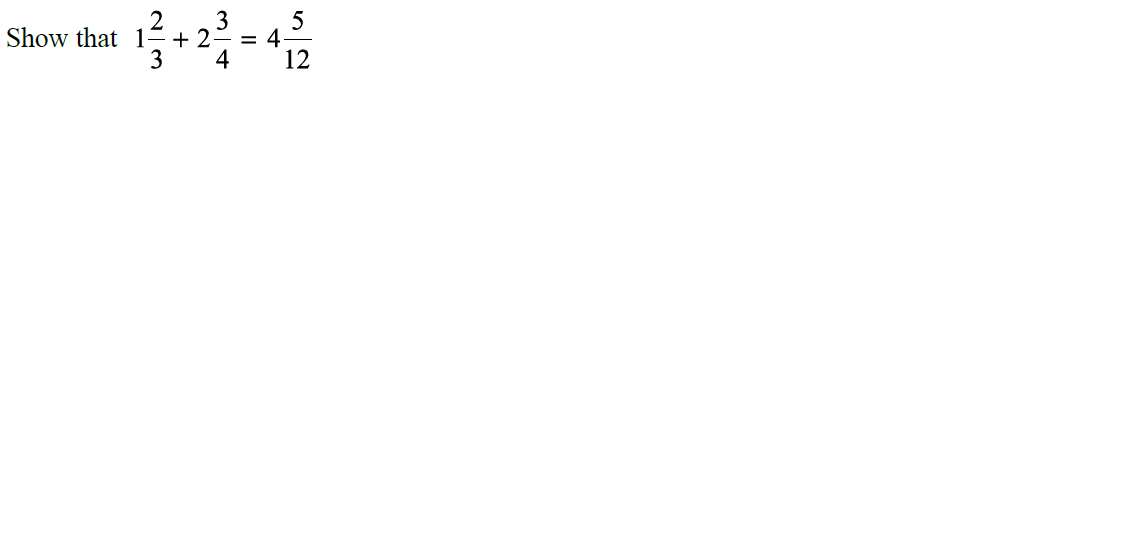 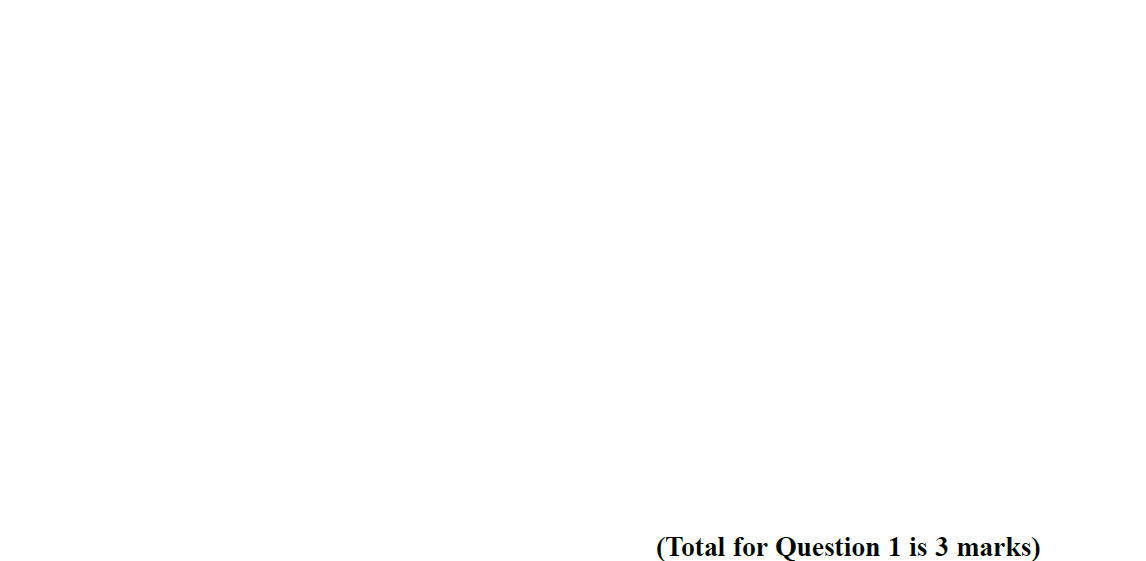 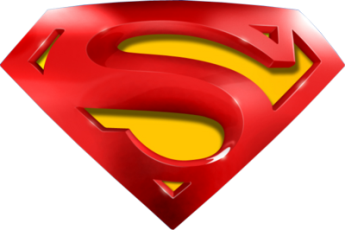 Jan 2019 1HR Q1
Fractions
A
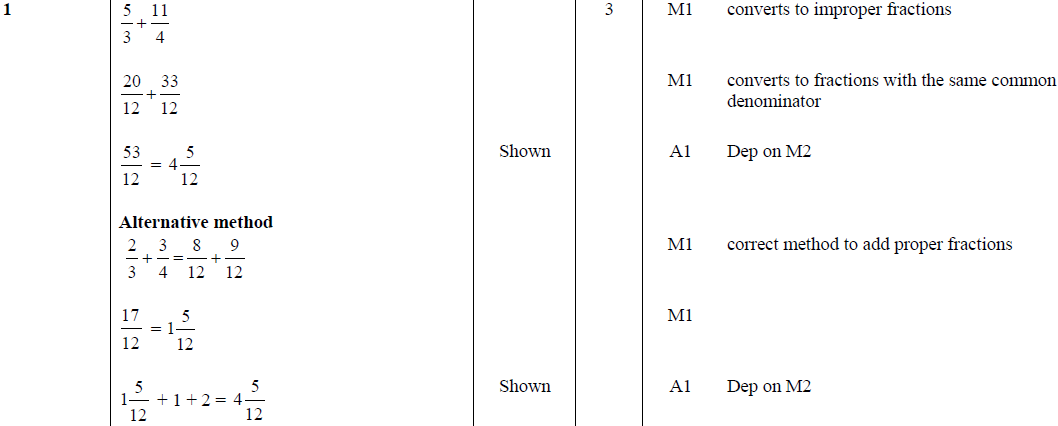 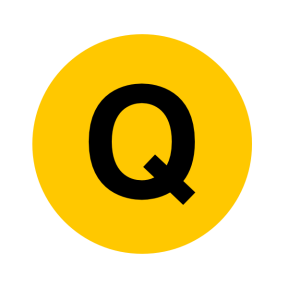 Jan 2019 1HR Q2
Fractions
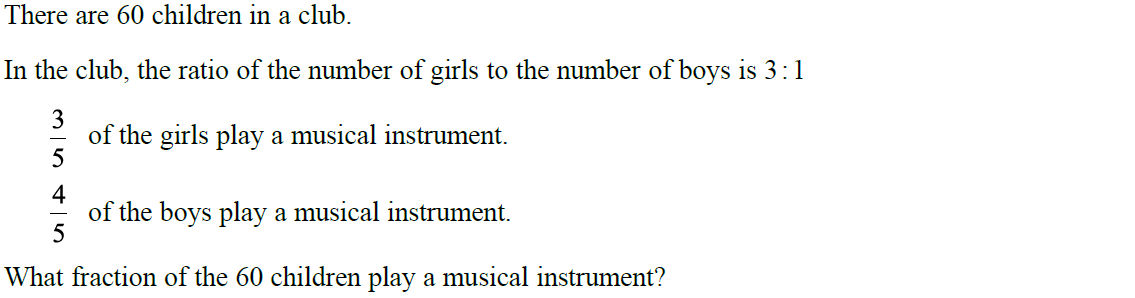 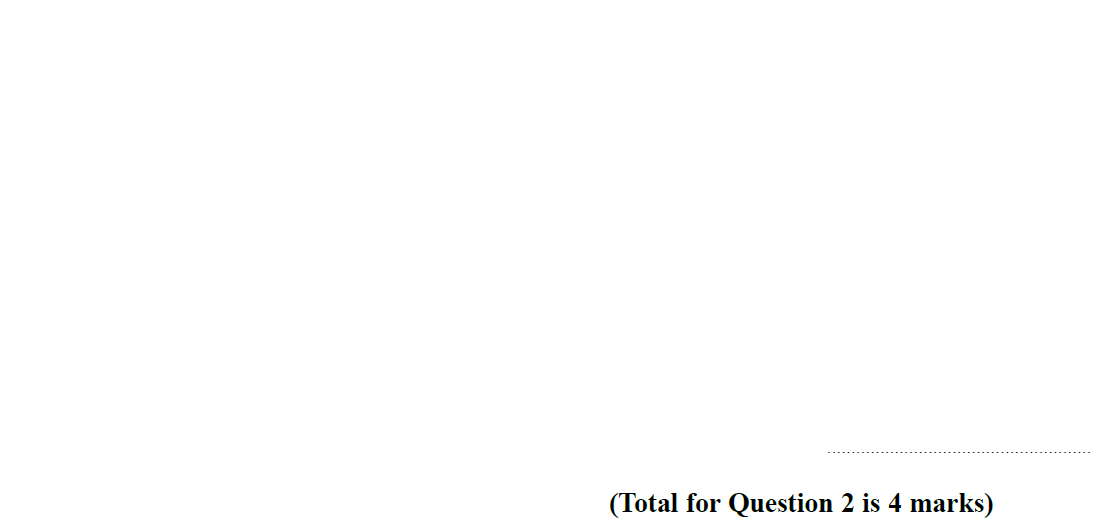 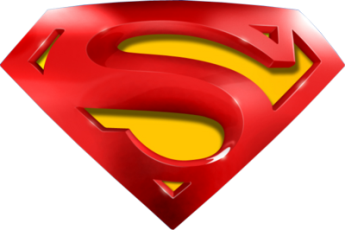 Jan 2019 1HR Q2
Fractions
A
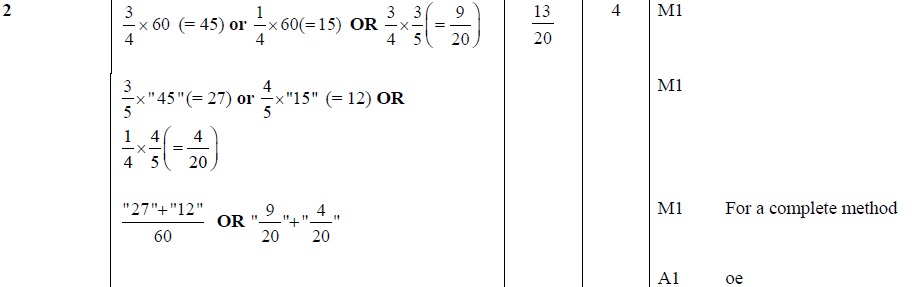 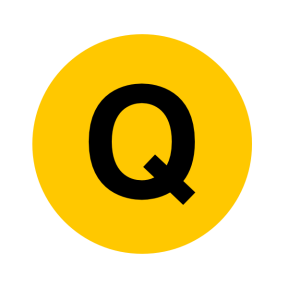 May 2019 1H Q1
Fractions
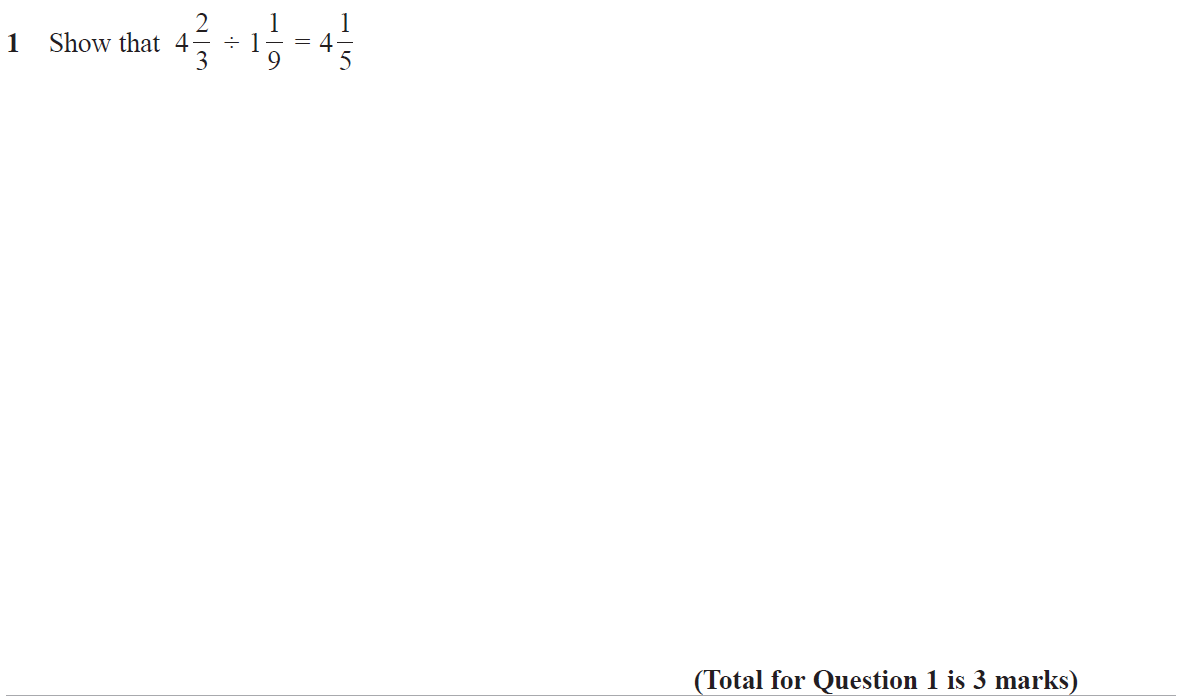 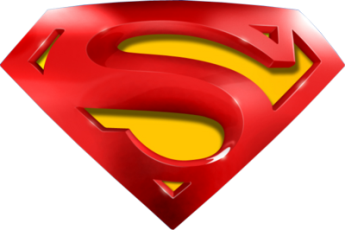 May 2019 1H Q1
Fractions
A
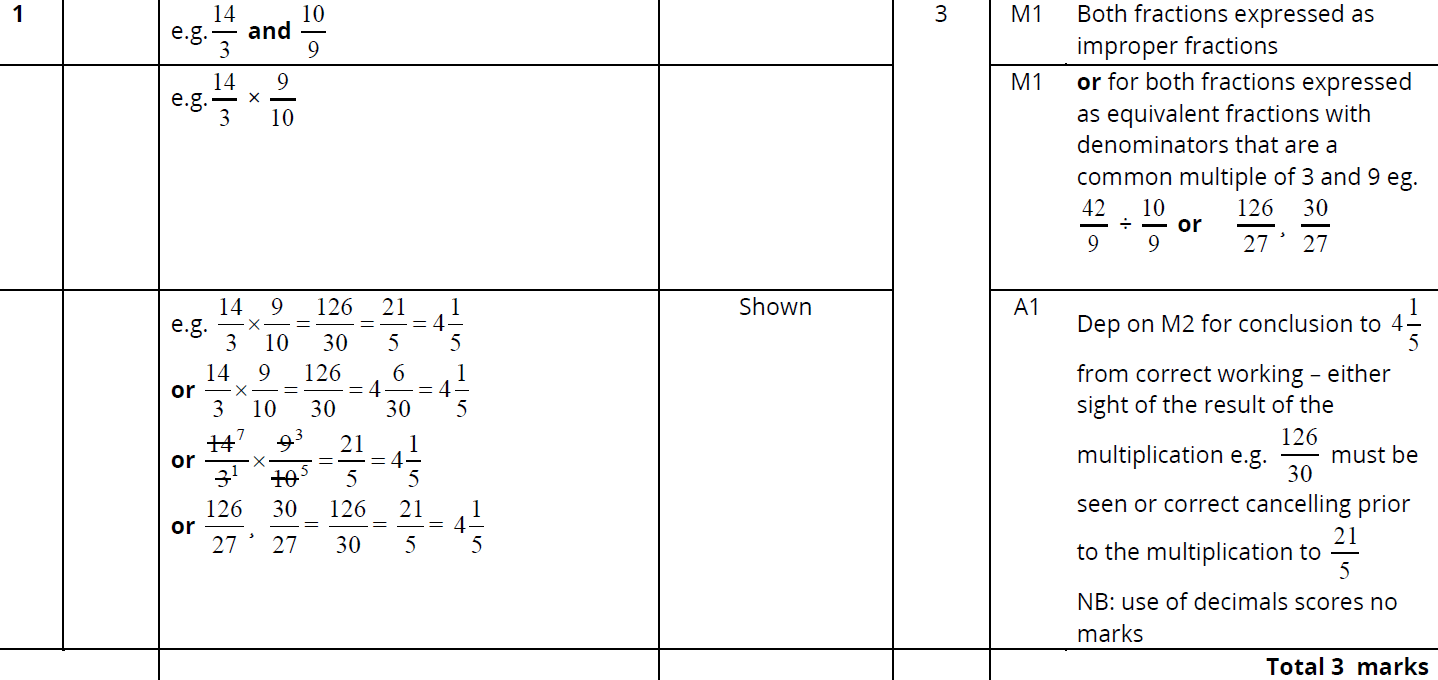 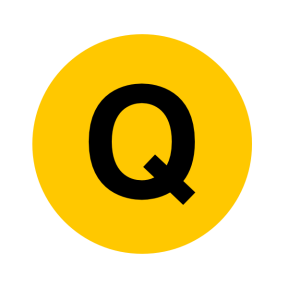 June 2019 2H Q5
Fractions
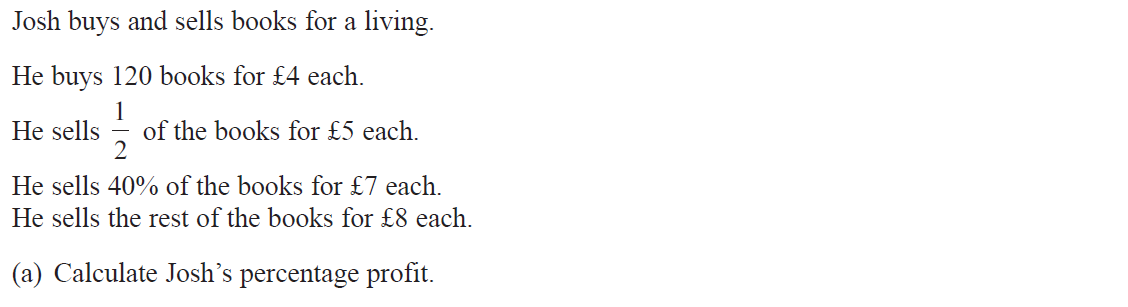 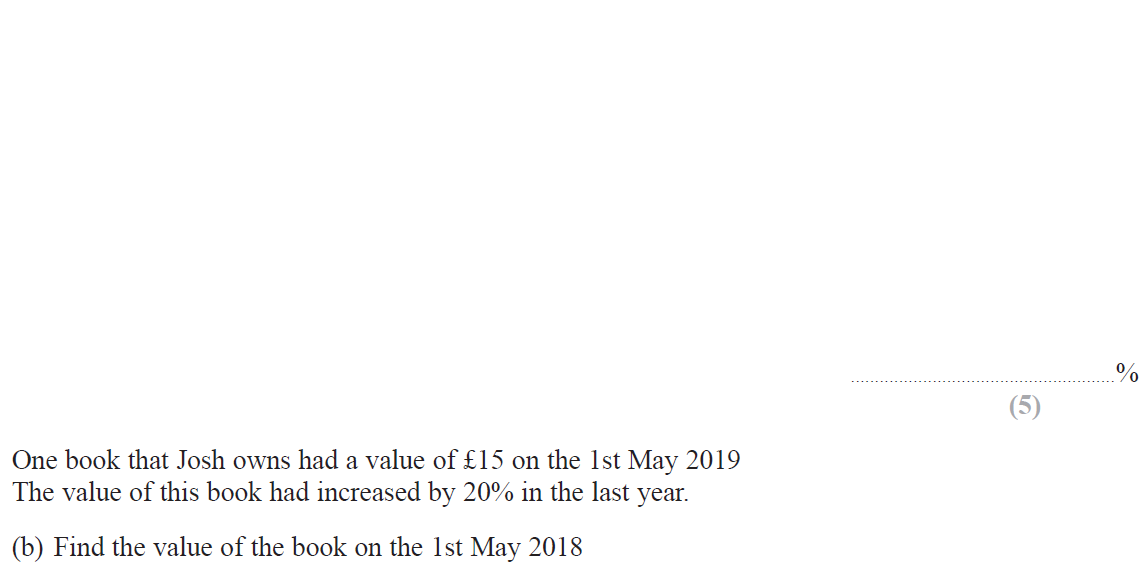 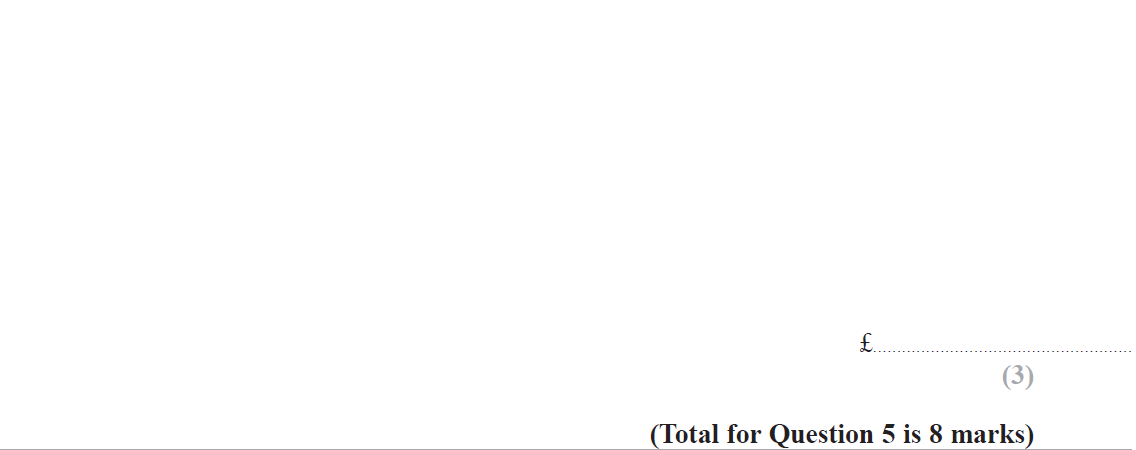 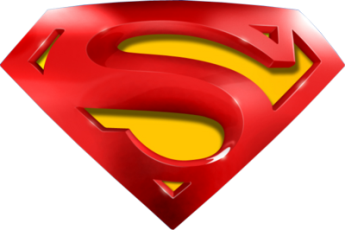 June 2019 2H Q5
Fractions
A
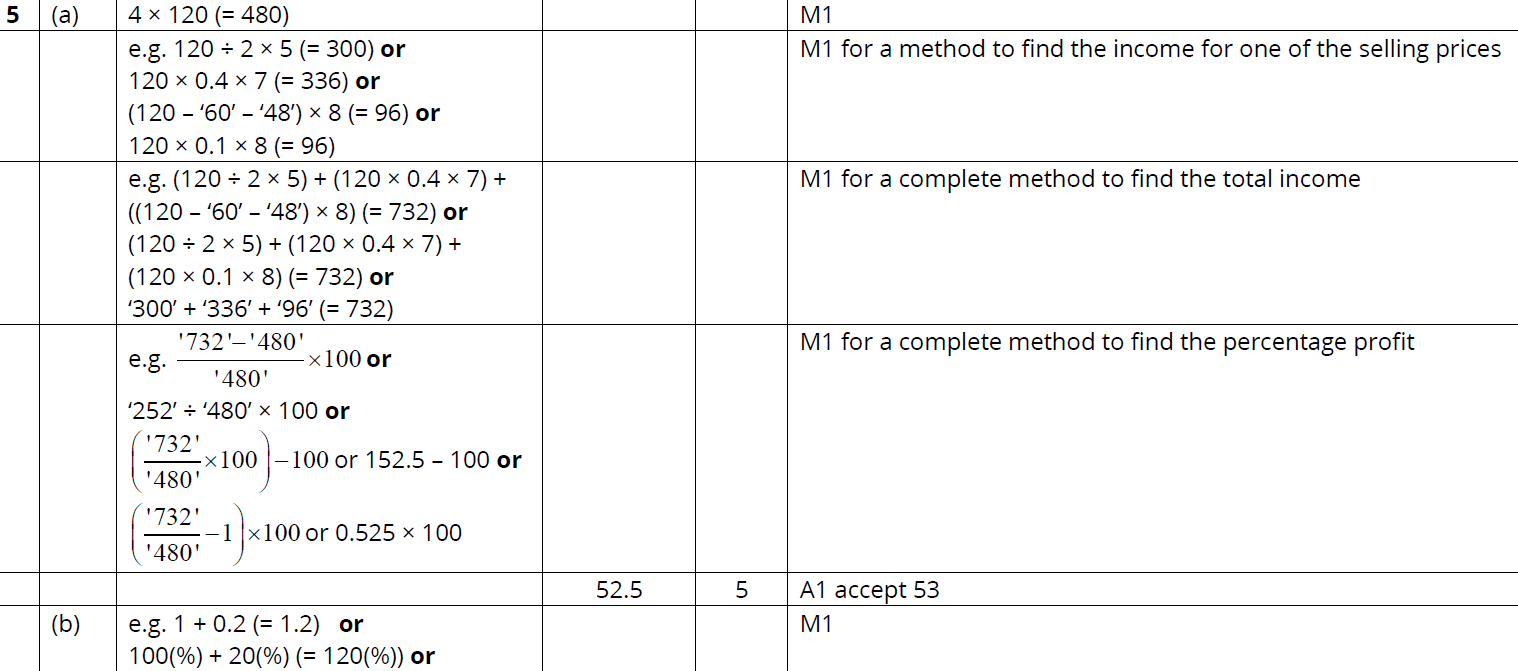 B
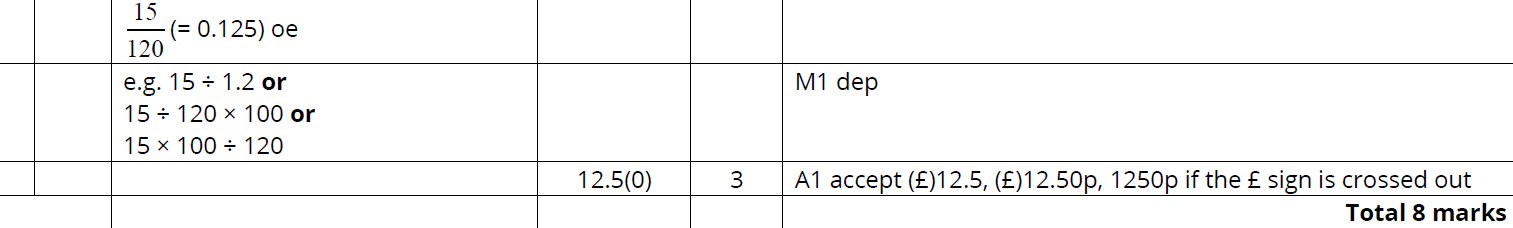 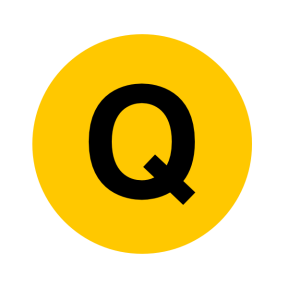 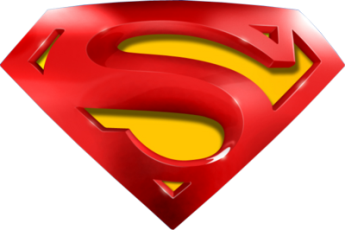 June 2019 2H Q5
Fractions
A
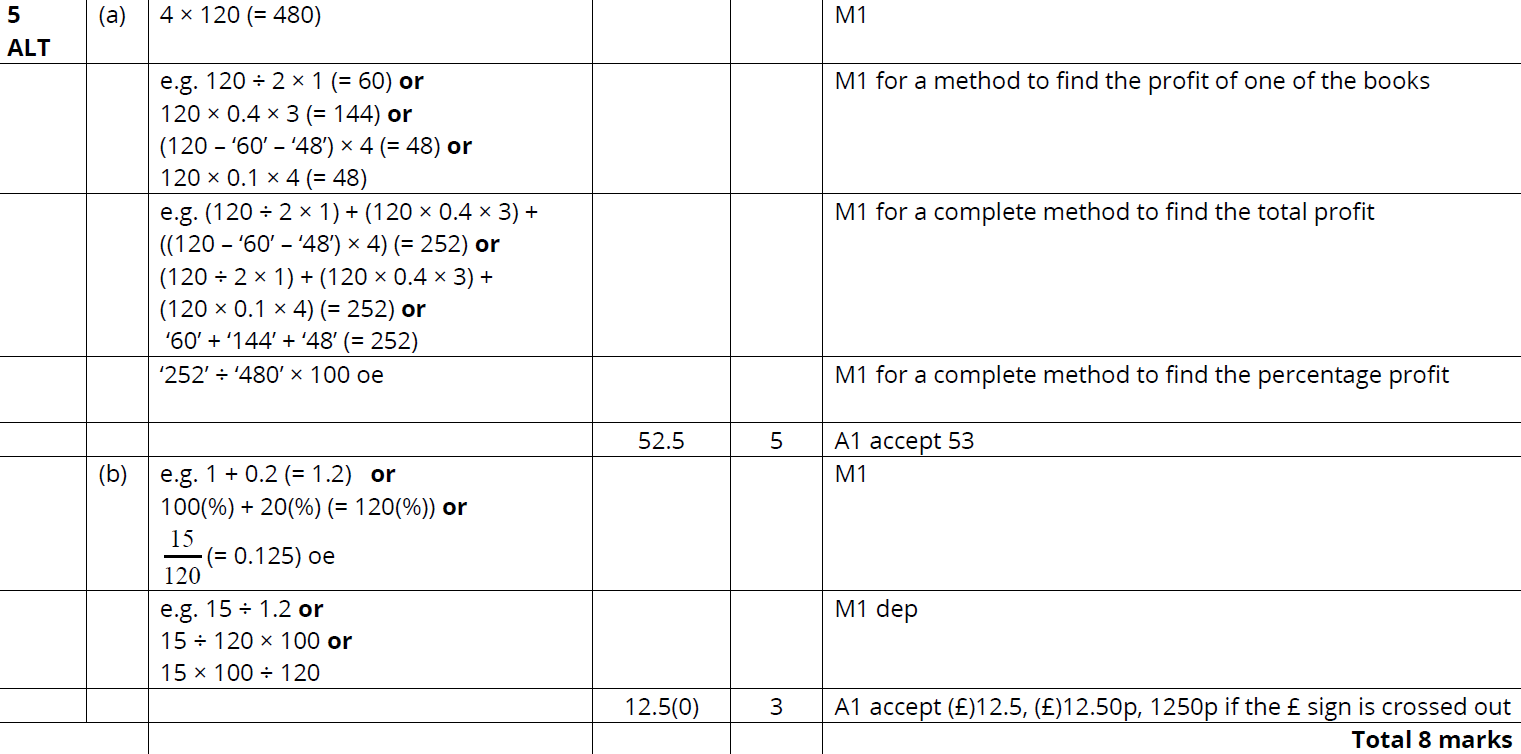 B
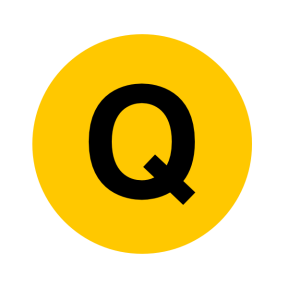 Fractions
New Spec Q’s
Fractions
May 2004 
4H Q7
June 2009 
4H Q1
May 2013 4H Q5
May 2016 3H Q6
May 2018 3HR Q2
Nov 2004 
3H Q3
Nov 2009 
3H Q1
May 2013 3HR Q5
Jan 2017 3H Q3
May 2018 3HR Q9
May 2005 
3H Q3
June 2010 
3H Q5
Jan 2014 4HR Q4
Jan 2017 3HR Q5
May 2006 
3H Q6
June 2010 
4H Q8
May 2014 3H Q2
June 2017 4H Q7
May 2006 
3H Q17
Nov 2010 
3H Q5
Jan 2015 3HR Q9
Jan 2018 4H Q3
Nov 2006 
3H Q3
June 2011 3H Q5
June 2015 4H Q1
Jan 2018 3HR Q7
May 2008 
4H Q6
May 2012 4H Q5
Jan 2016 3H Q3
Jan 2018 3HR Q9
Nov 2008 
3H Q7
Jan 2013 4H Q6
Jan 2016 4HR Q3
June 2018 4H Q2
‘Show that’ from 2008
Context
May 2004 4H Q7
Fractions
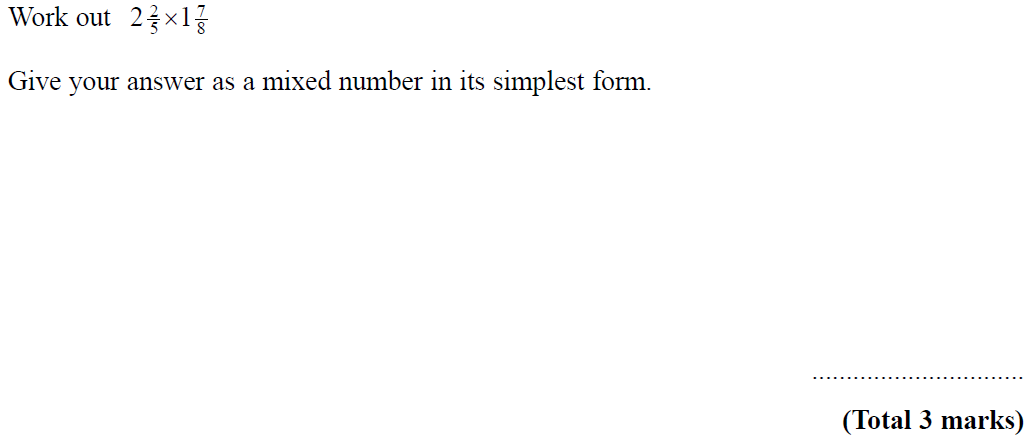 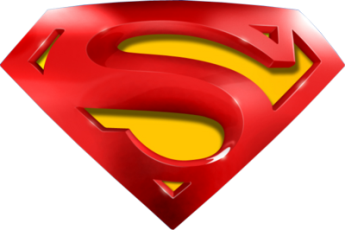 May 2004 4H Q7
Fractions
A
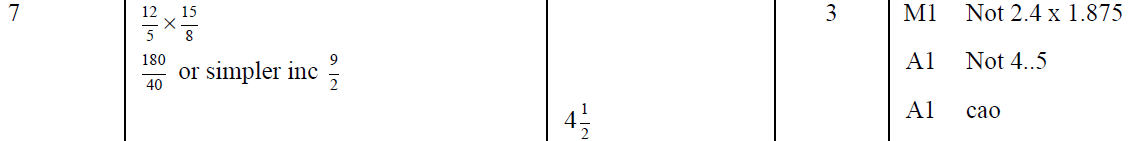 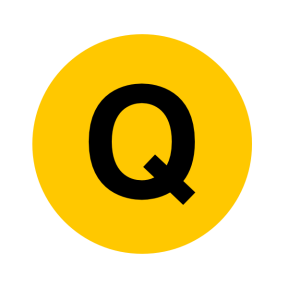 Nov 2004 3H Q3
Fractions
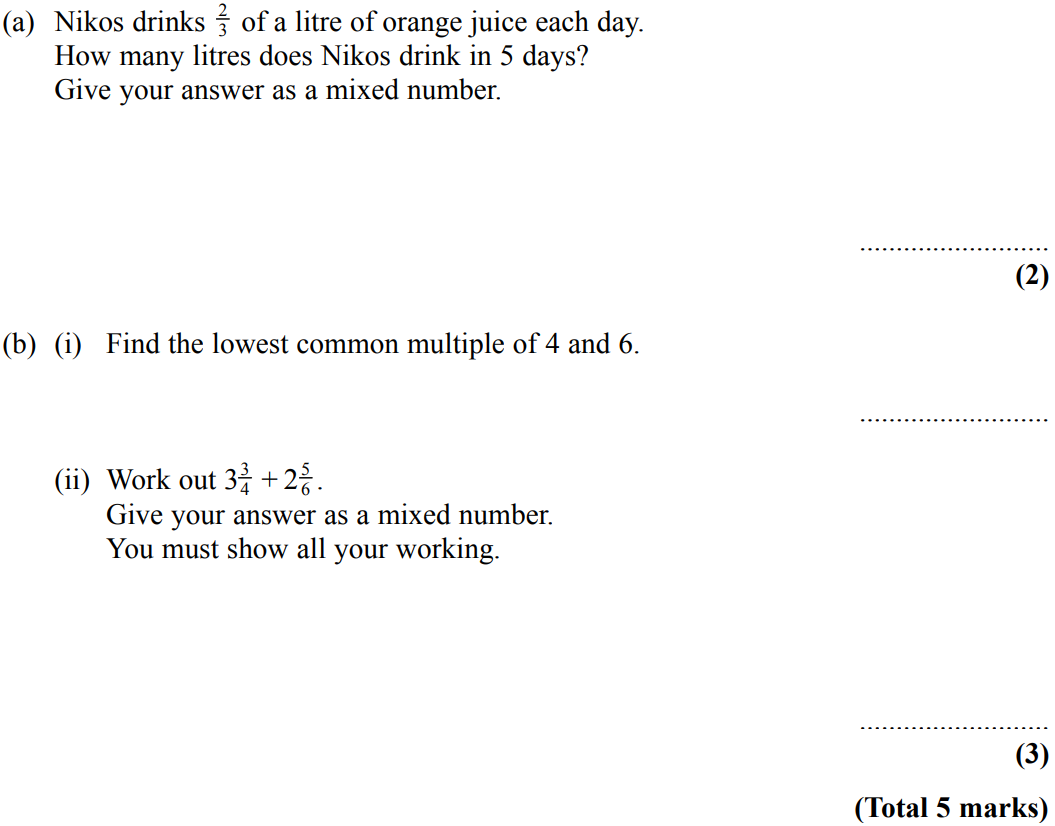 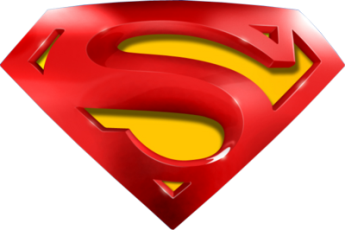 Nov 2004 3H Q3
Fractions
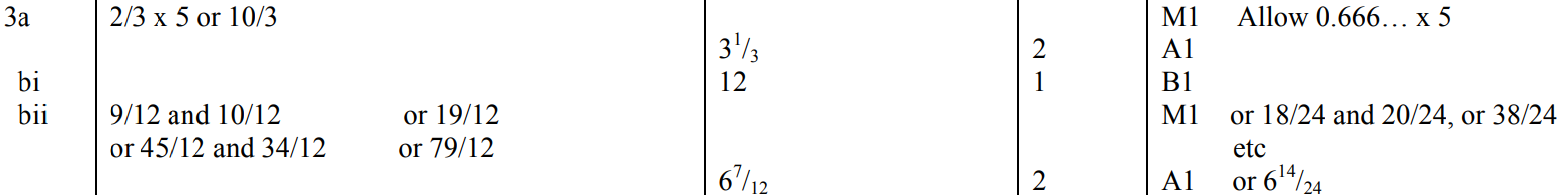 A
B (i)
B (ii)
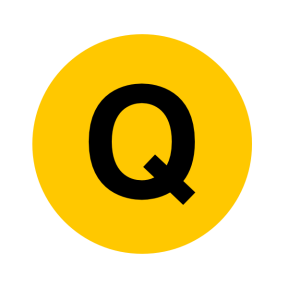 May 2005 3H Q3
Fractions
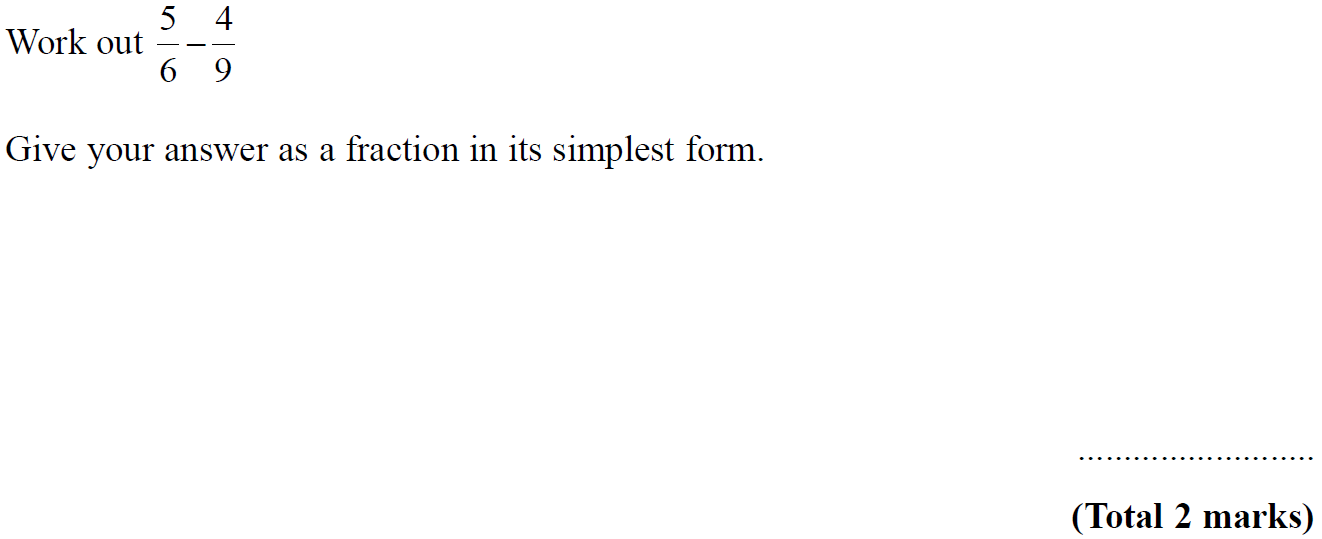 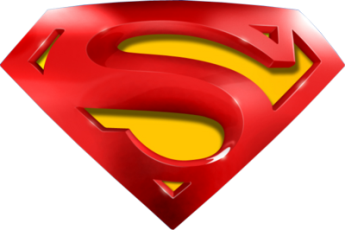 May 2005 3H Q3
Fractions
A
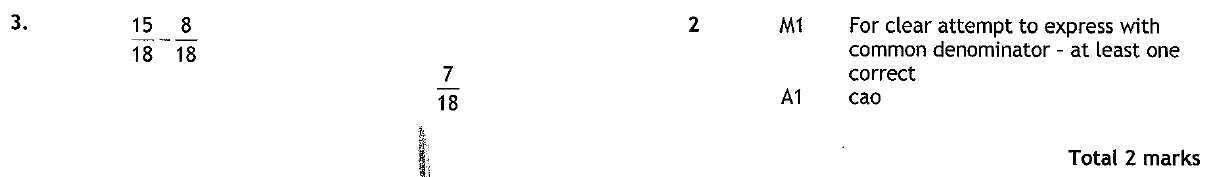 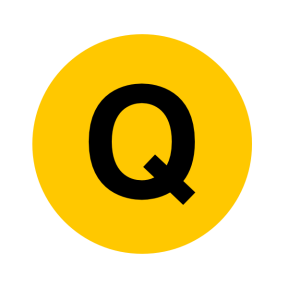 May 2006 3H Q6
Fractions
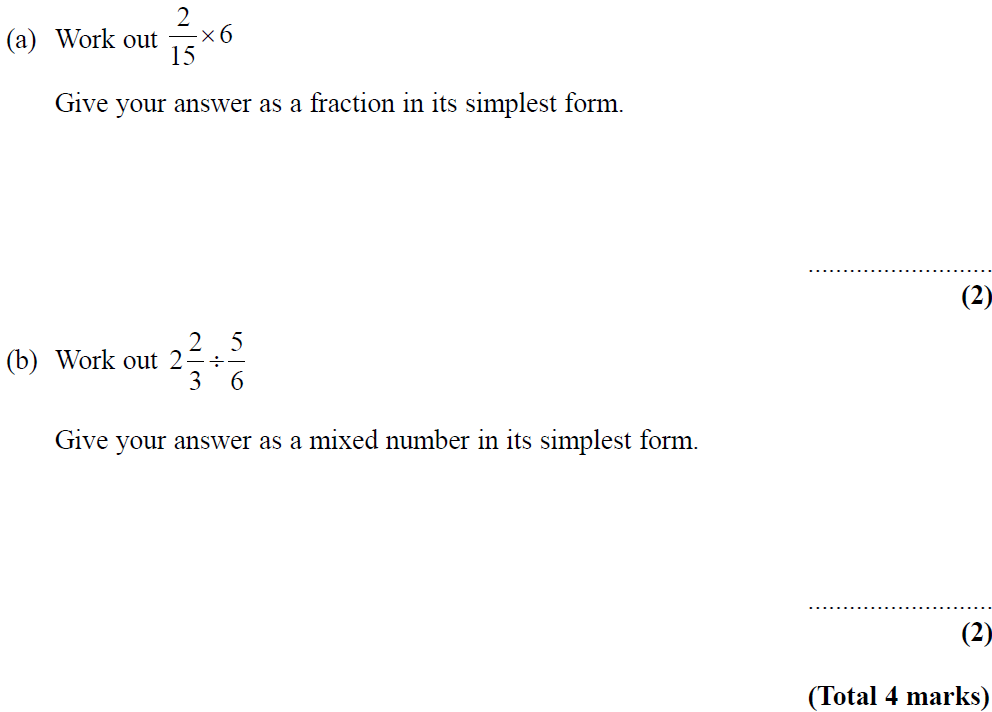 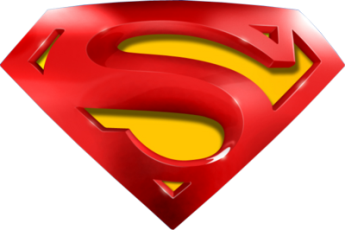 May 2006 3H Q6
Fractions
A
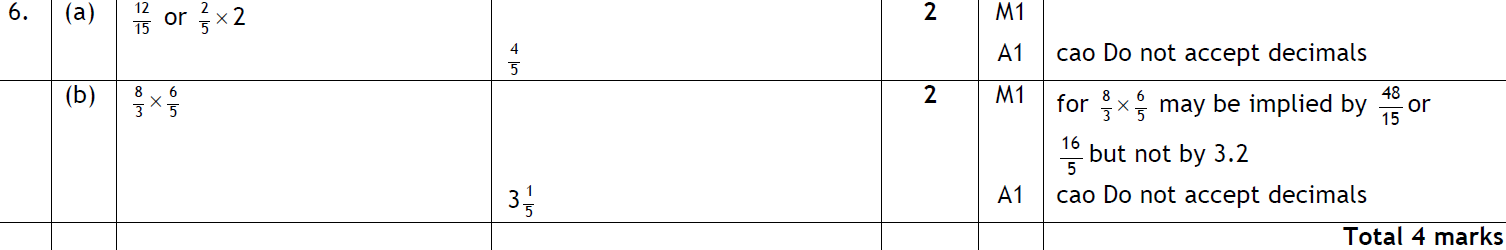 B
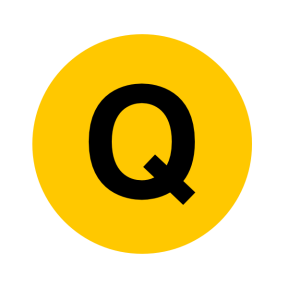 May 2006 3H Q17
Fractions
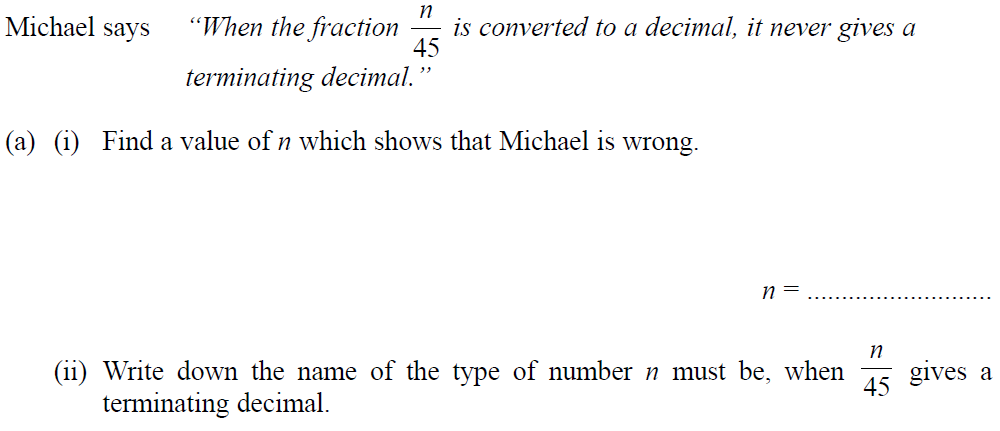 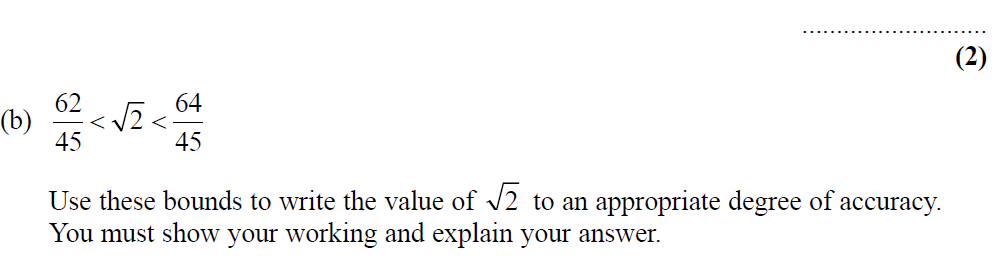 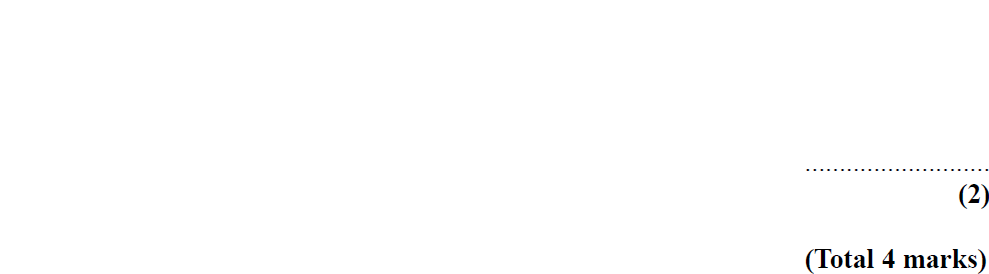 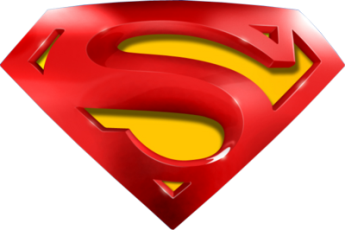 May 2006 3H Q17
Fractions
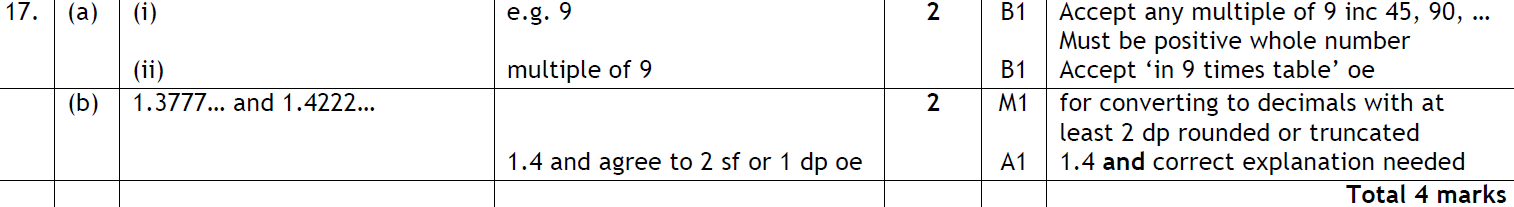 A (i)
A (ii)
B
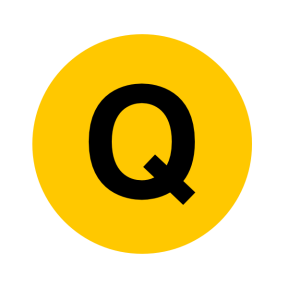 Nov 2006 3H Q3
Fractions
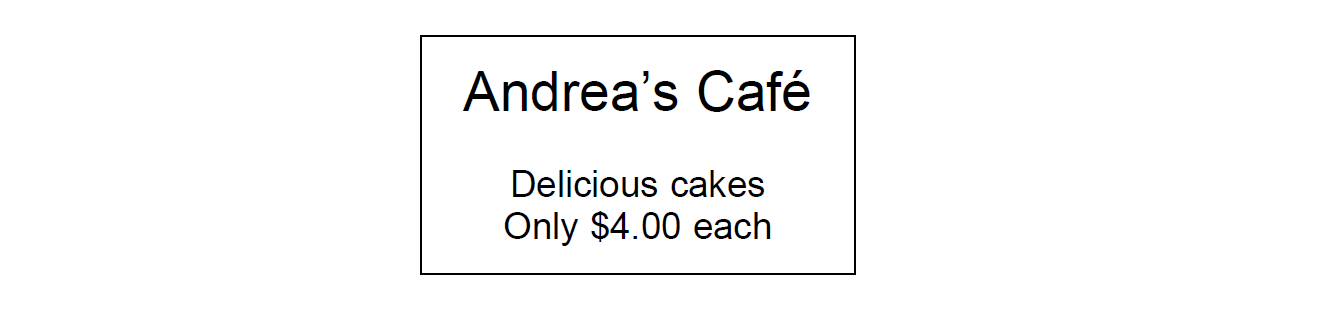 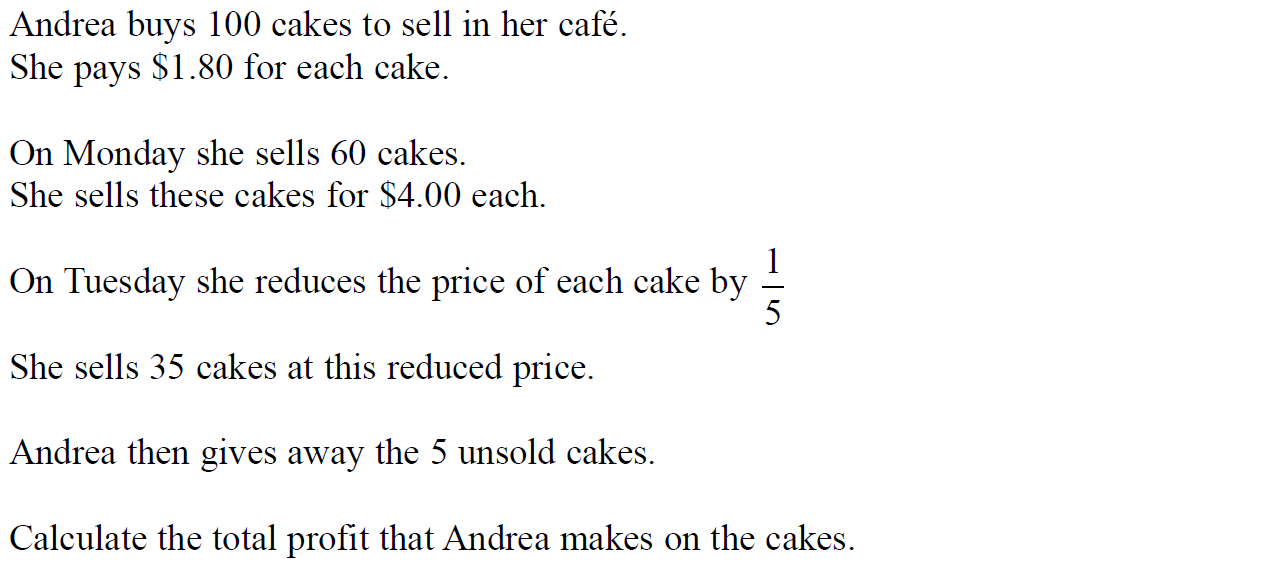 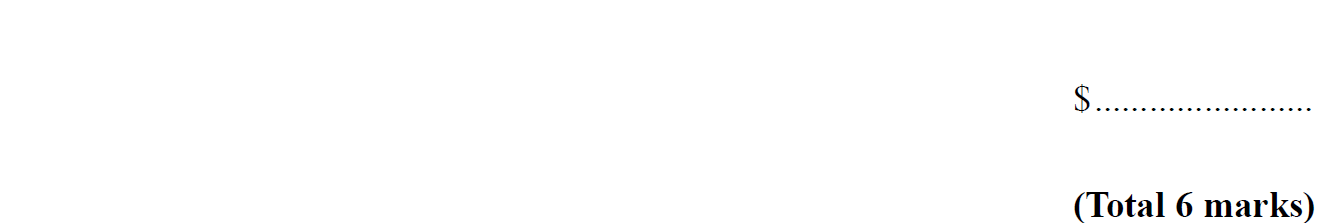 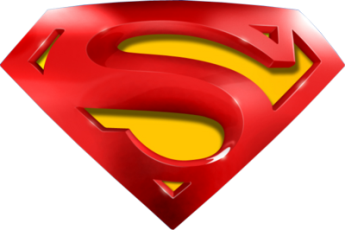 Nov 2006 3H Q3
Fractions
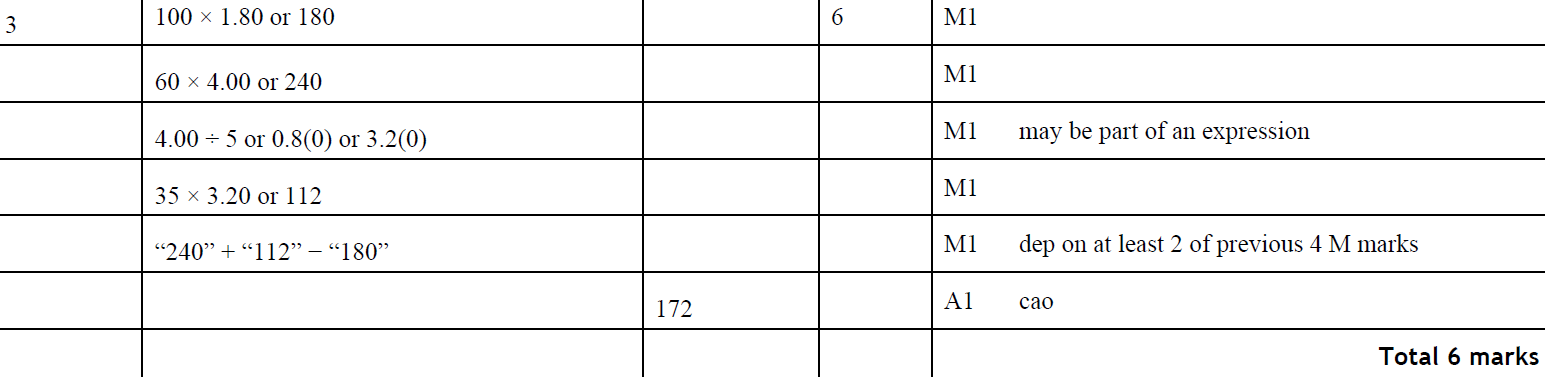 A
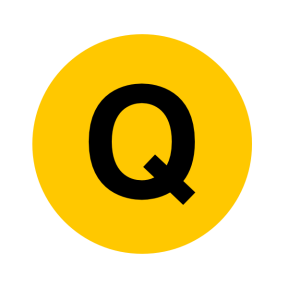 May 2008 4H Q6
Fractions
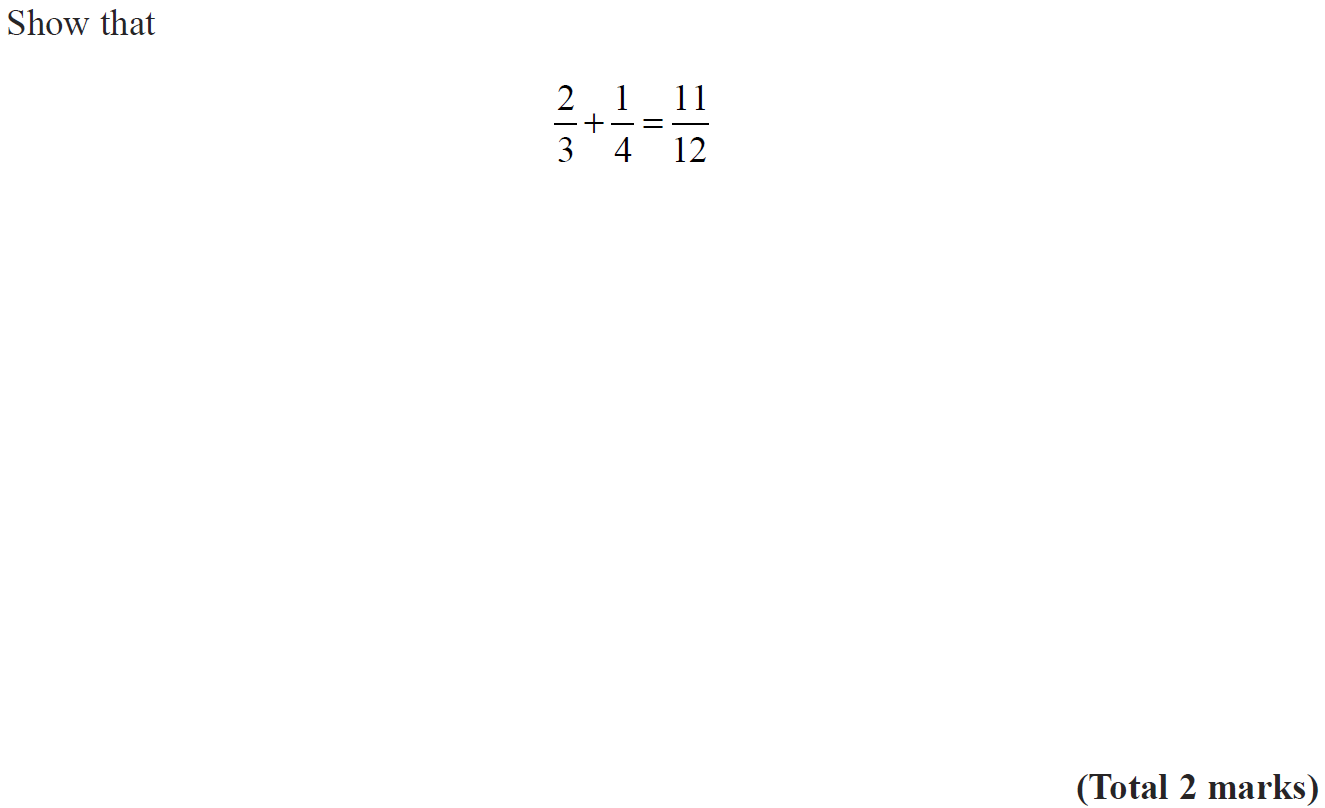 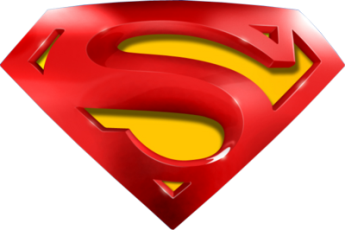 May 2008 4H Q6
Fractions
A
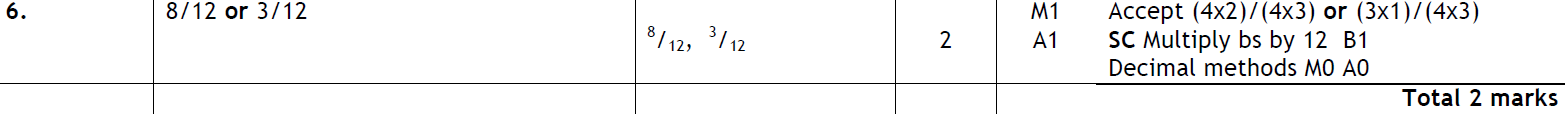 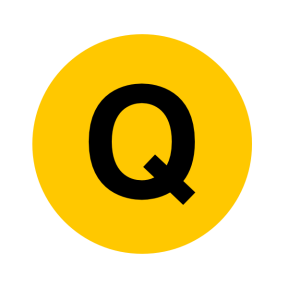 Nov 2008 3H Q7
Fractions
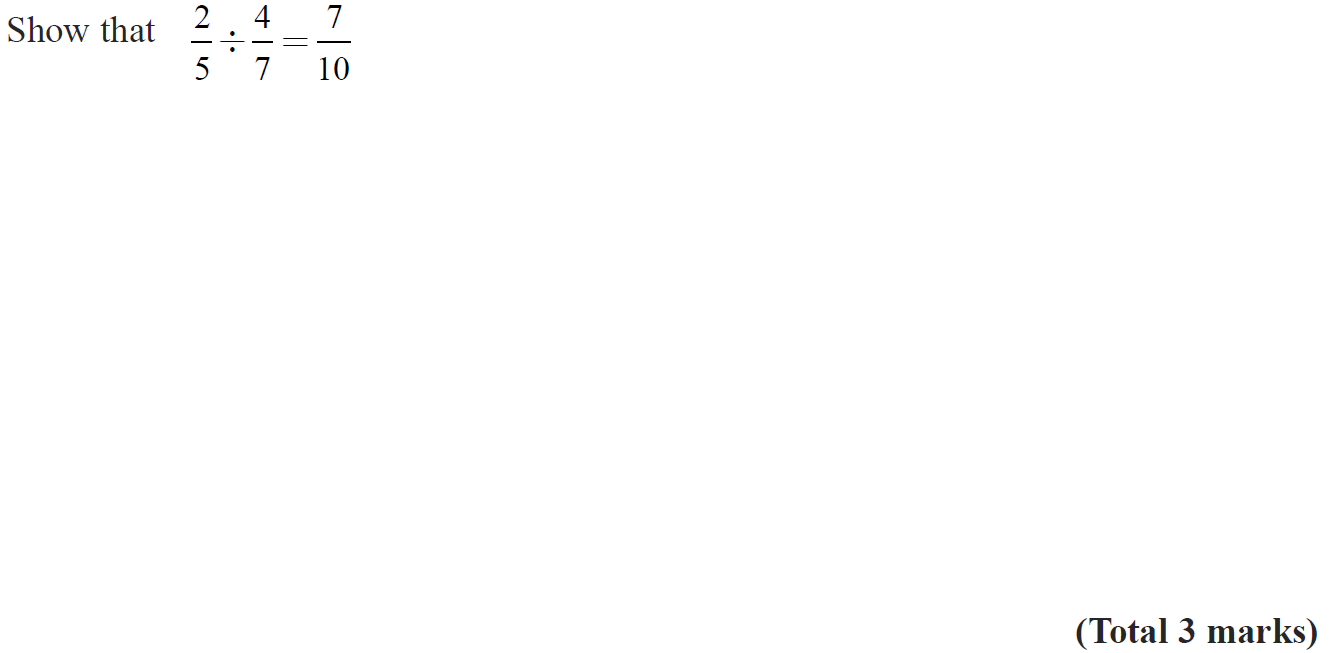 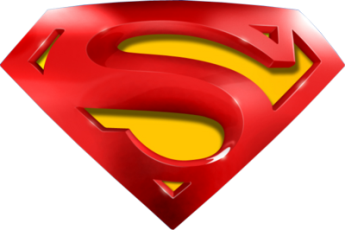 Nov 2008 3H Q7
Fractions
A
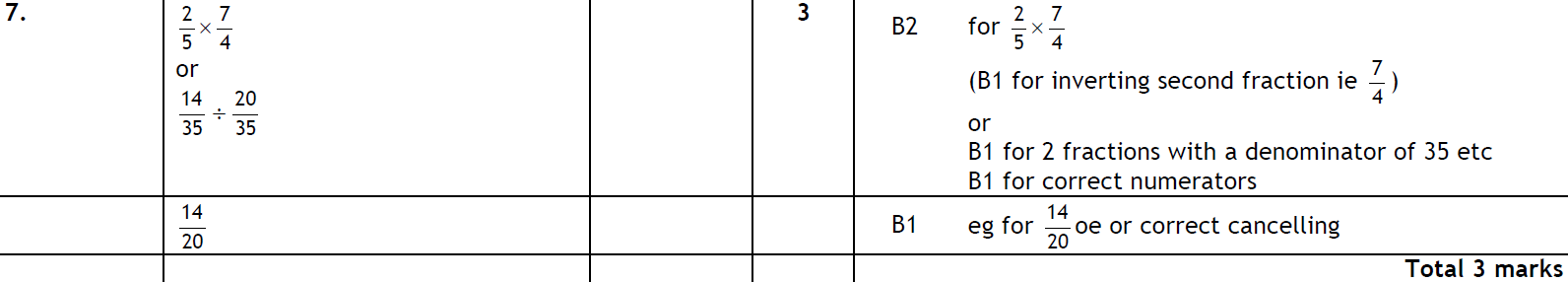 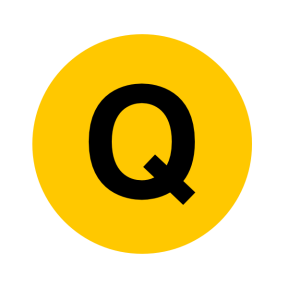 June 2009 4H Q1
Fractions
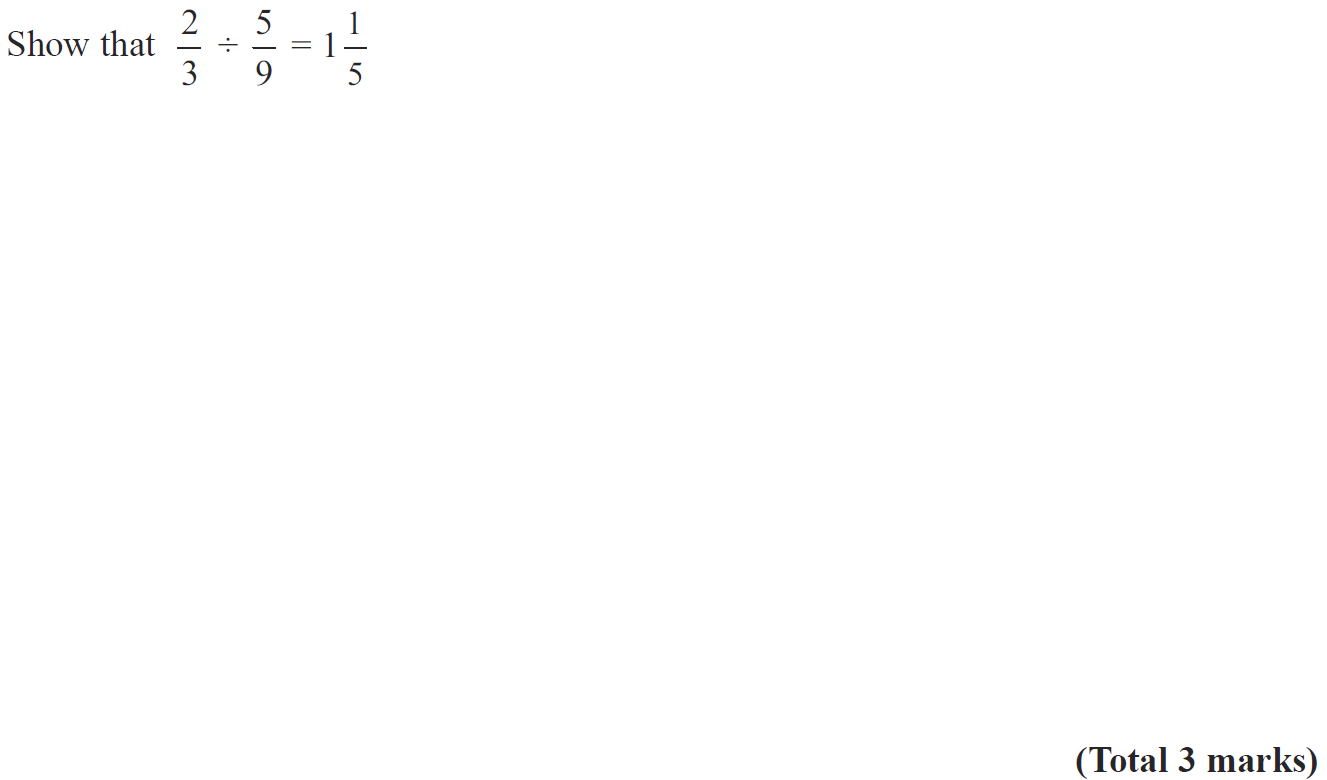 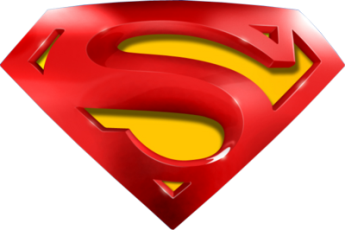 June 2009 4H Q1
Fractions
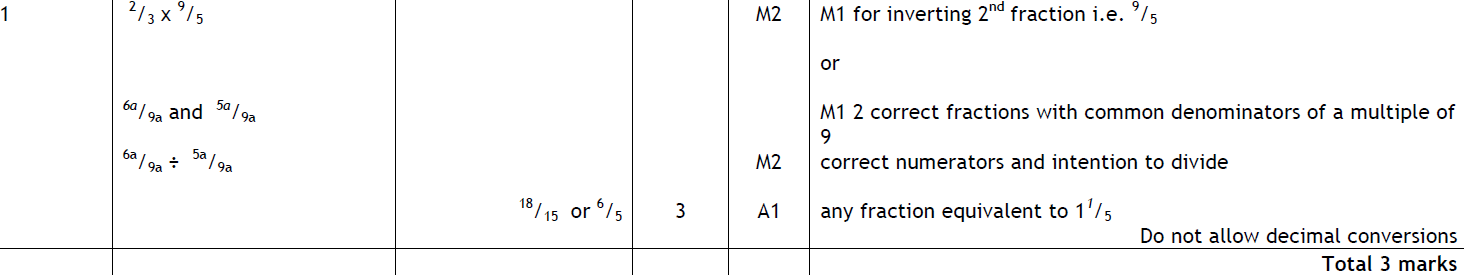 A
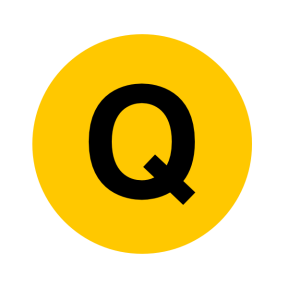 Nov 2009 3H Q1
Fractions
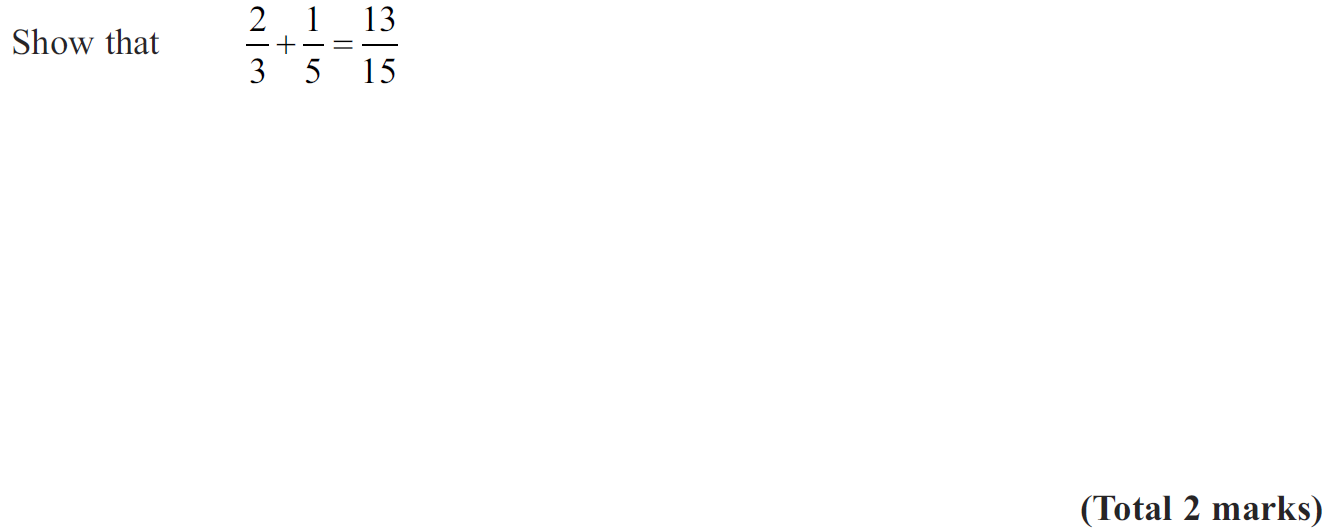 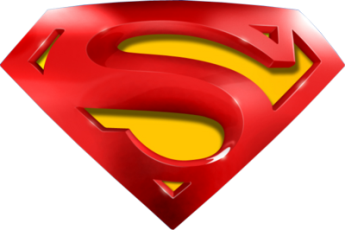 Nov 2009 3H Q1
Fractions
A
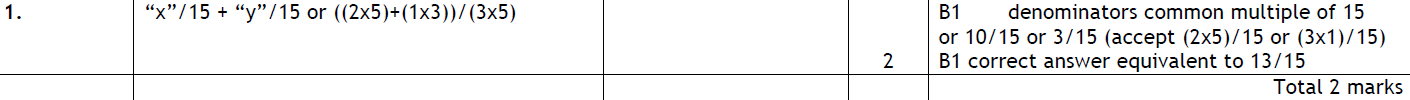 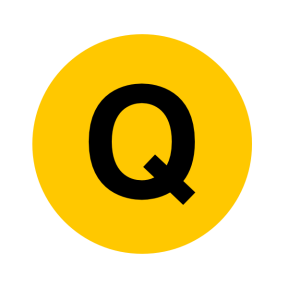 June 2010 3H Q5
Fractions
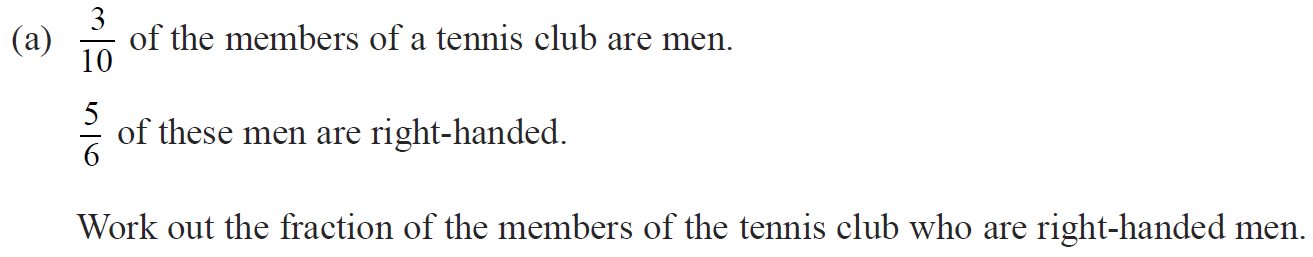 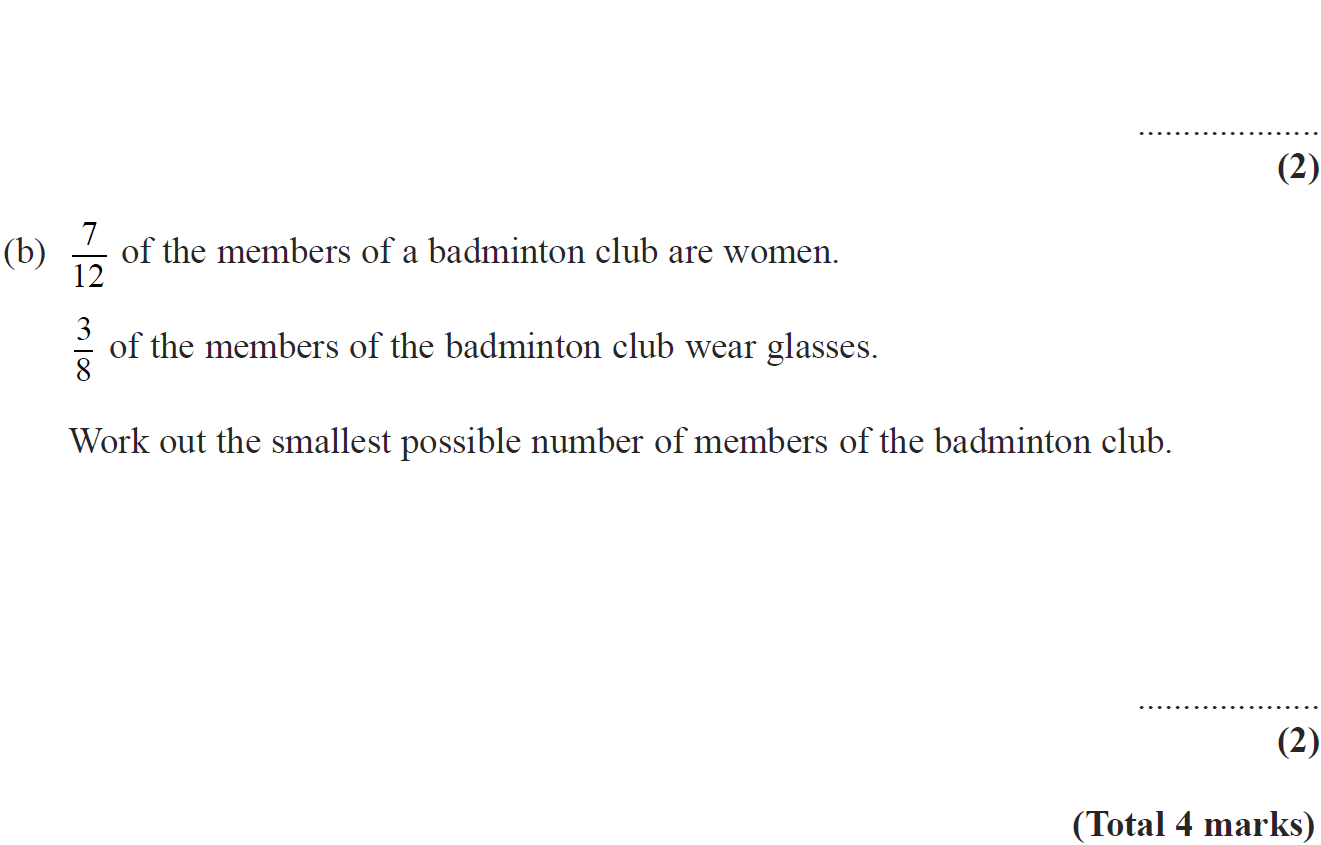 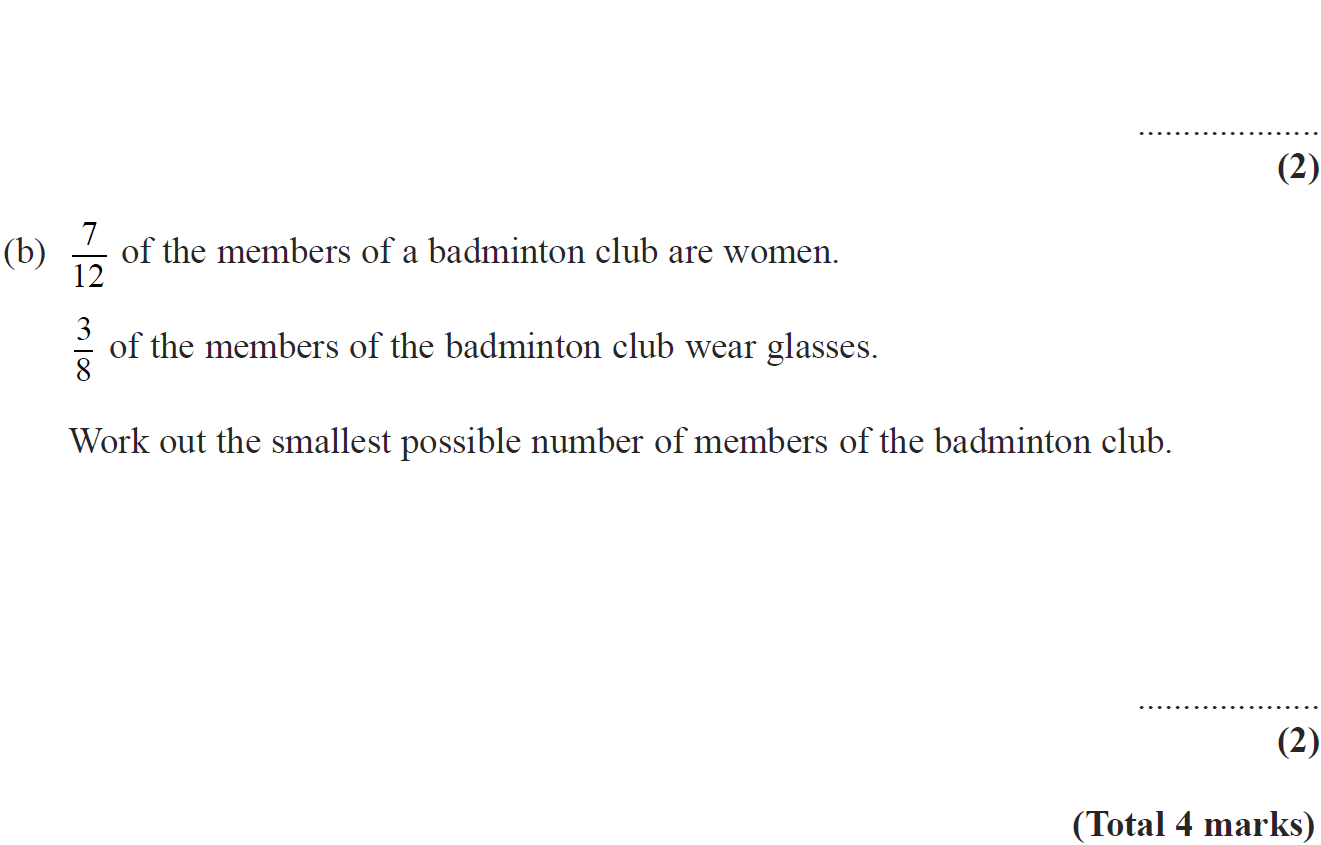 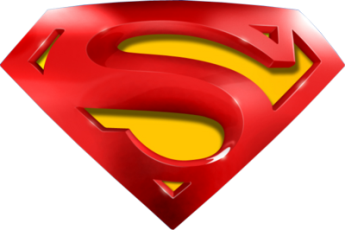 June 2010 3H Q5
Fractions
A
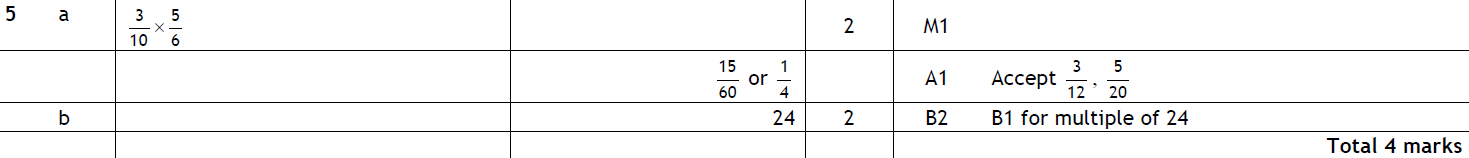 B
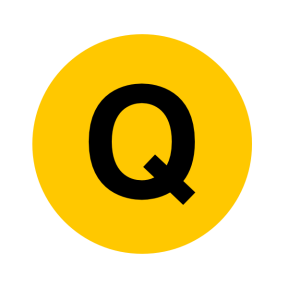 June 2010 4H Q8
Fractions
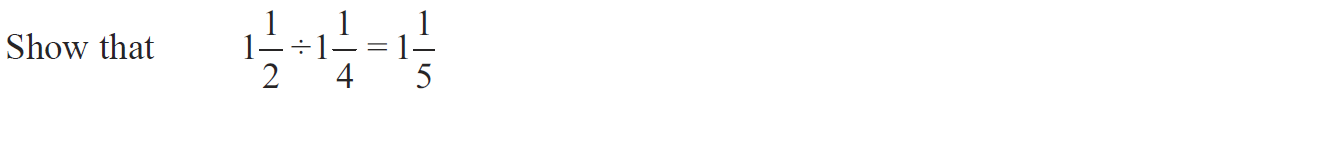 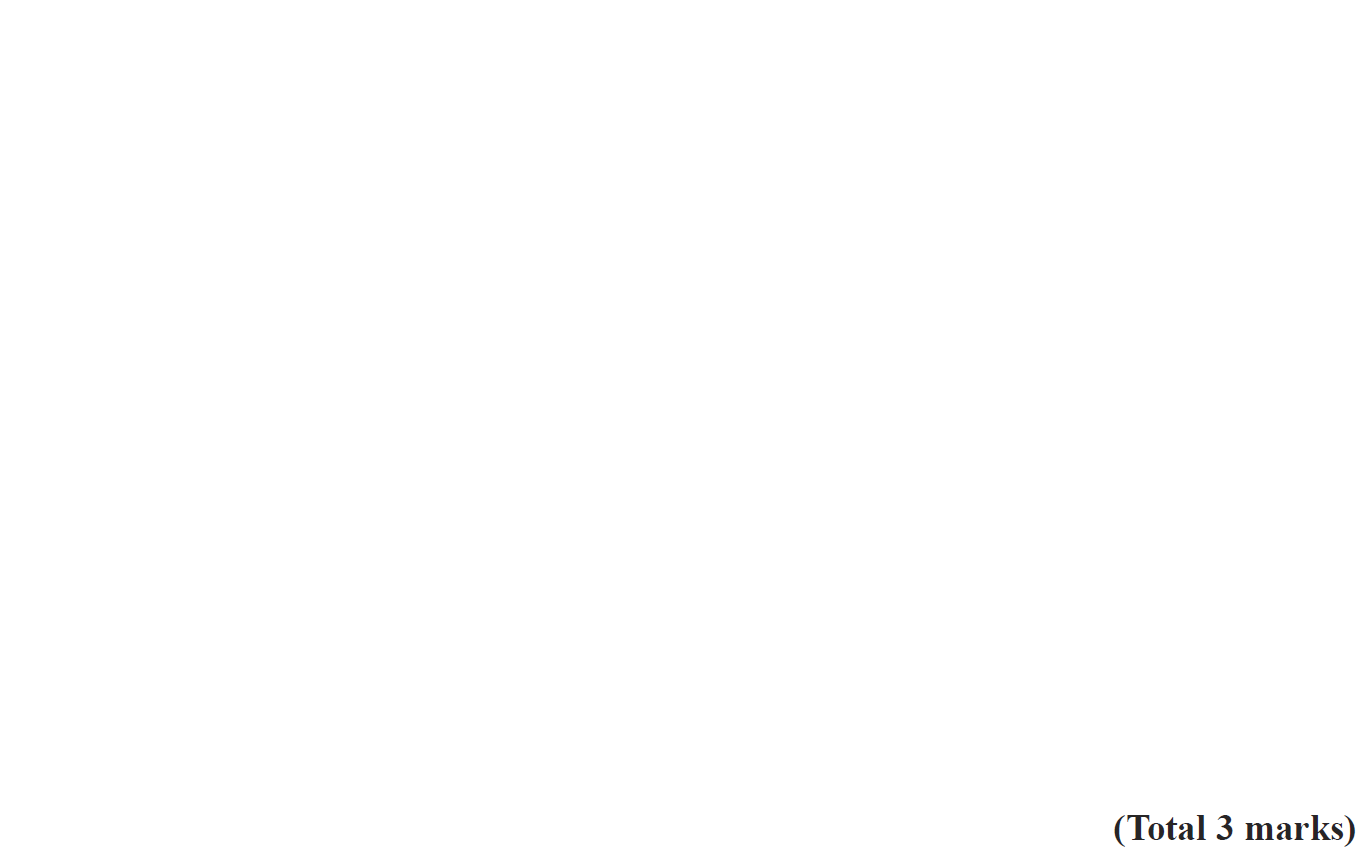 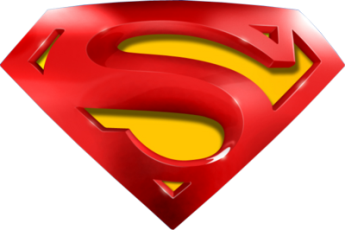 June 2010 4H Q8
Fractions
A
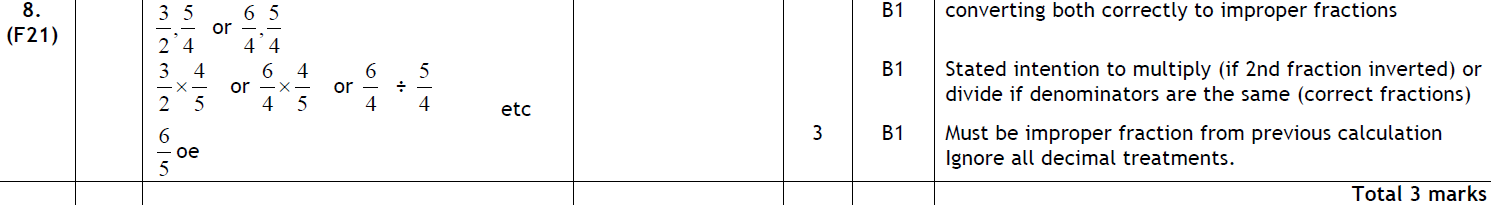 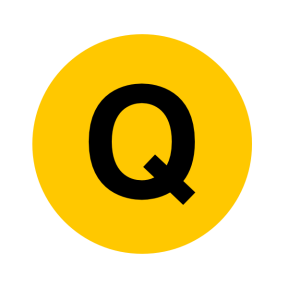 Nov 2010 3H Q5
Fractions
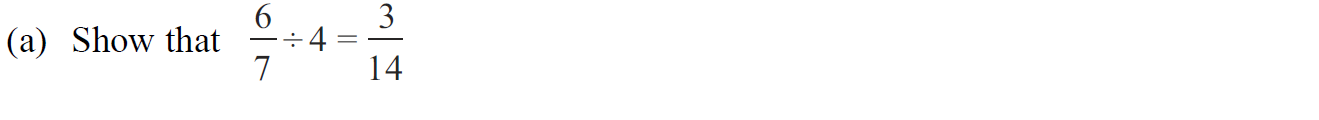 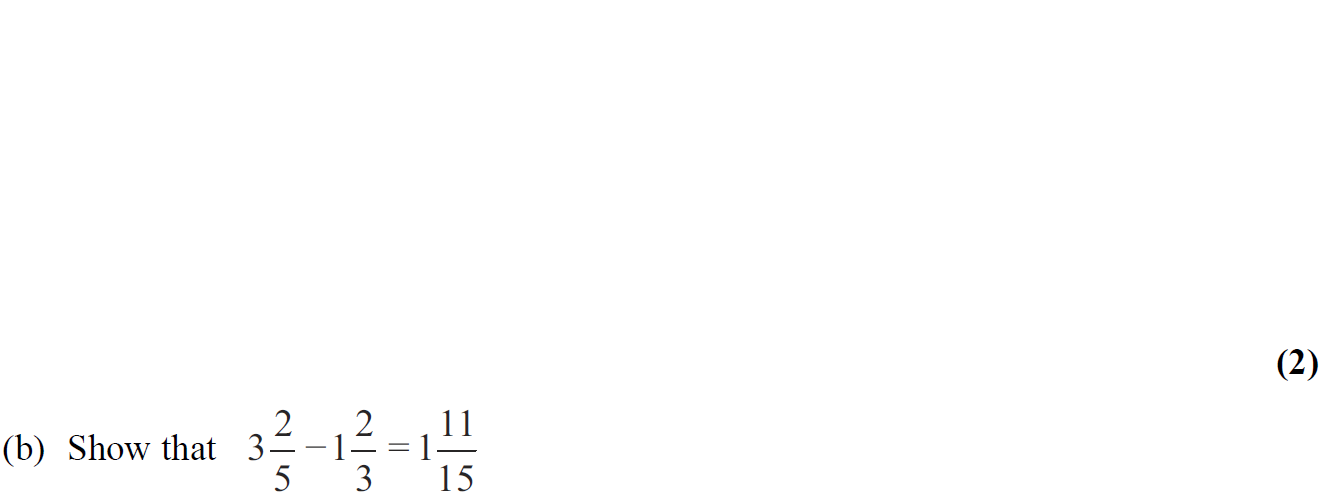 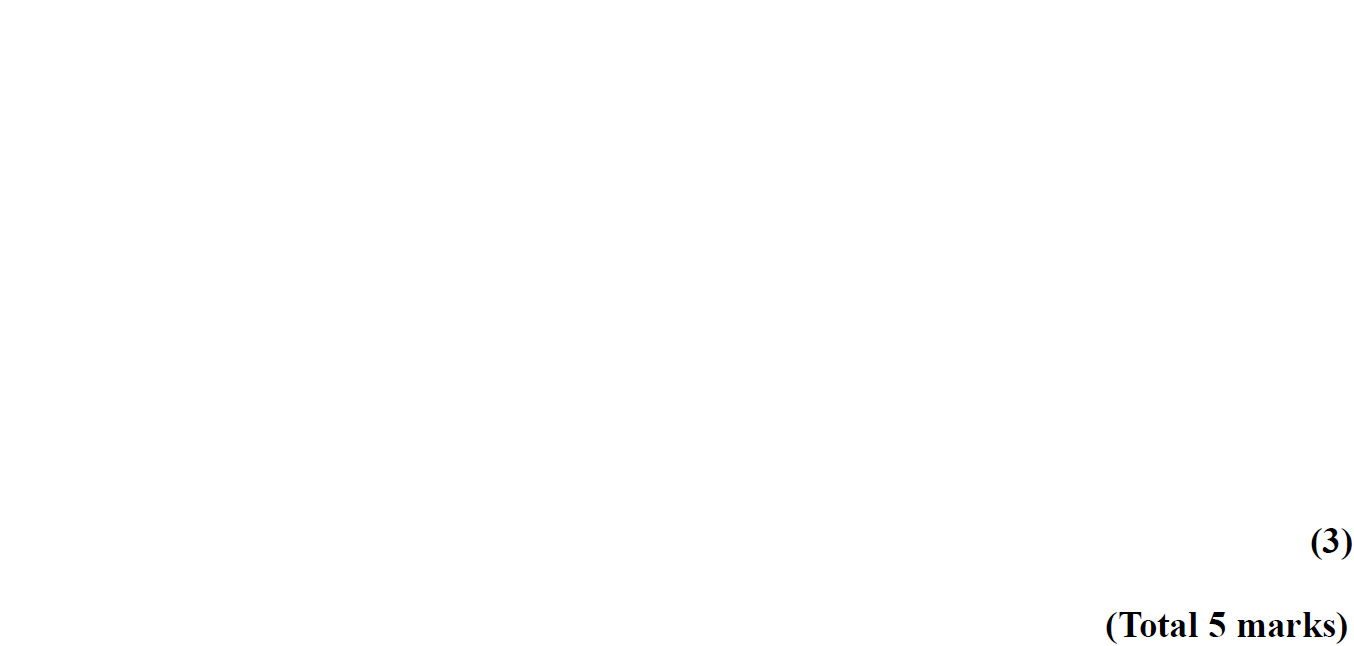 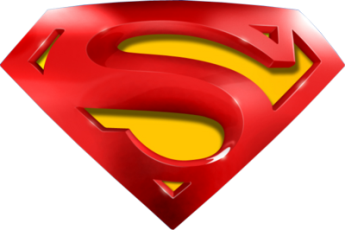 Nov 2010 3H Q5
Fractions
A
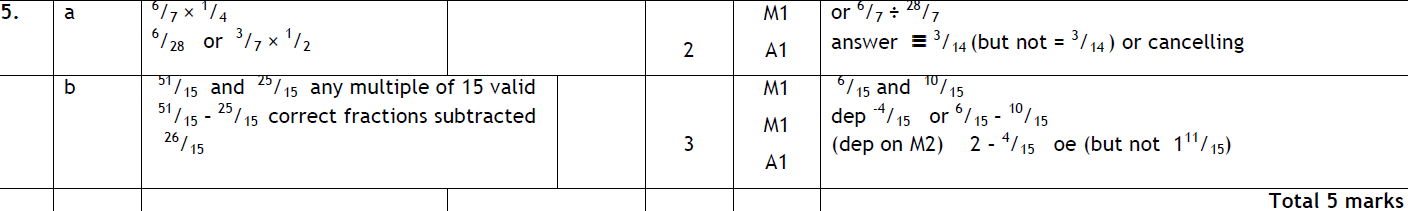 B
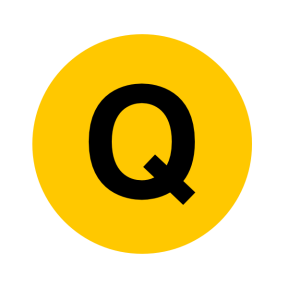 June 2011 3H Q5
Fractions
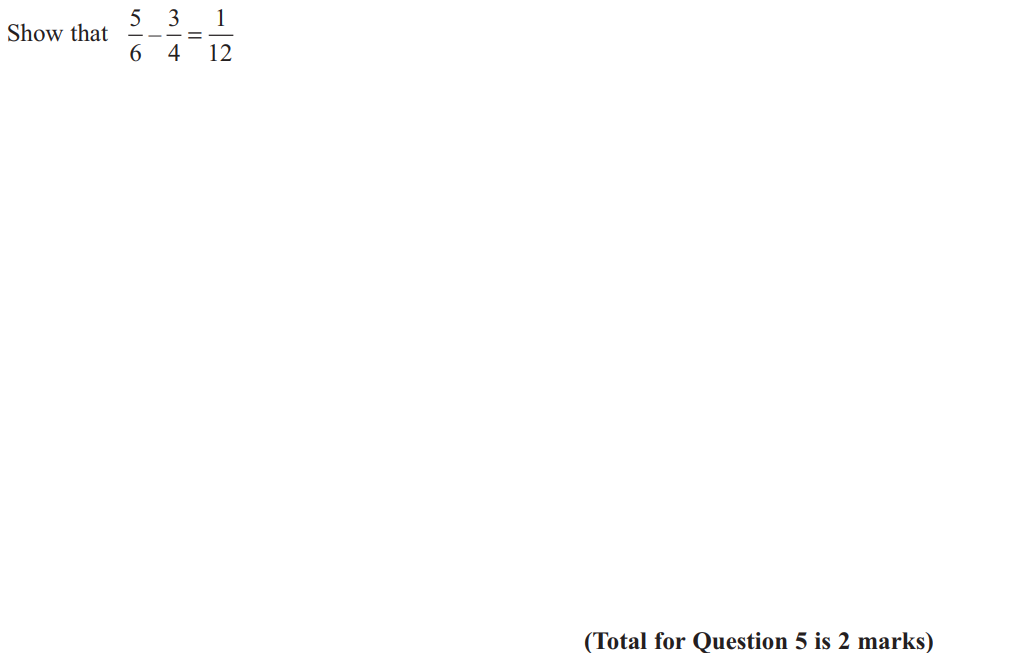 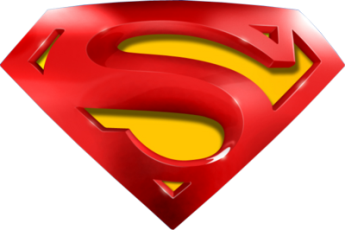 June 2011 3H Q5
Fractions
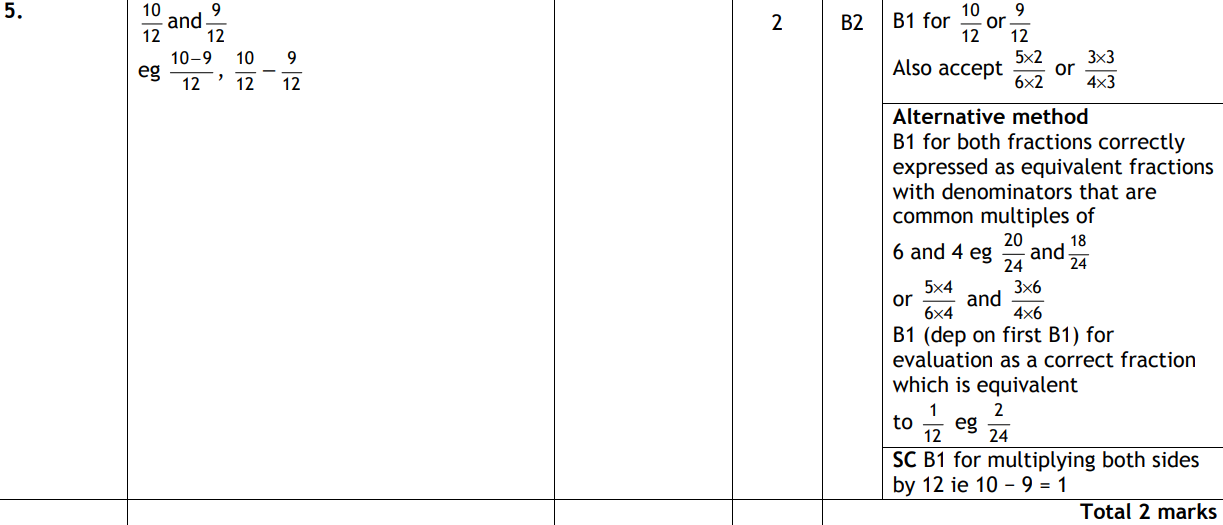 A
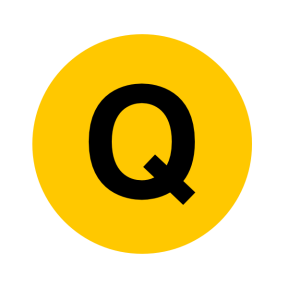 May 2012 4H Q5
Fractions
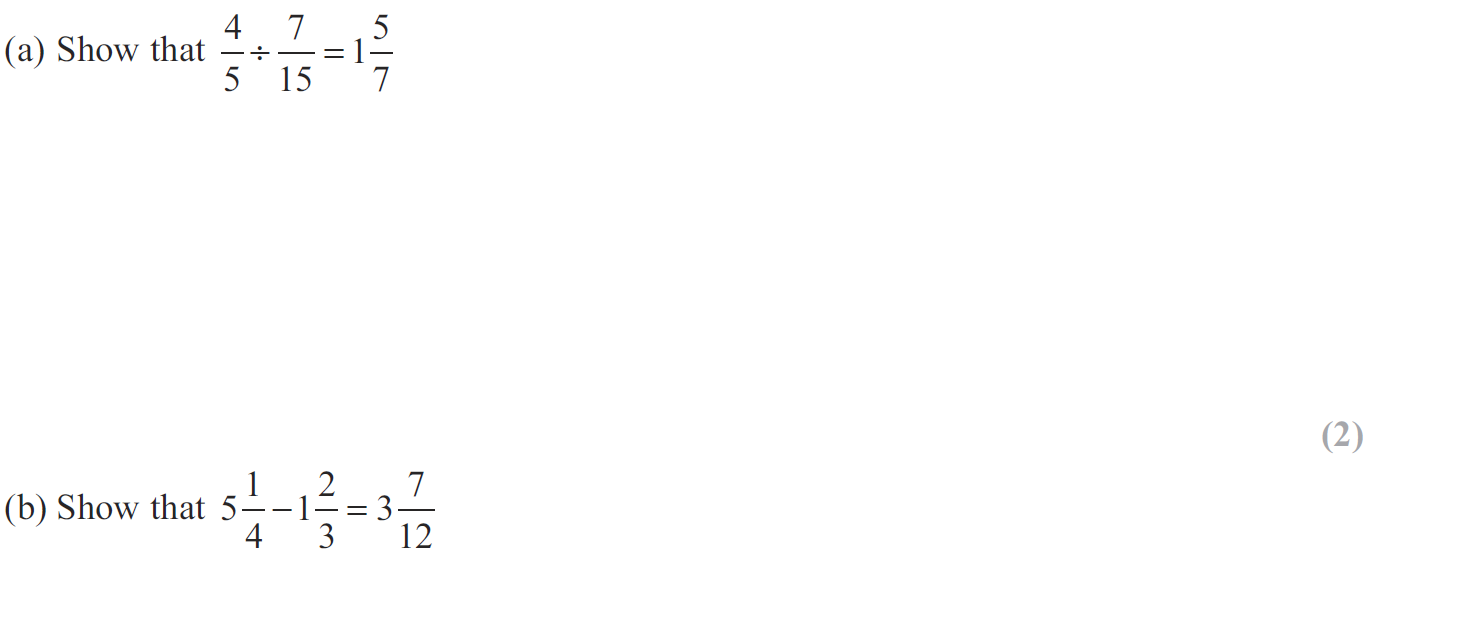 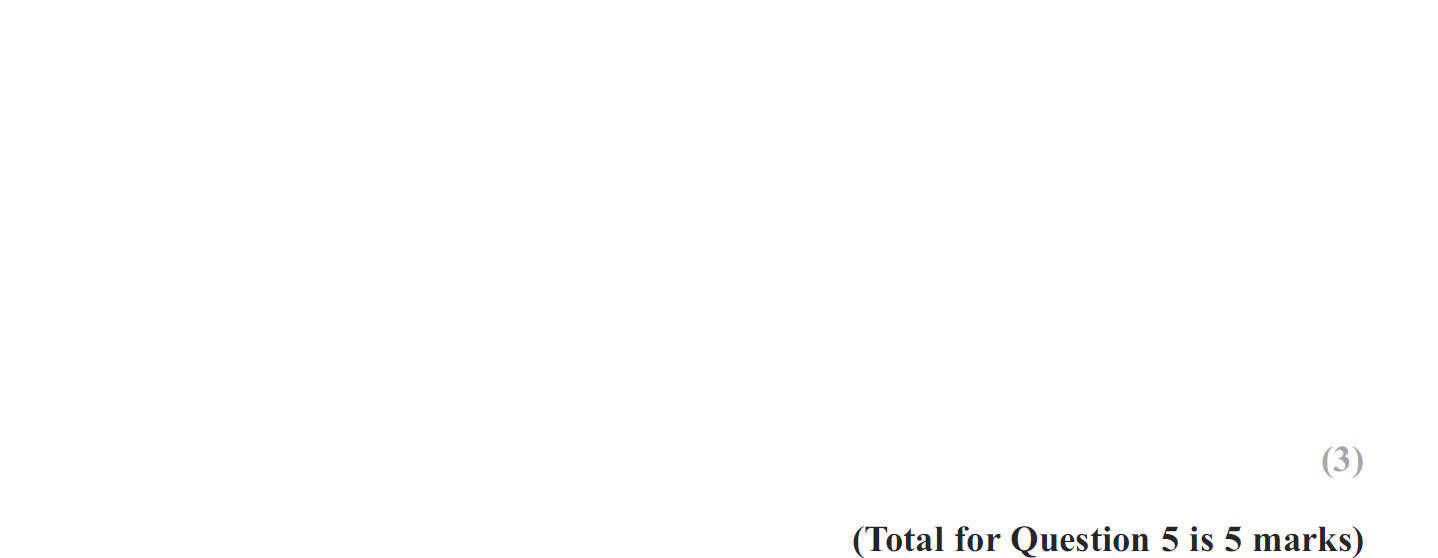 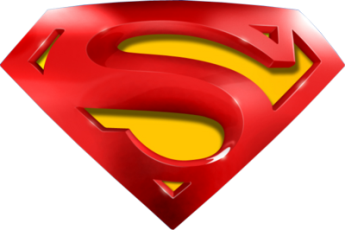 May 2012 4H Q5
Fractions
A
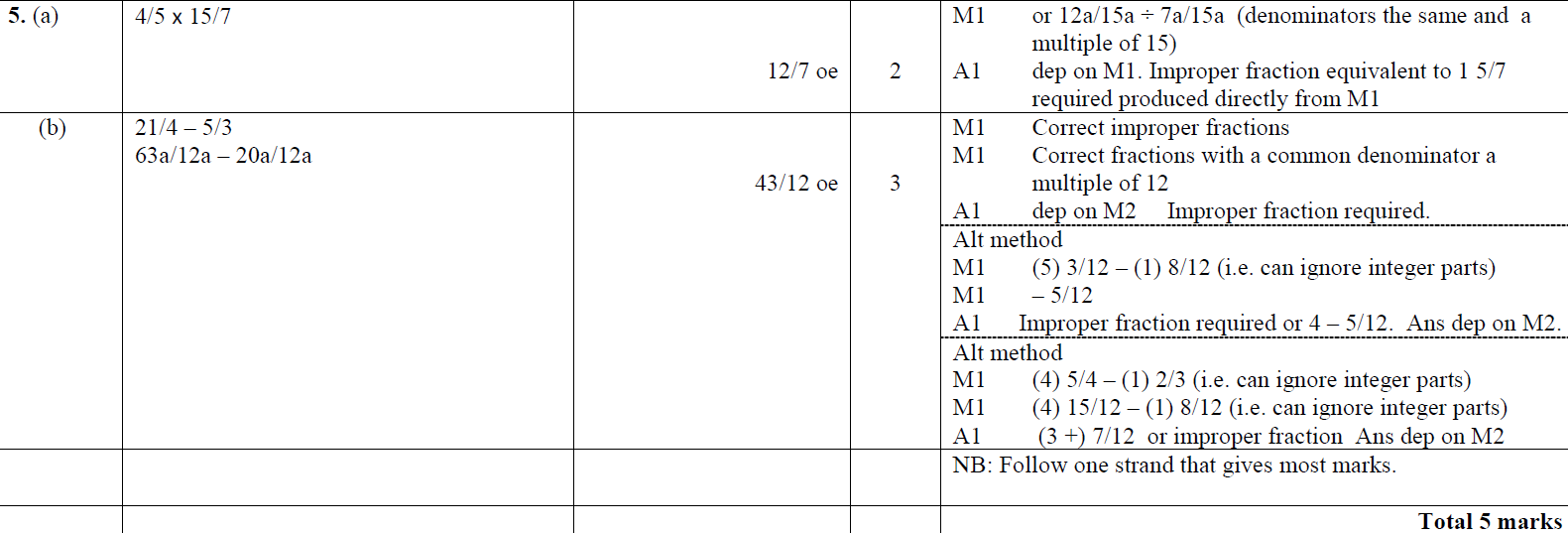 B
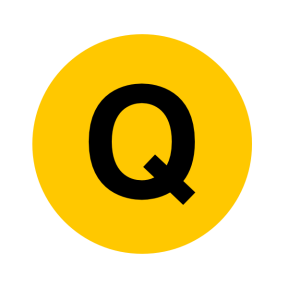 Jan 2013 4H Q6
Fractions
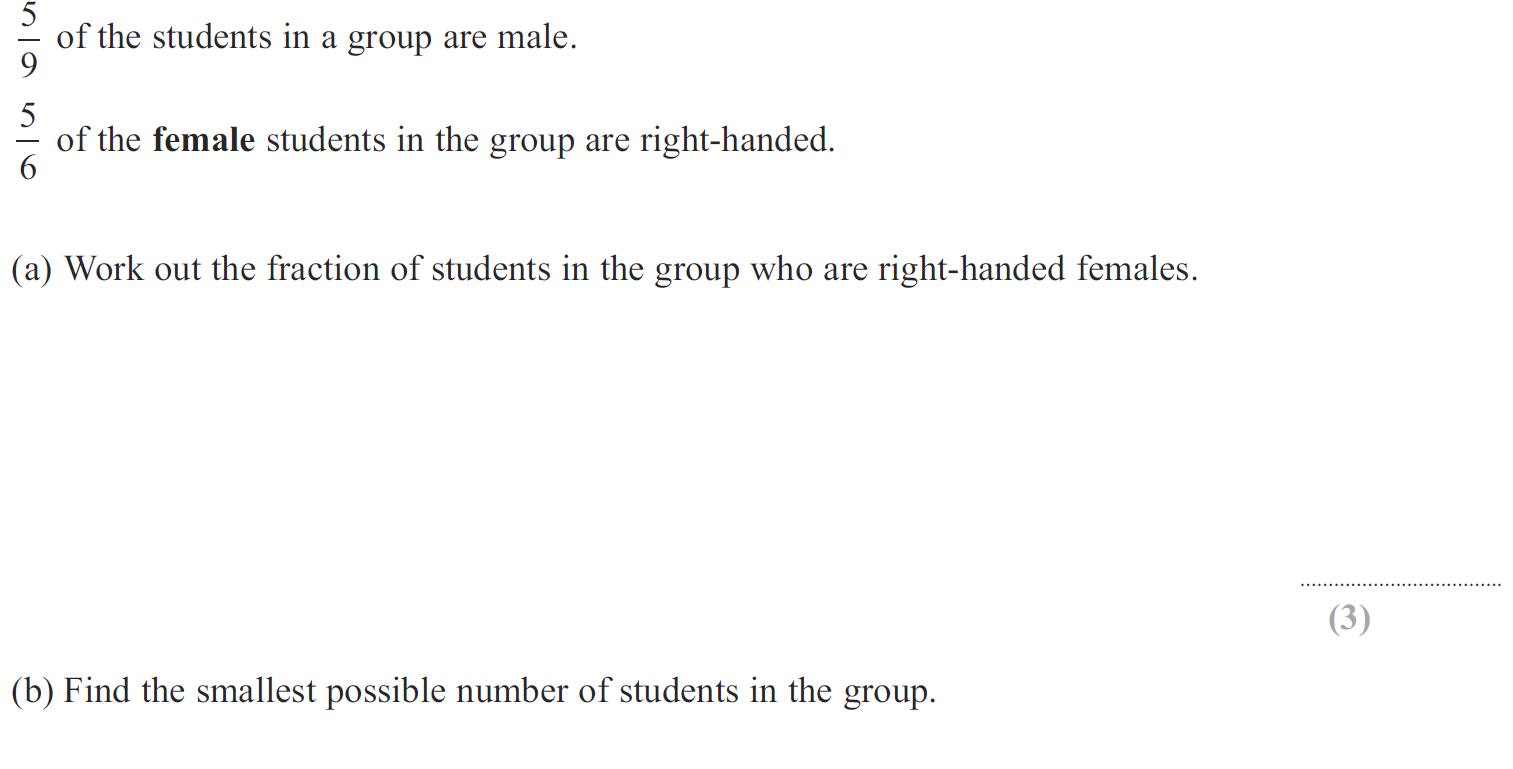 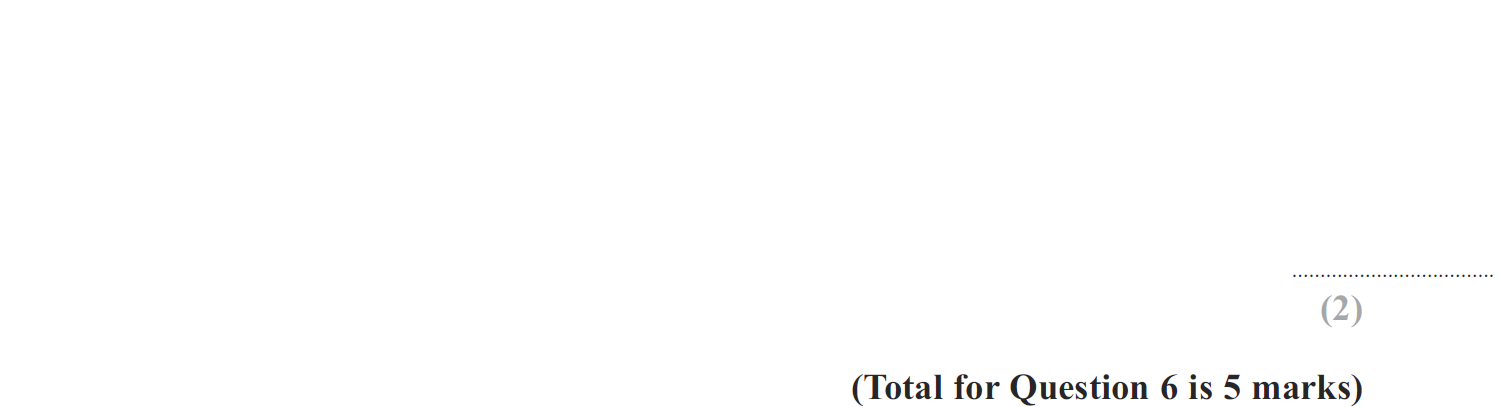 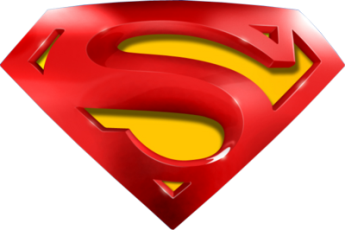 Jan 2013 4H Q6
Fractions
A
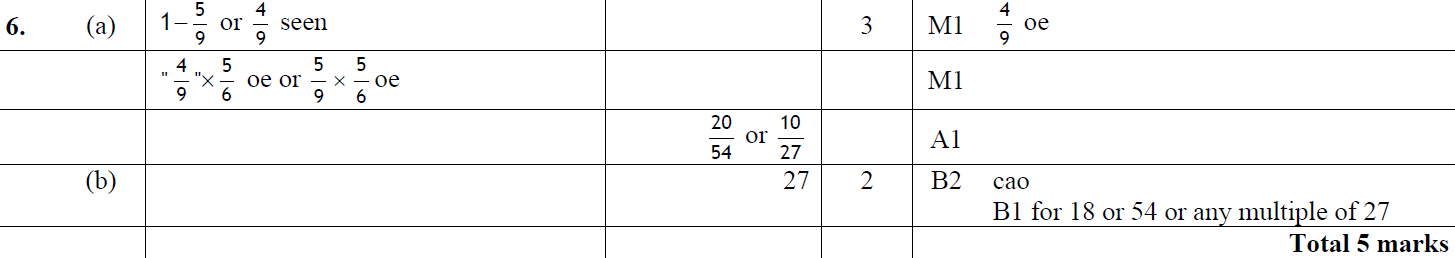 B
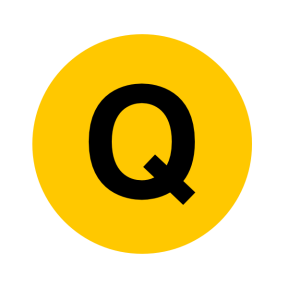 May 2013 4H Q5
Fractions
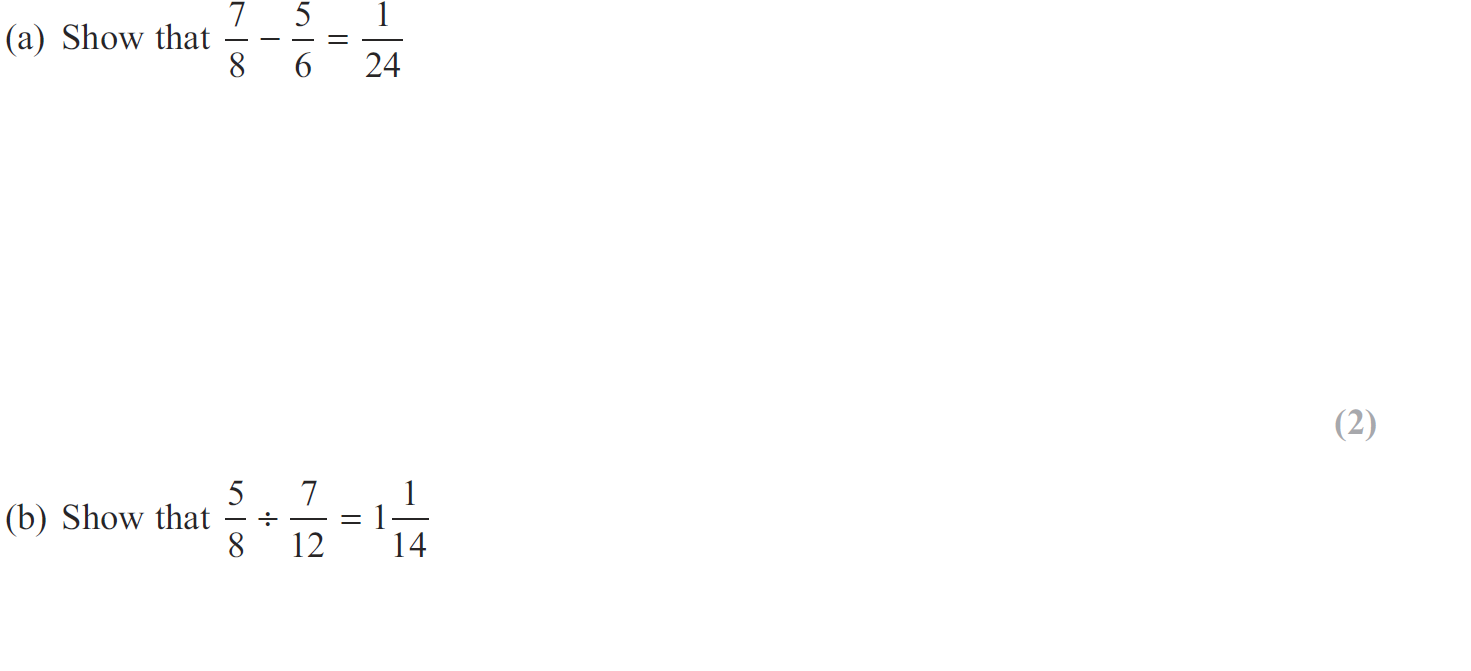 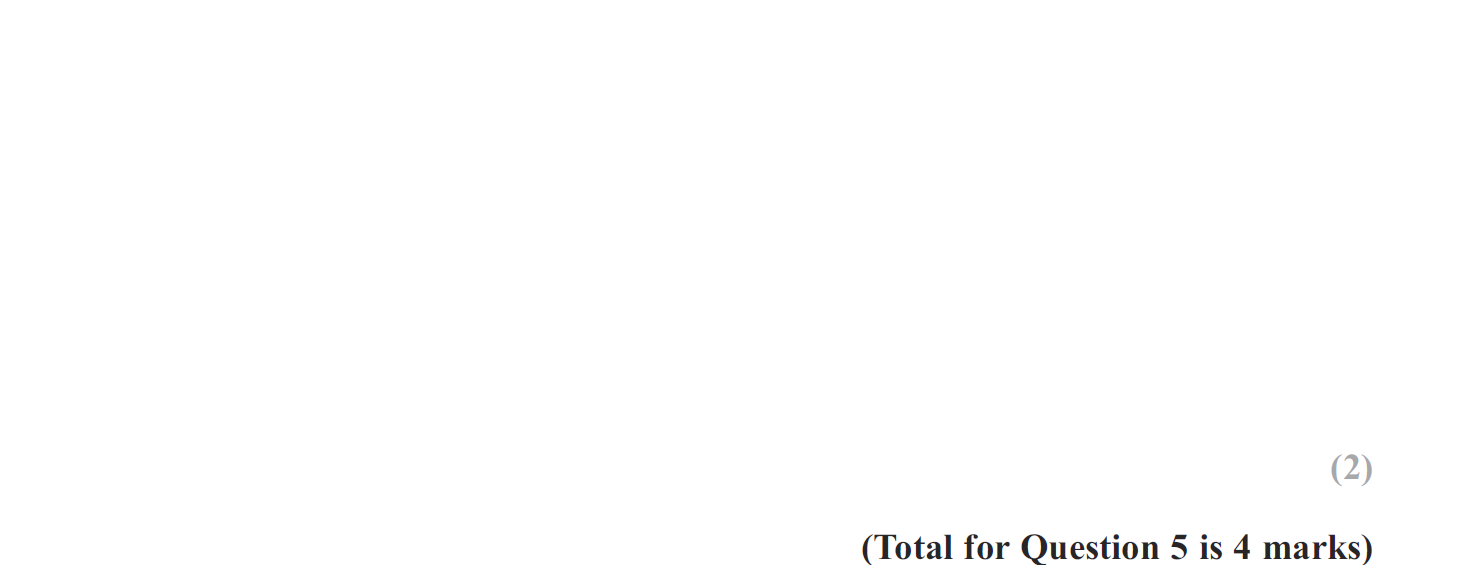 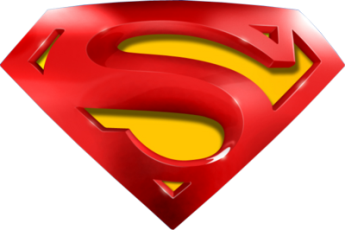 May 2013 4H Q5
Fractions
A
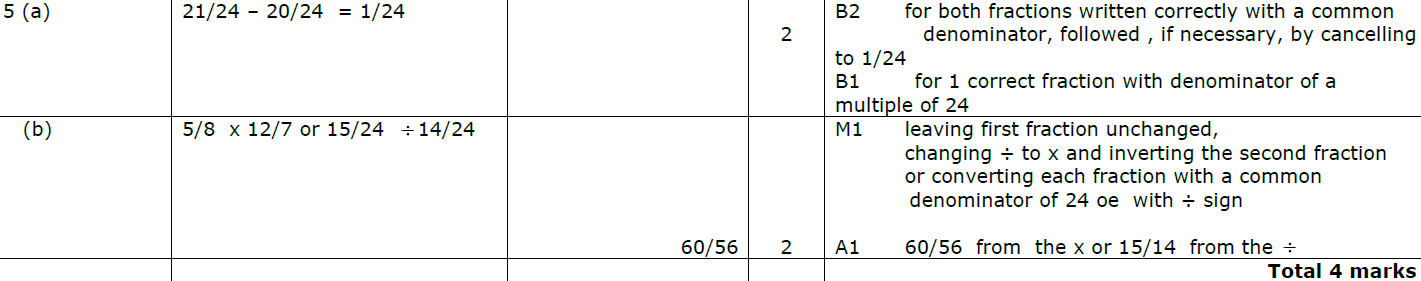 B
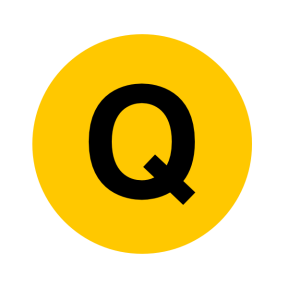 Fractions
May 2013 3HR Q5
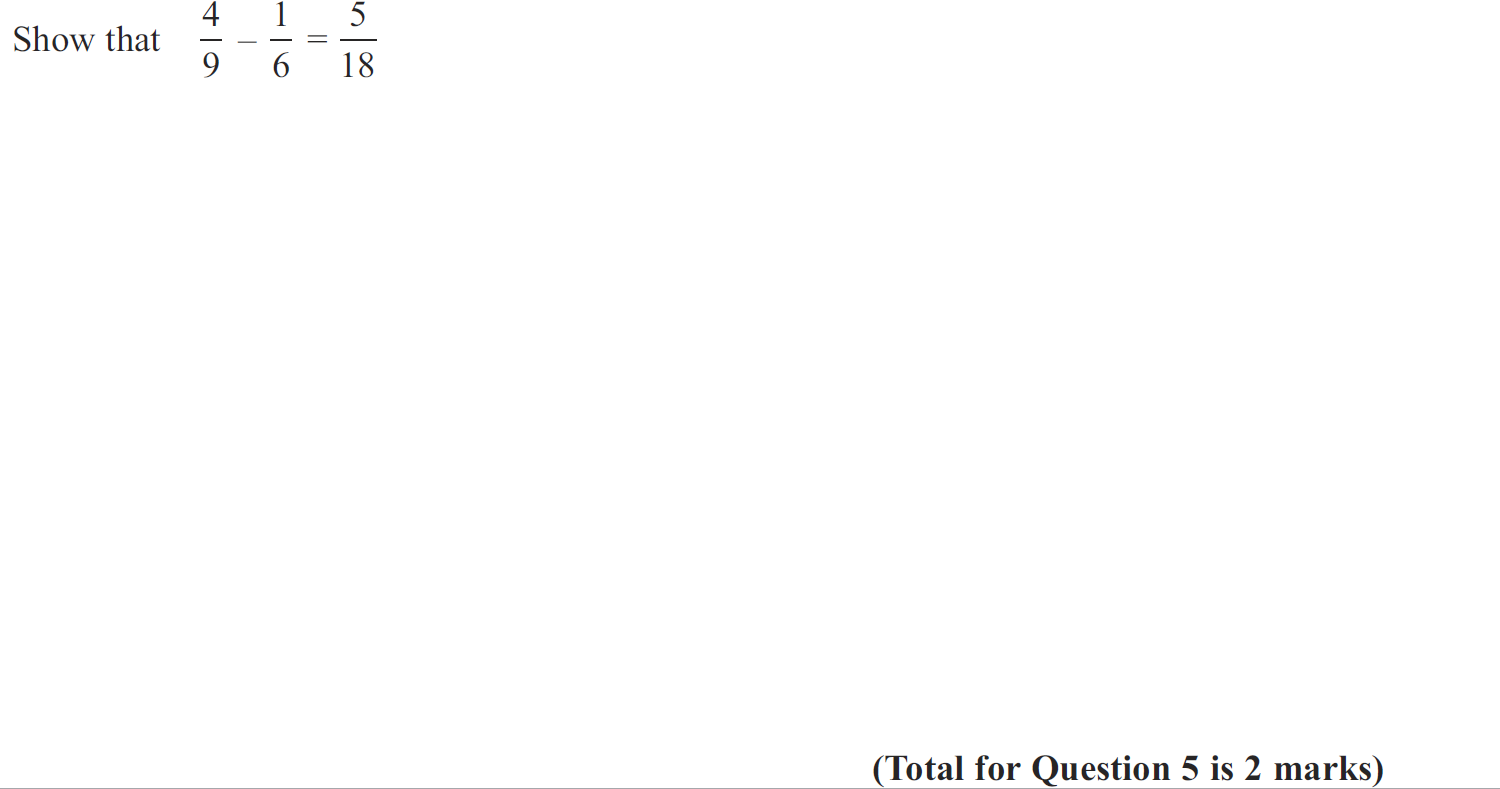 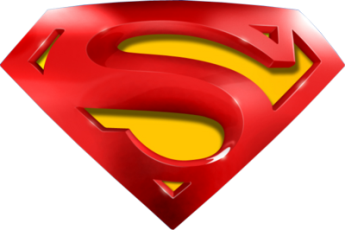 Fractions
May 2013 3HR Q5
A
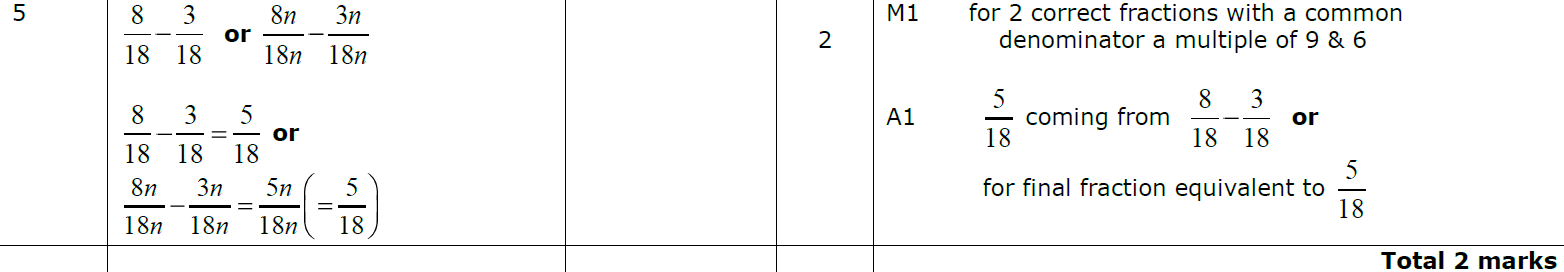 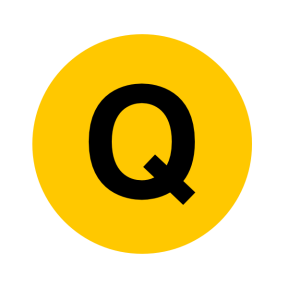 Fractions
Jan 2014 4HR Q4
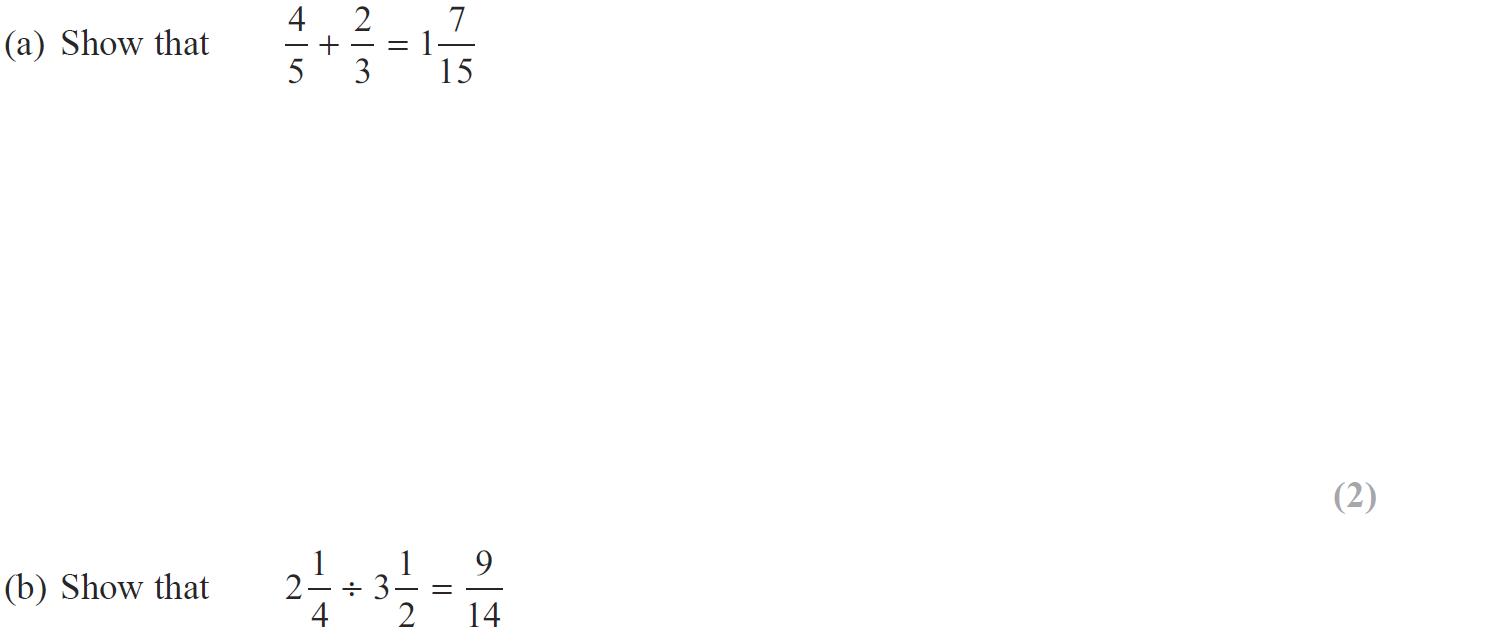 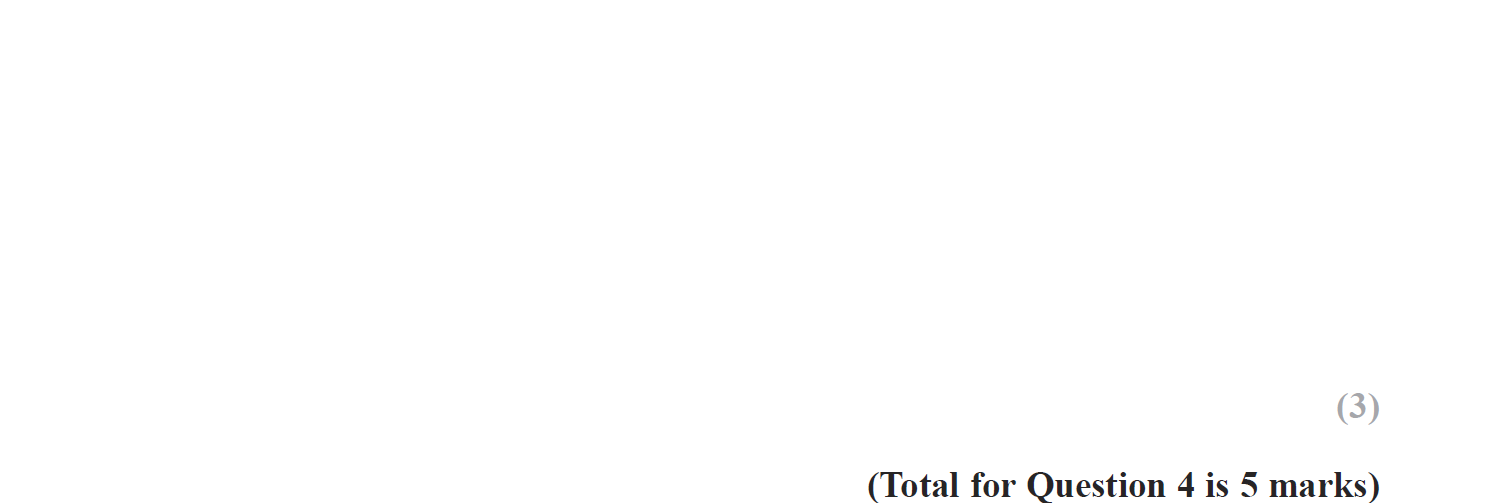 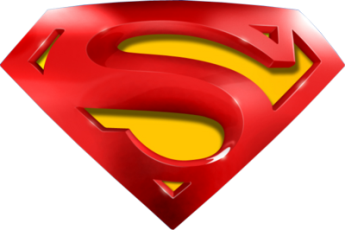 Fractions
Jan 2014 4HR Q4
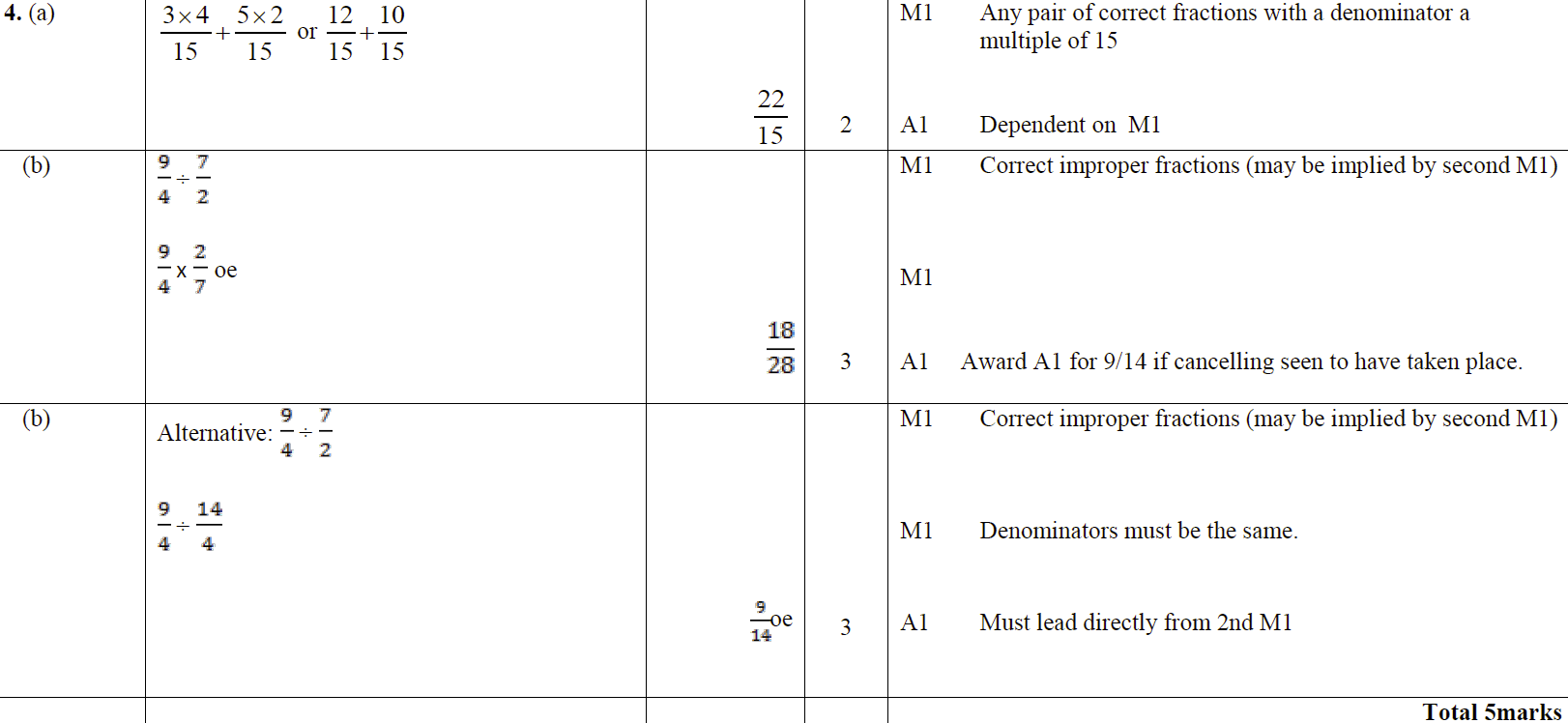 A
B
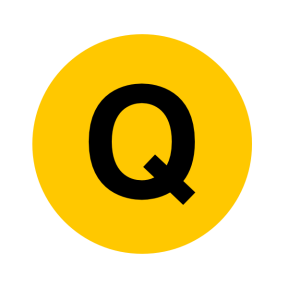 Fractions
May 2014 3H Q2
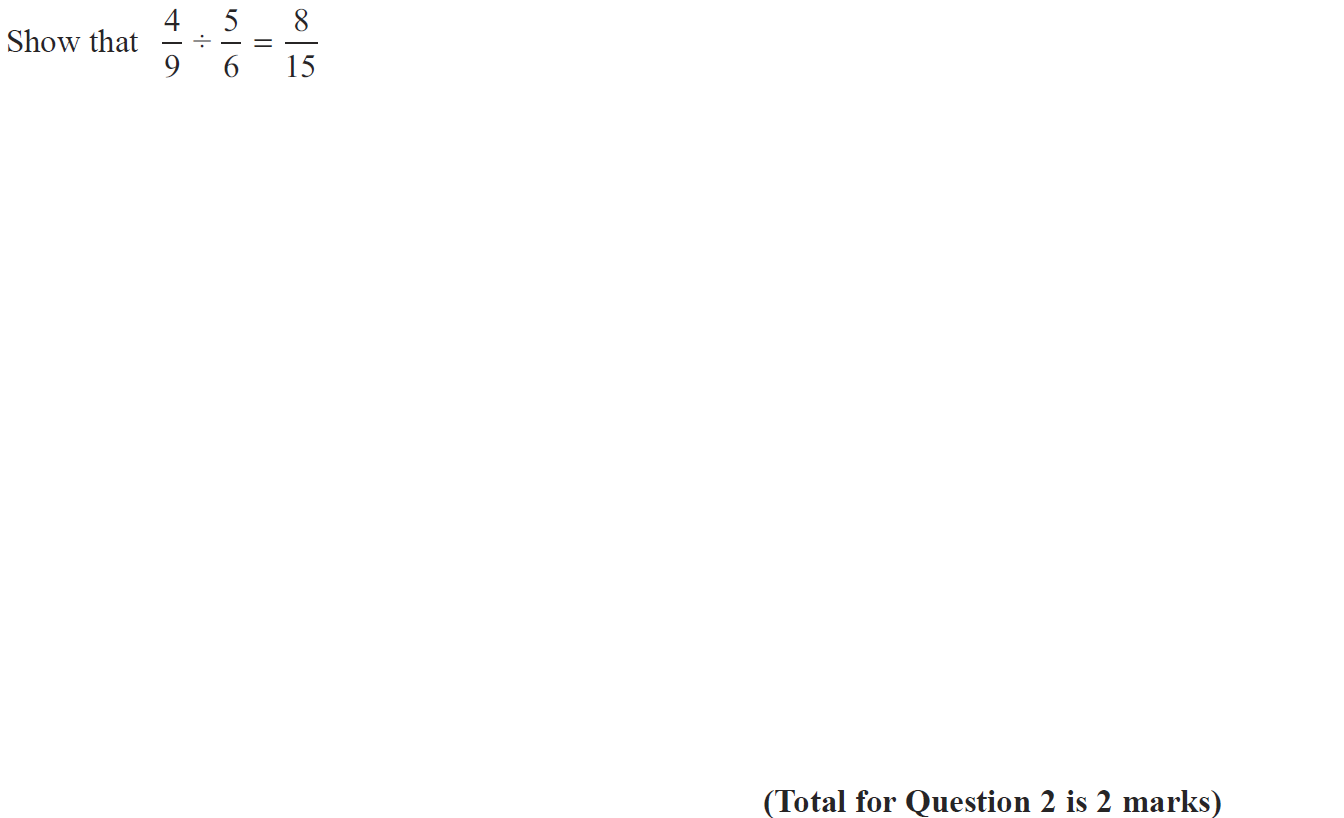 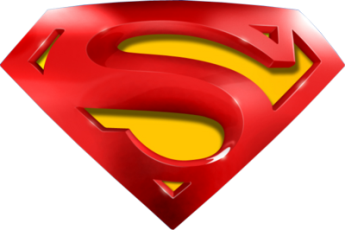 Fractions
May 2014 3H Q2
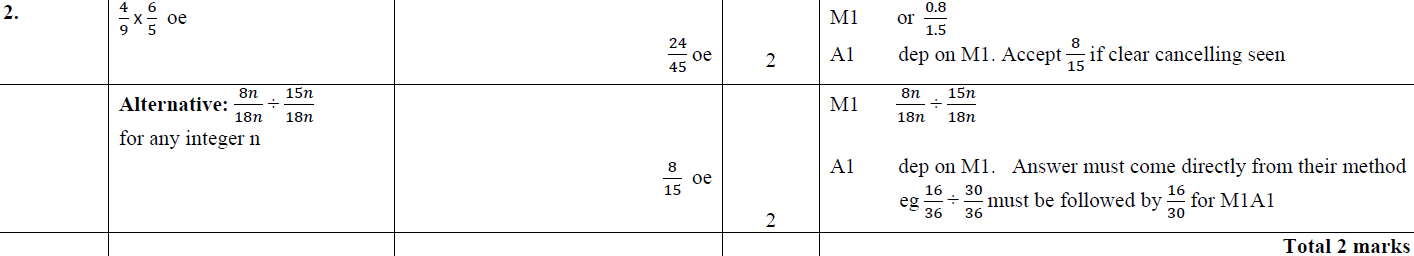 A
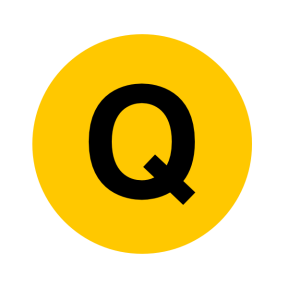 Fractions
Jan 2015 3HR Q9
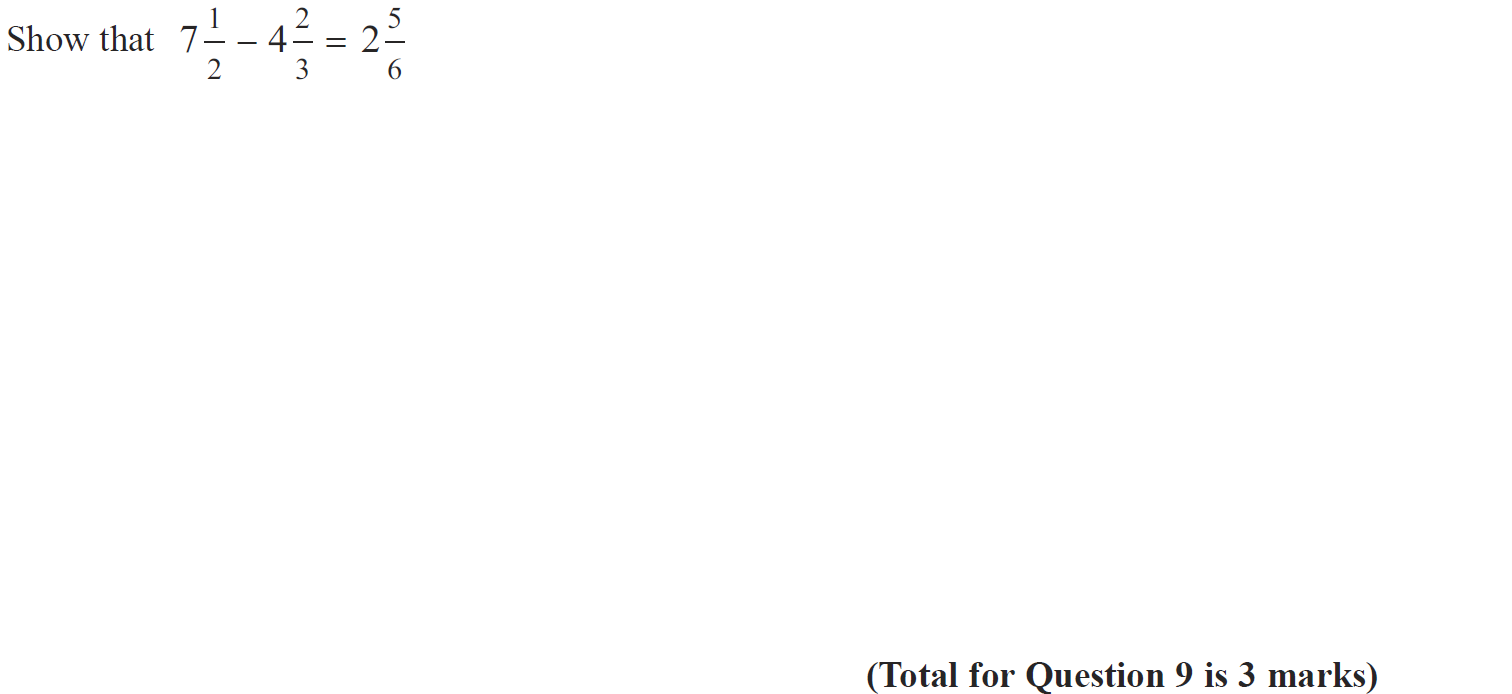 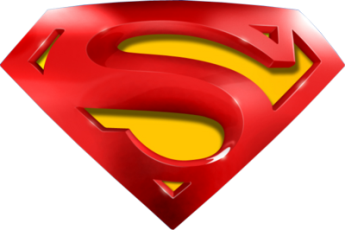 Fractions
Jan 2015 3HR Q9
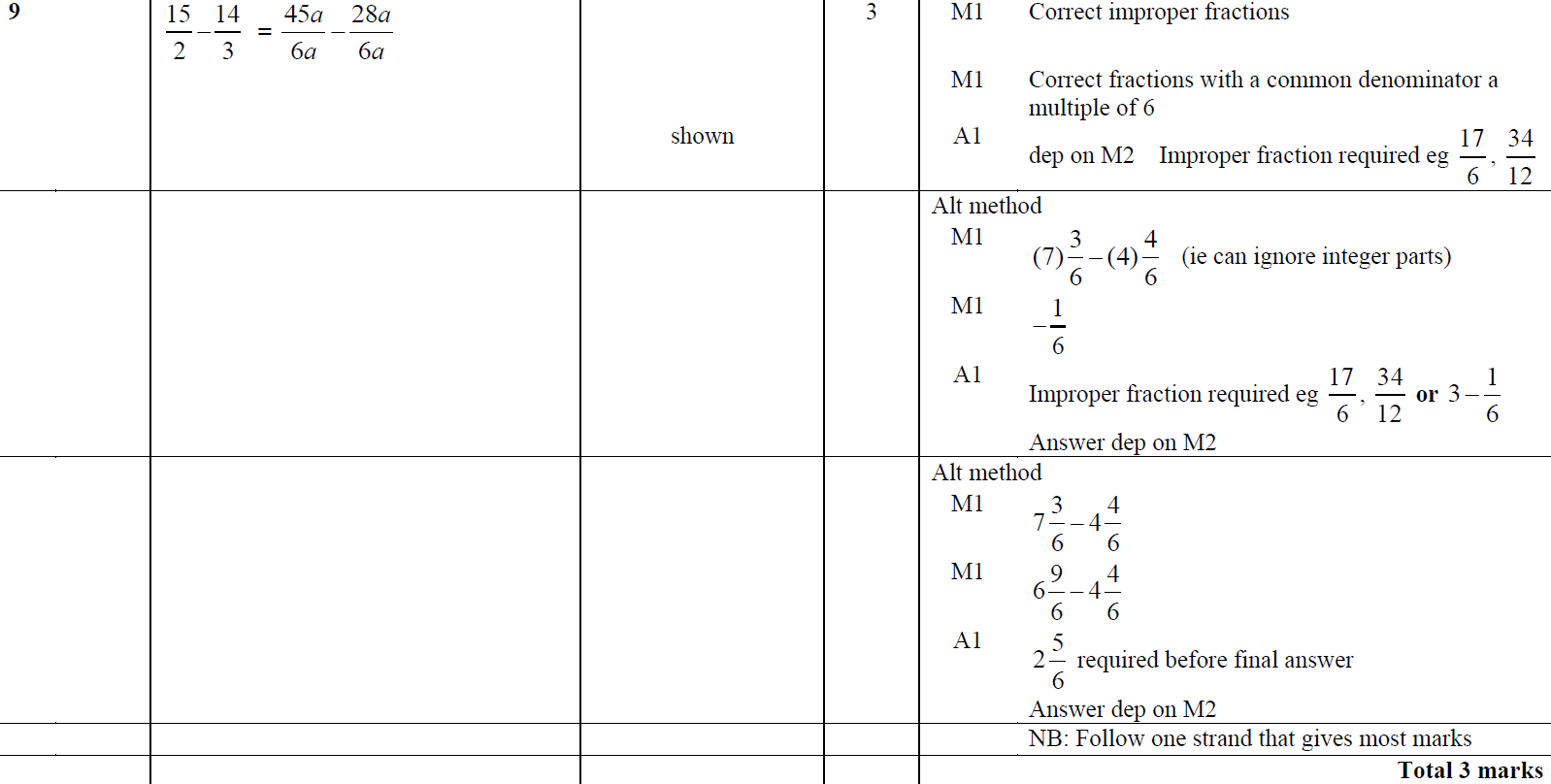 A
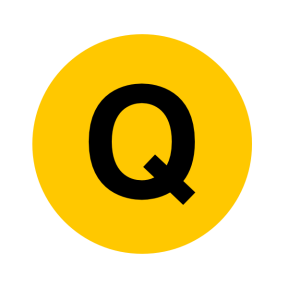 Fractions
June 2015 4H Q1
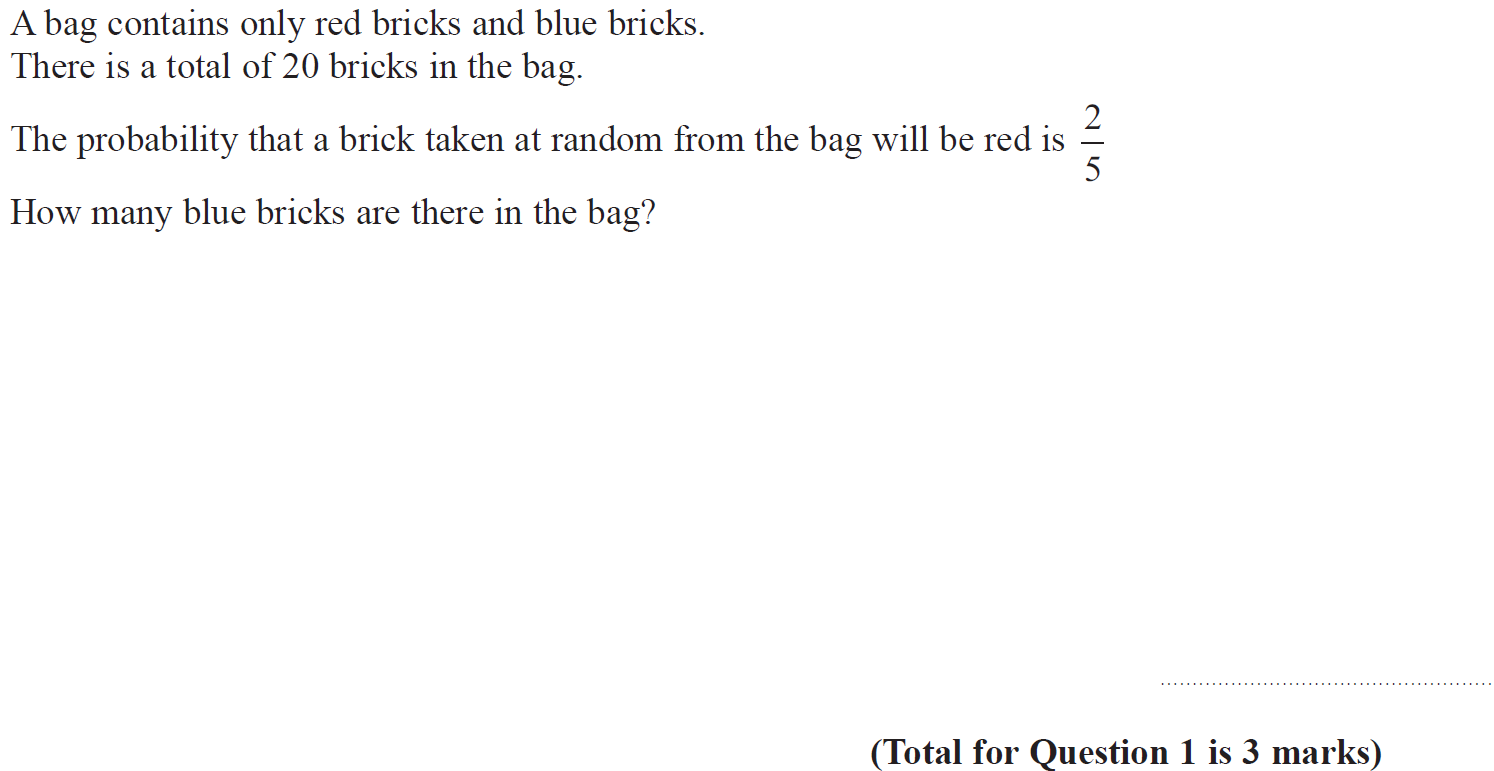 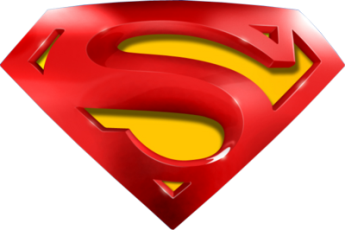 Fractions
June 2015 4H Q1
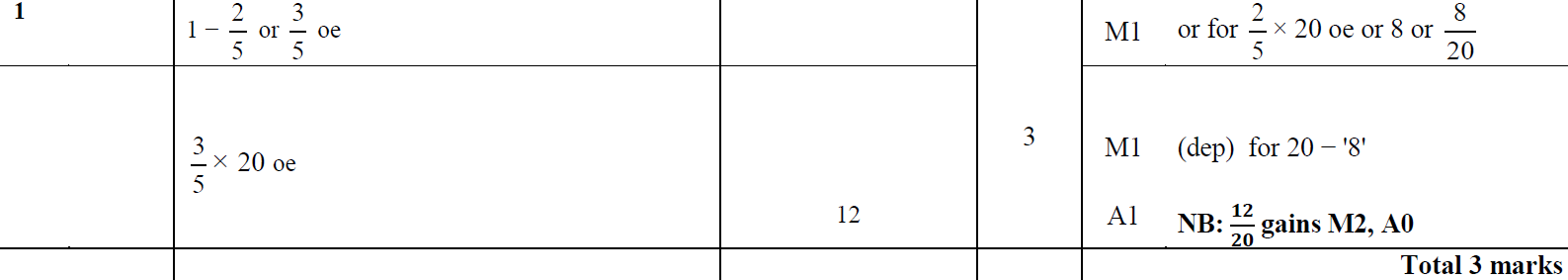 A
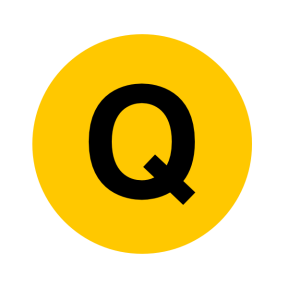 Fractions
Jan 2016 3H Q3
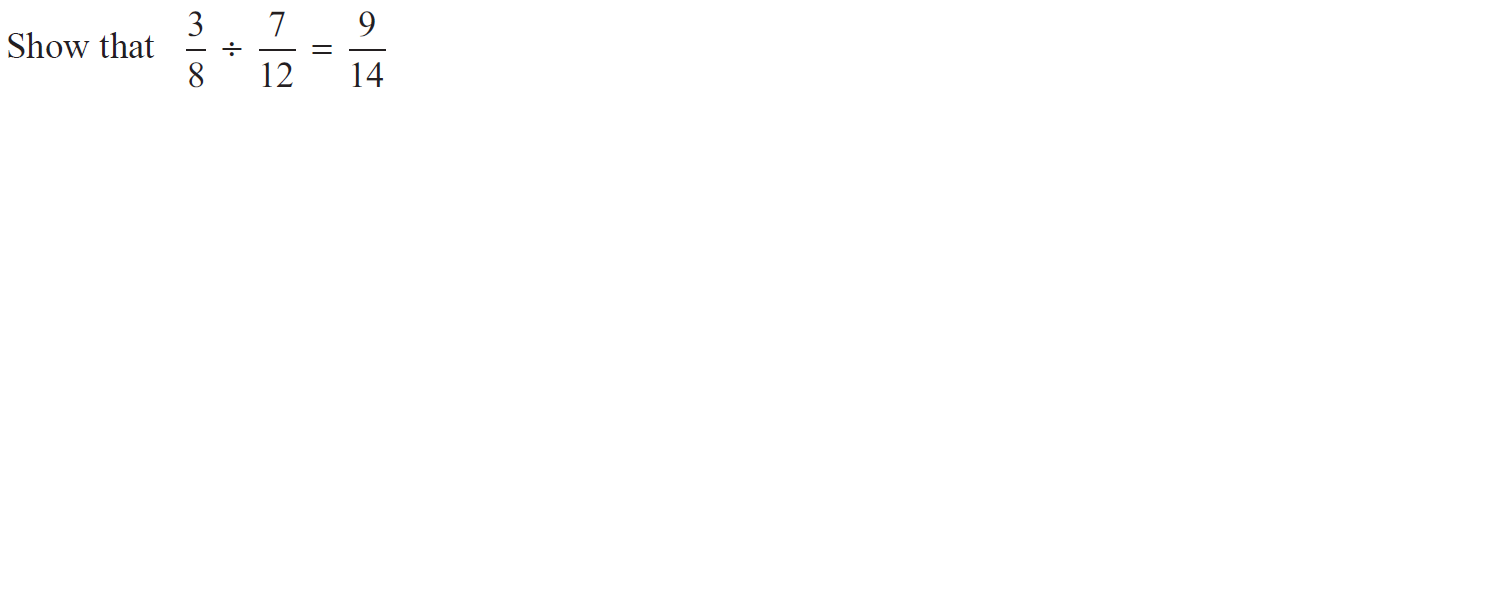 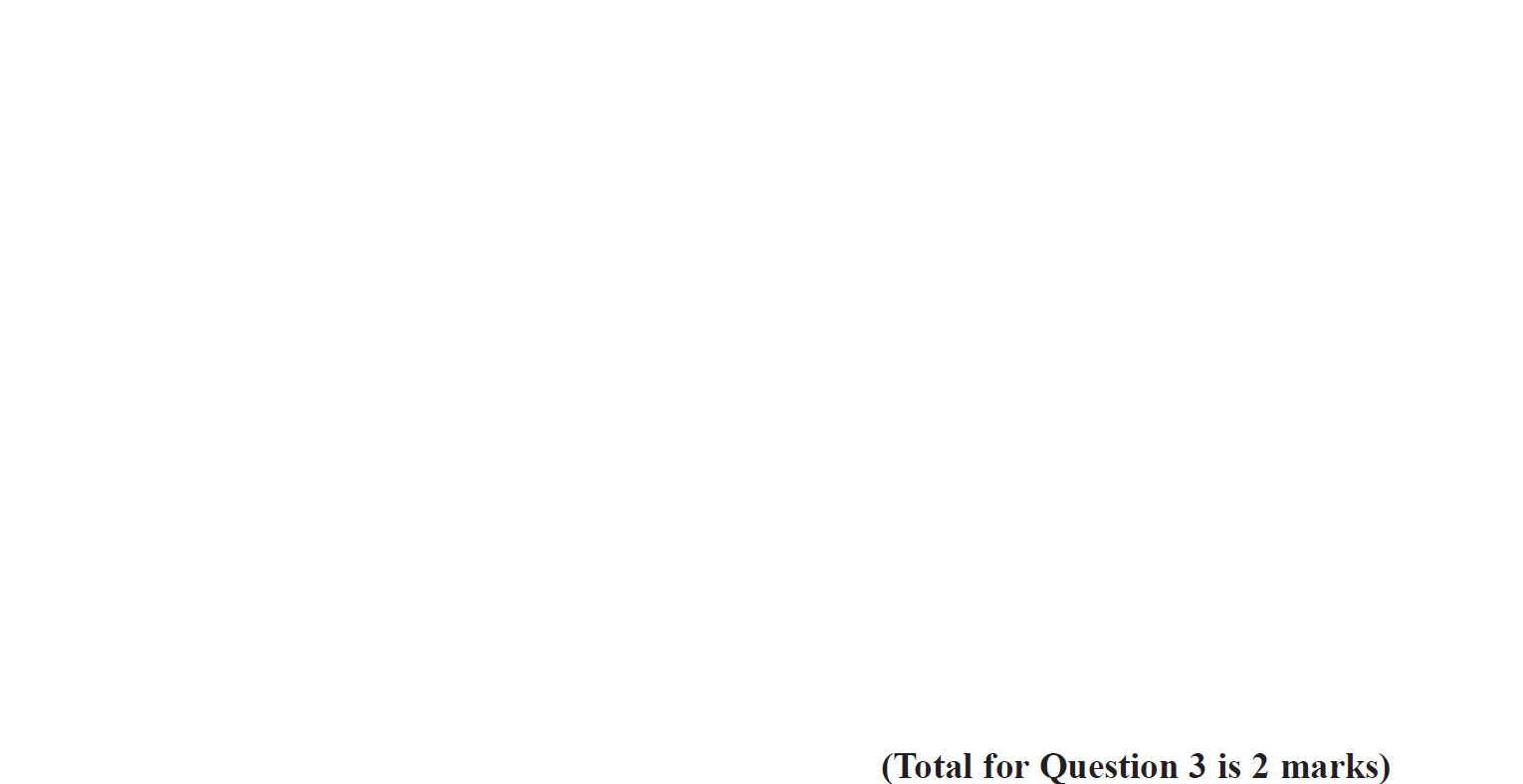 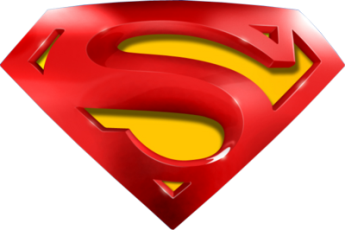 Fractions
Jan 2016 3H Q3
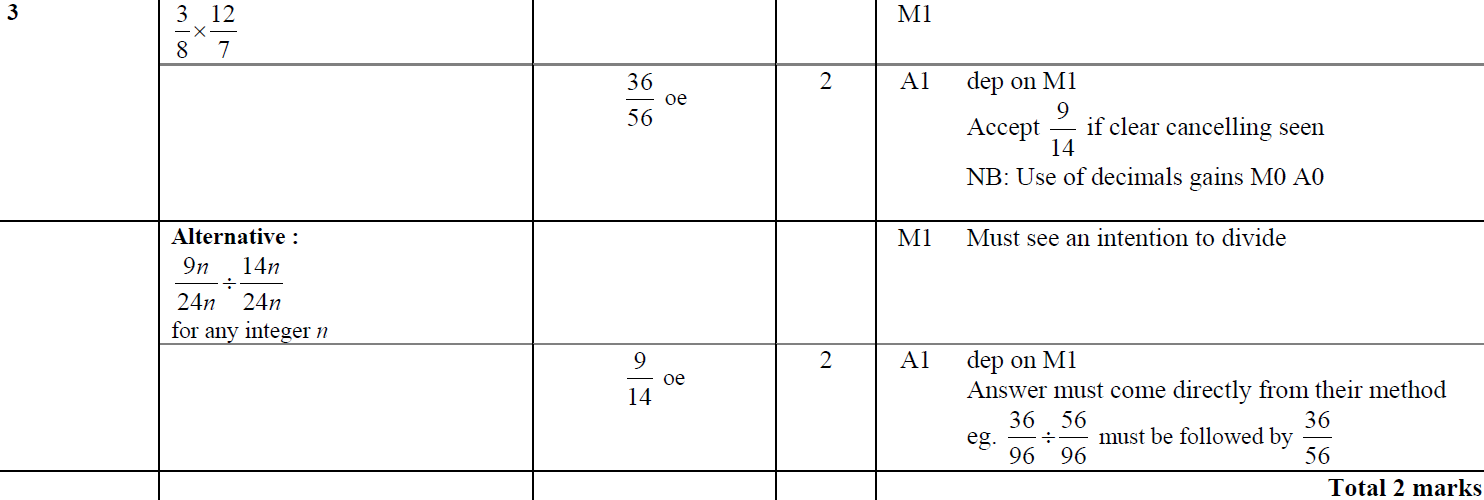 A
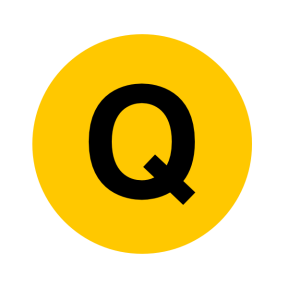 Fractions
Jan 2016 4HR Q3
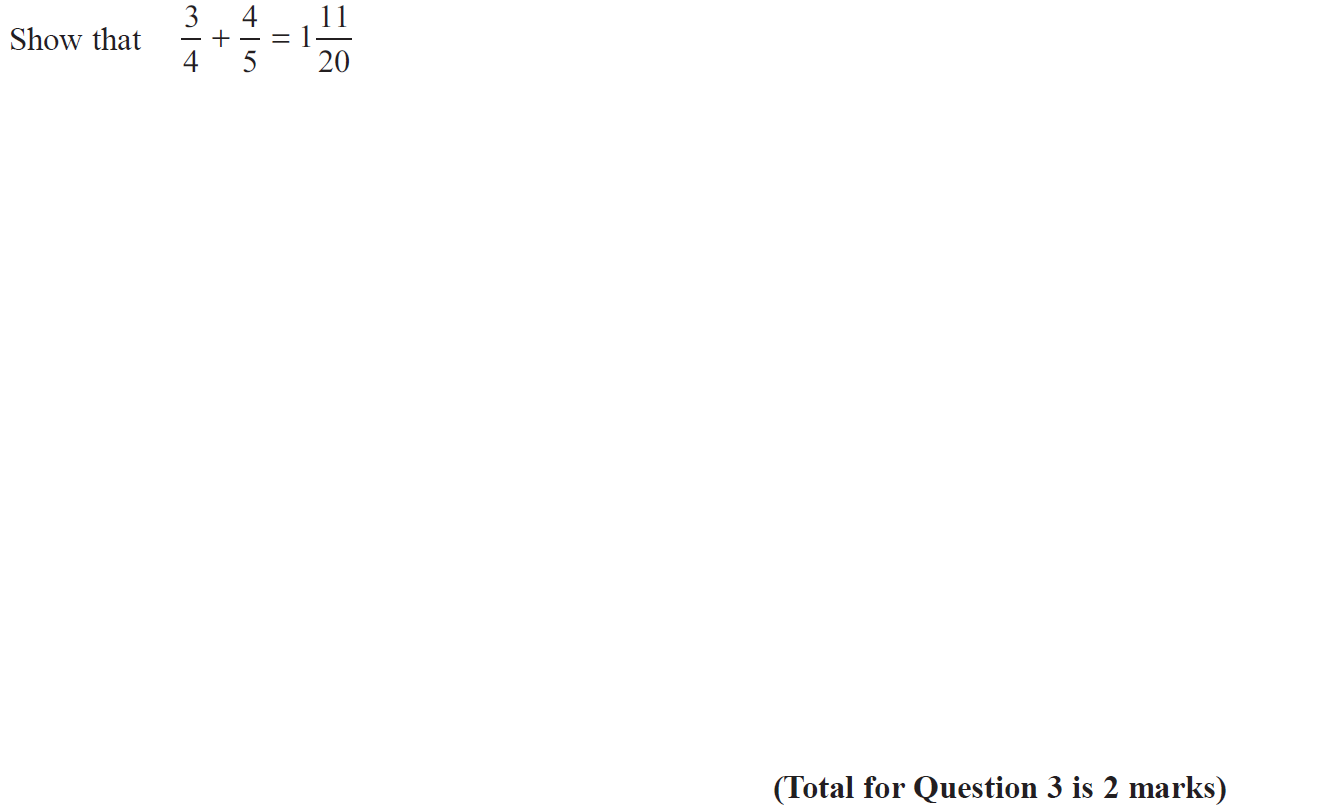 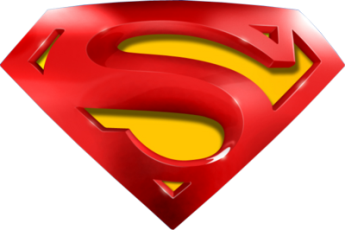 Fractions
Jan 2016 4HR Q3
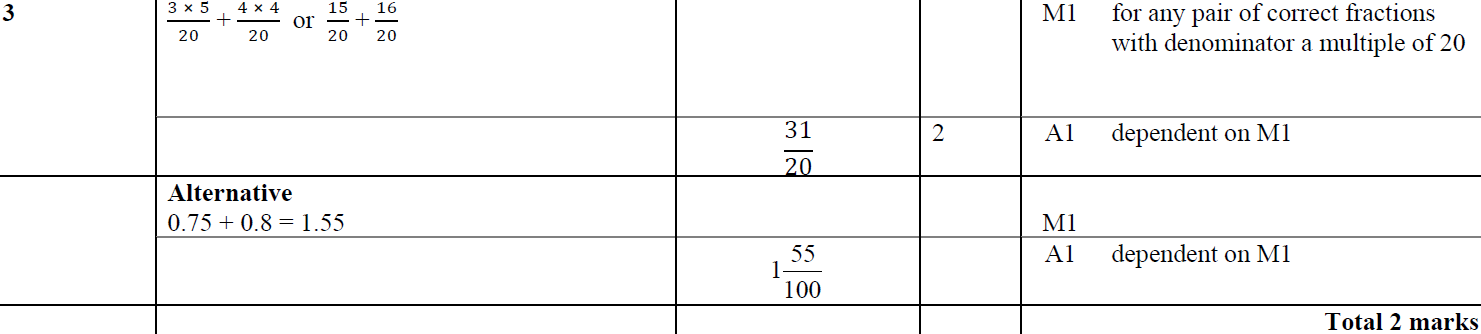 A
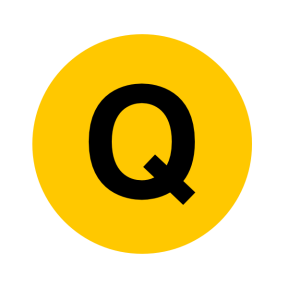 Fractions
May 2016 3H Q6
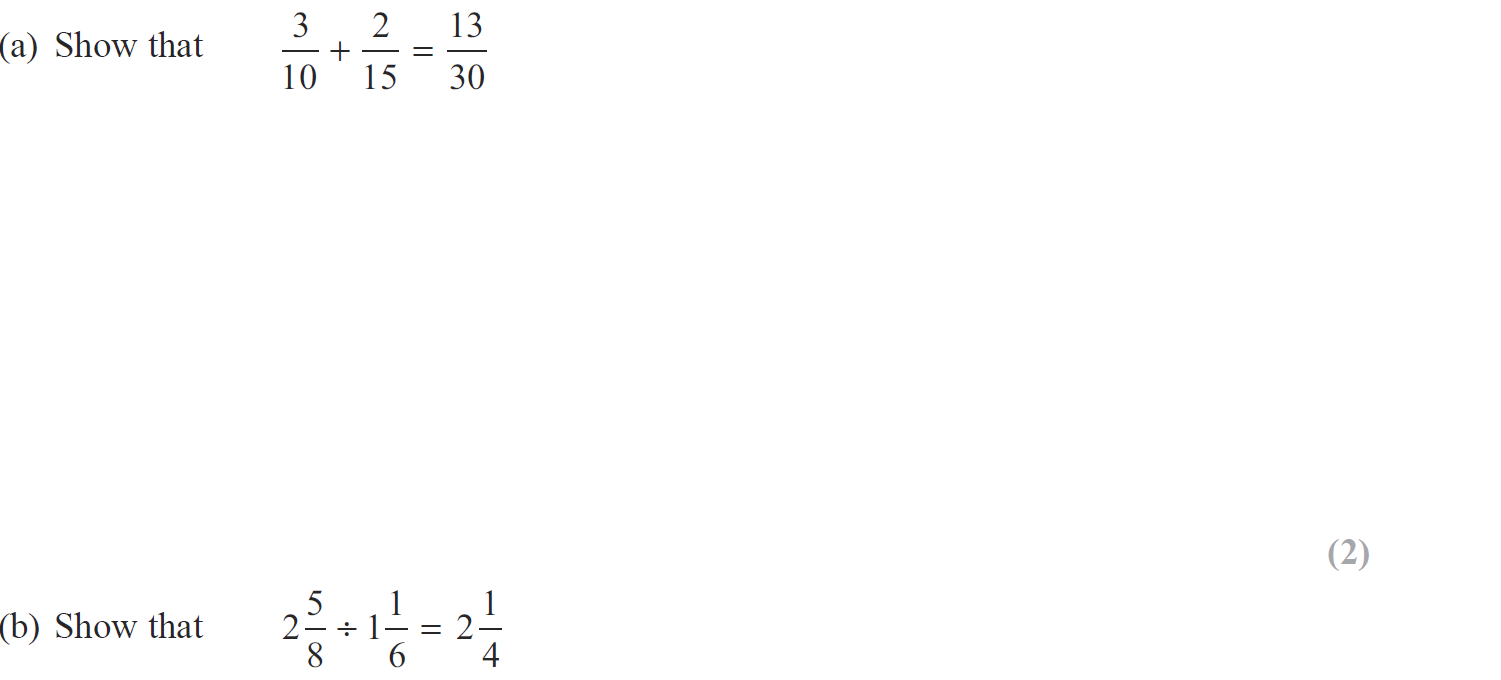 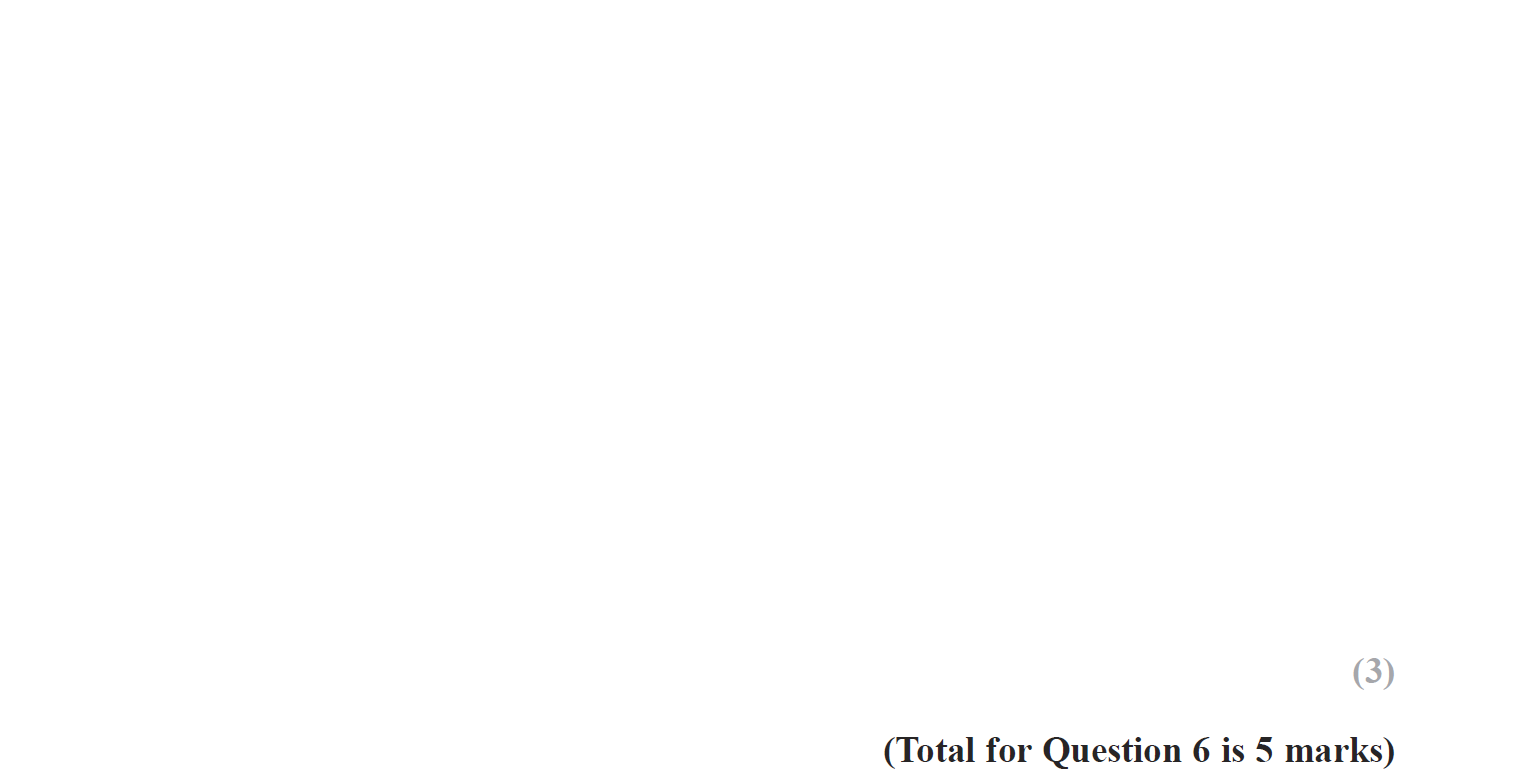 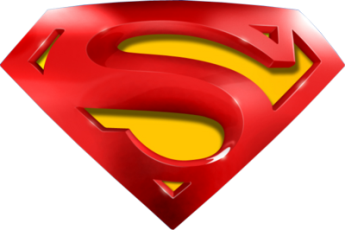 Fractions
May 2016 3H Q6
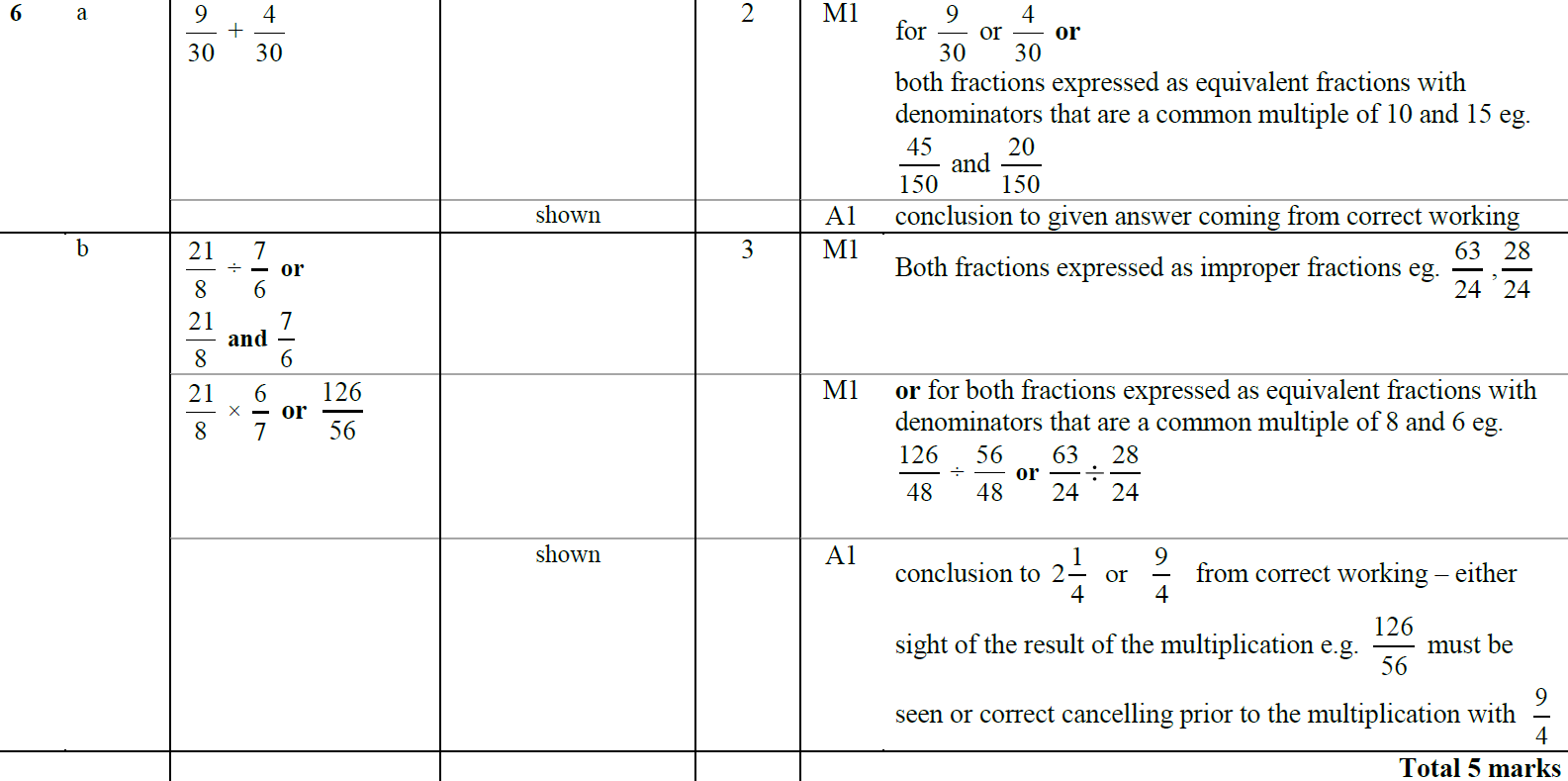 A
B
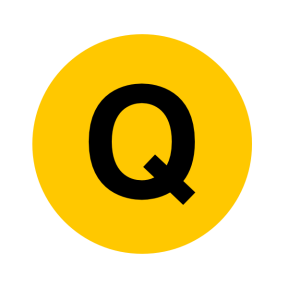 Fractions
Jan 2017 3H Q3
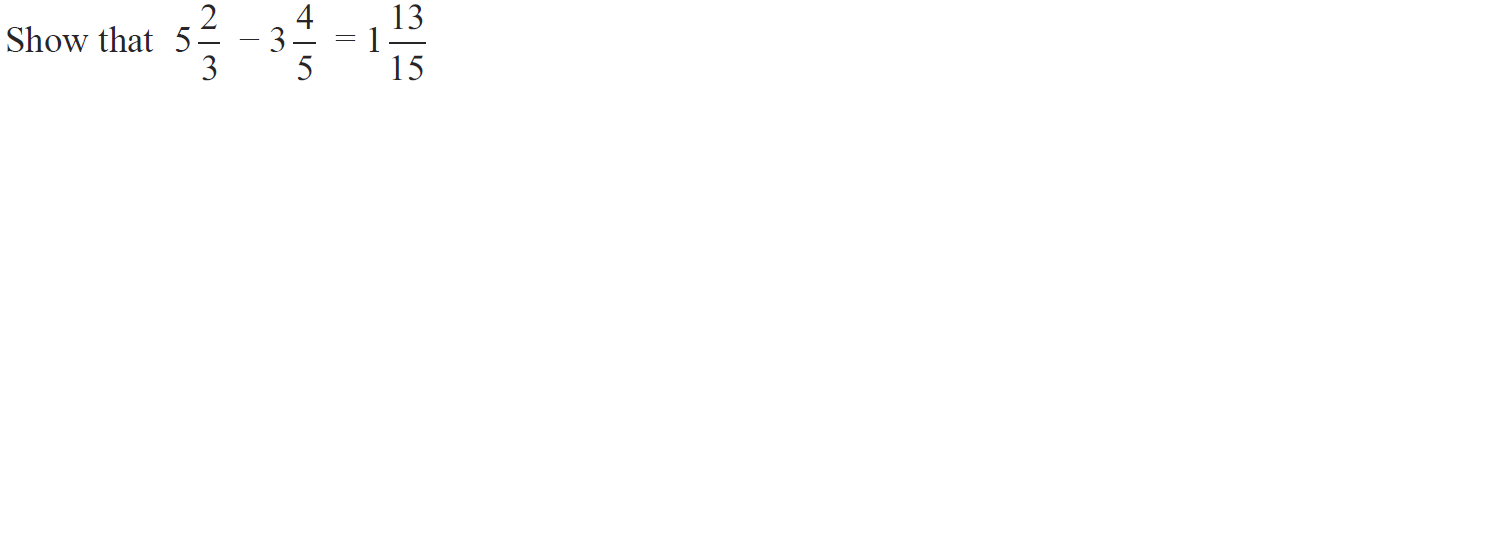 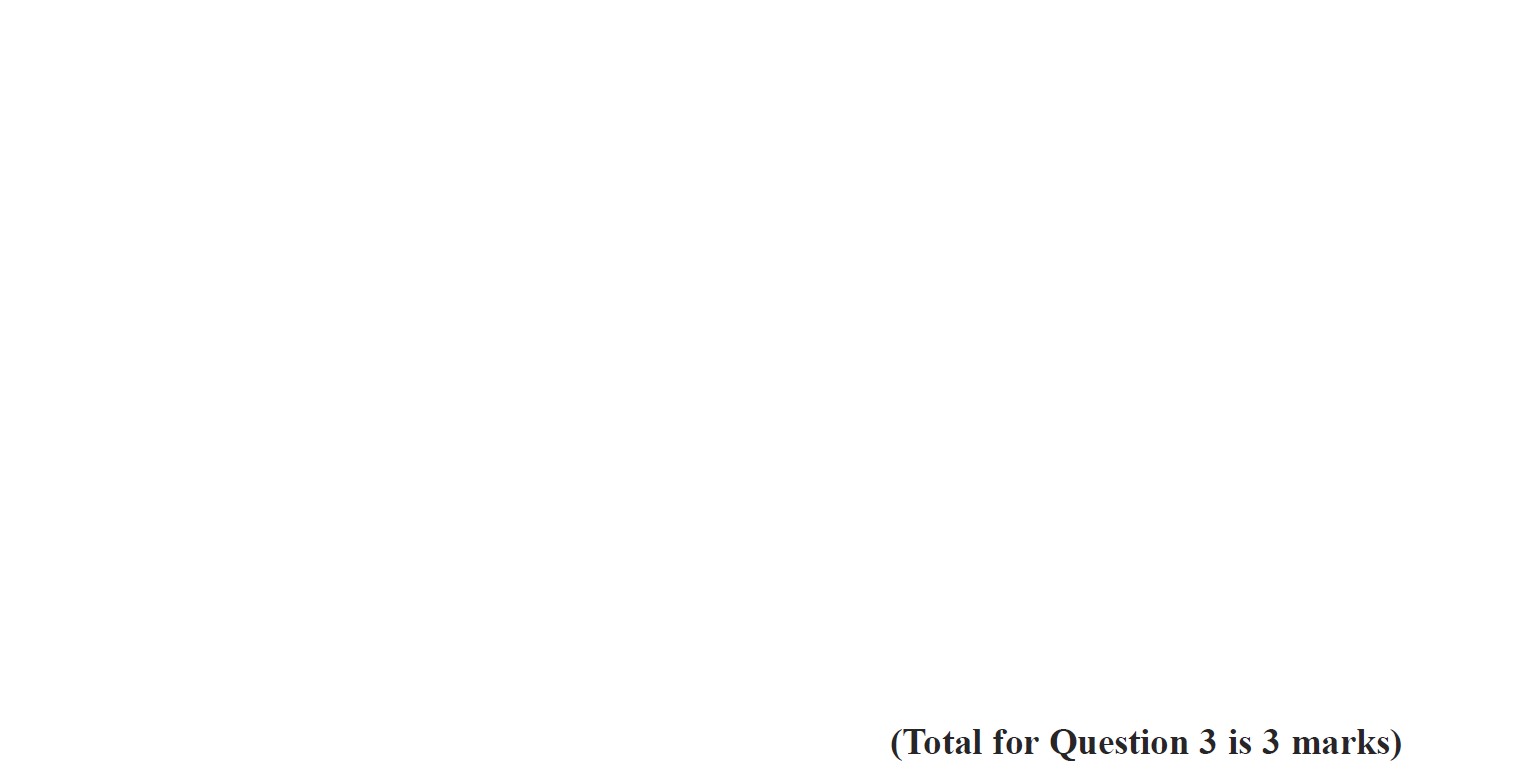 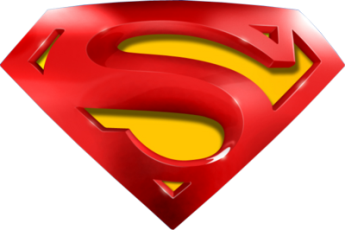 Fractions
Jan 2017 3H Q3
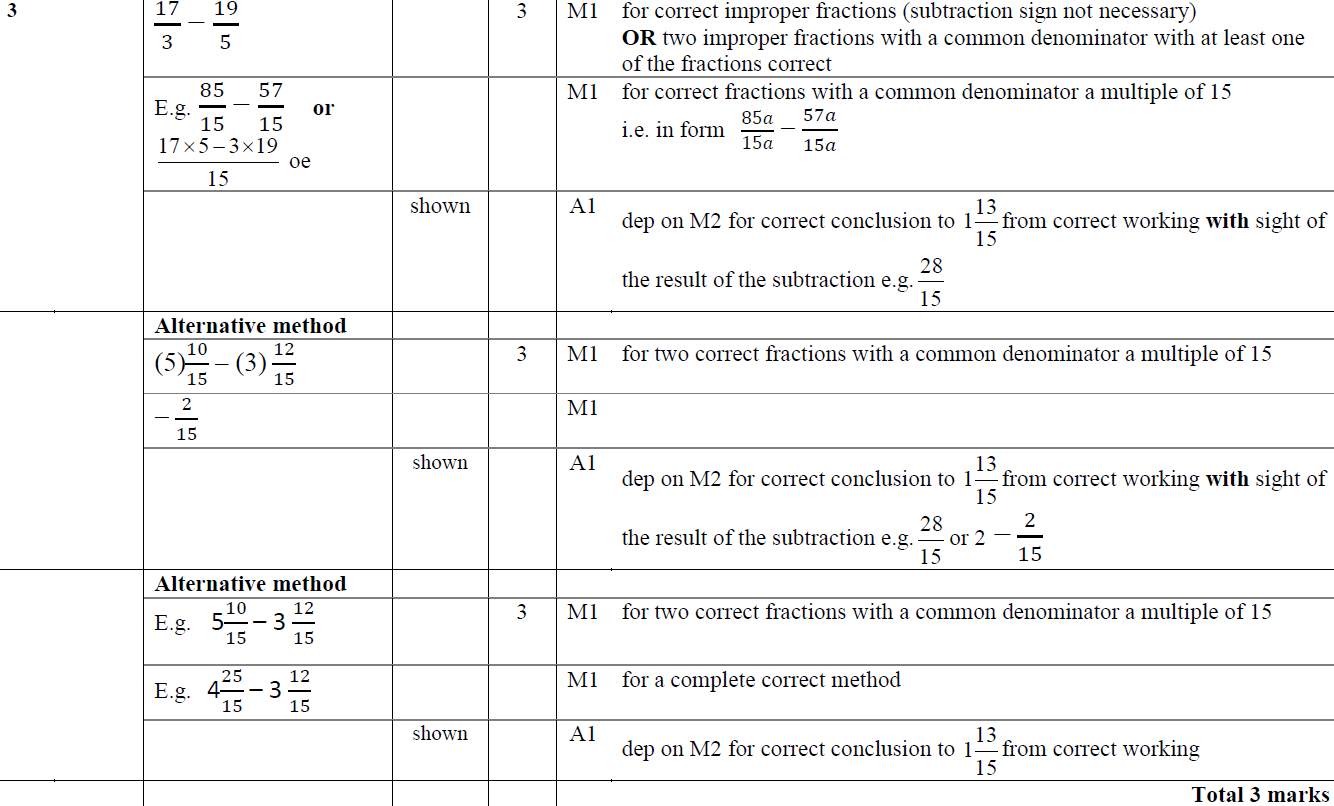 A
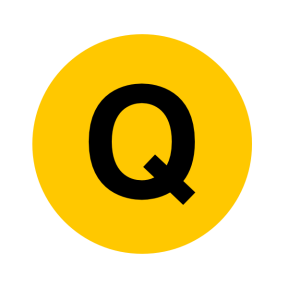 Fractions
Jan 2017 3HR Q5
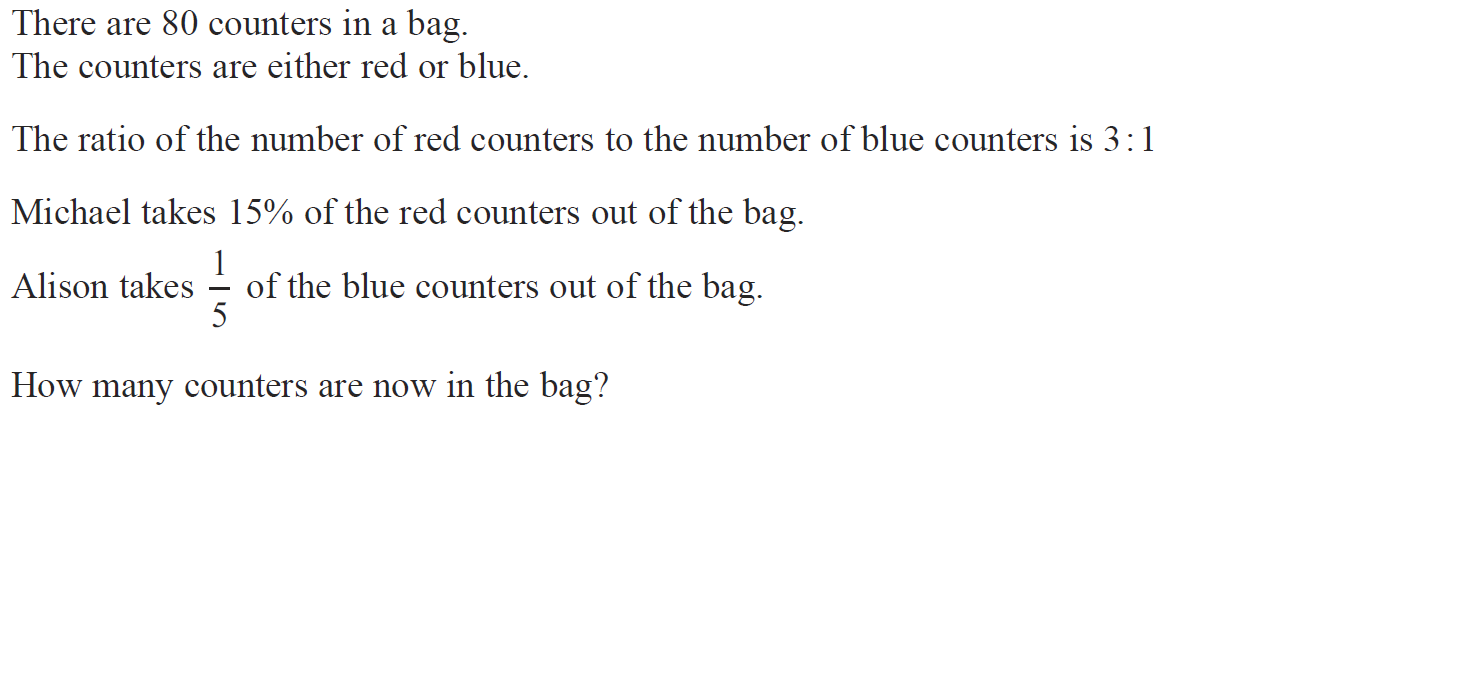 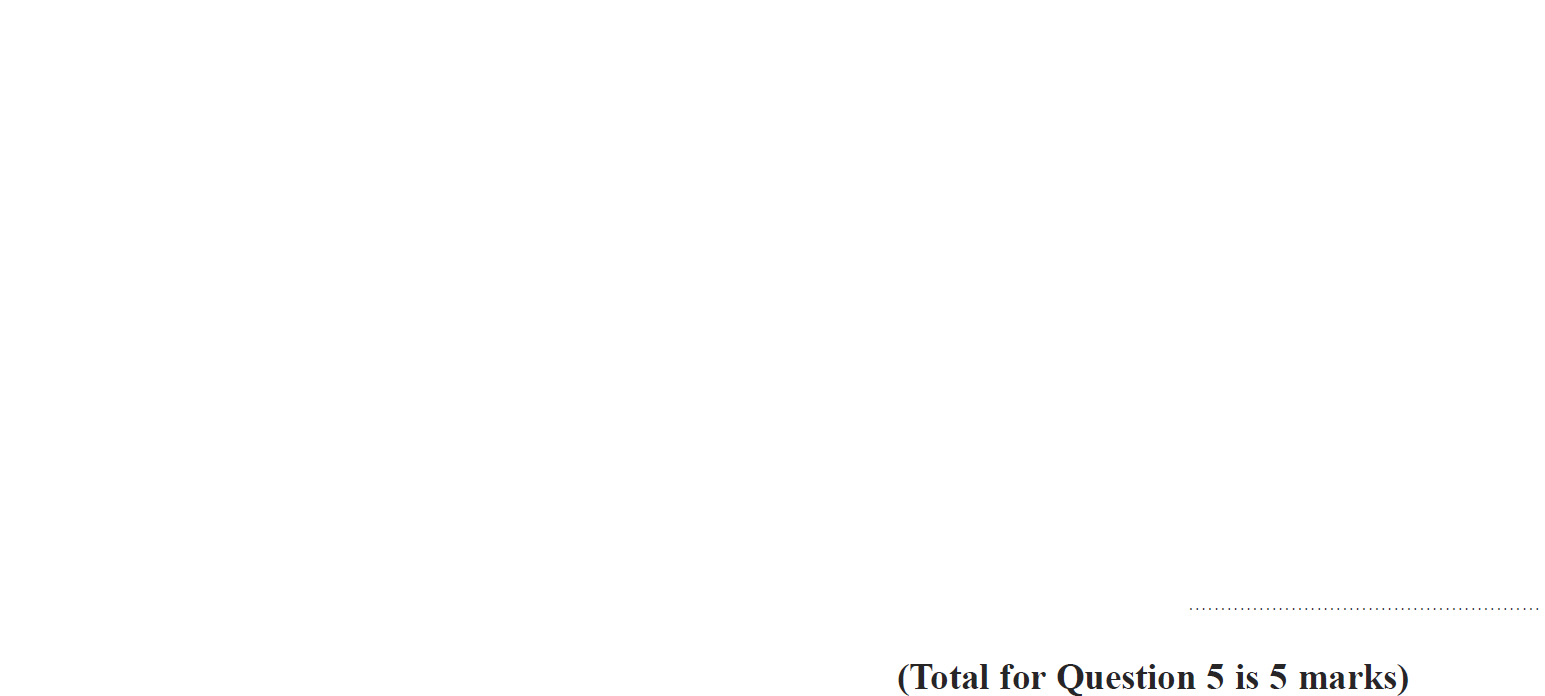 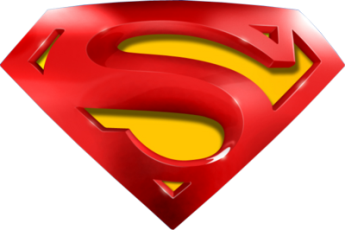 Fractions
Jan 2017 3HR Q5
A
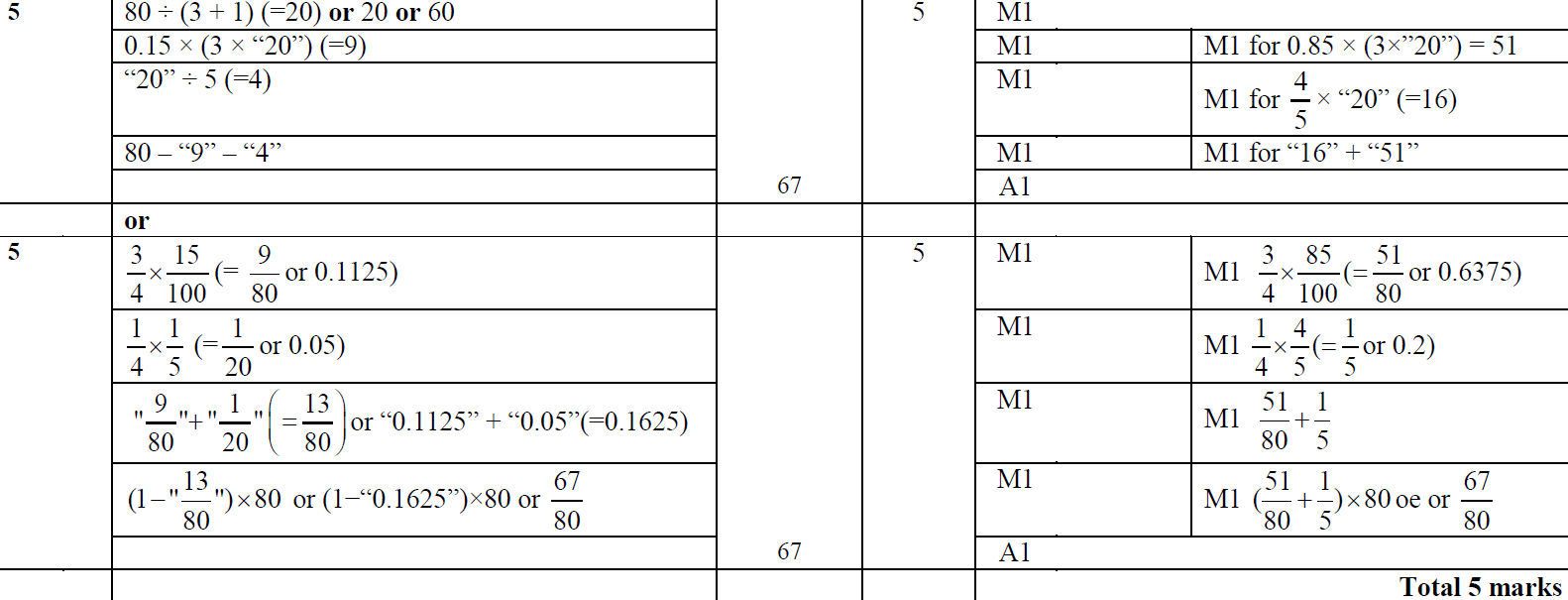 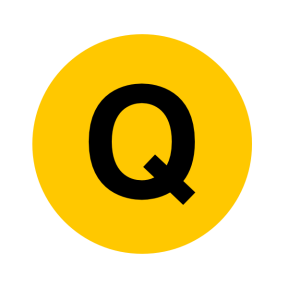 Fractions
June 2017 4H Q7
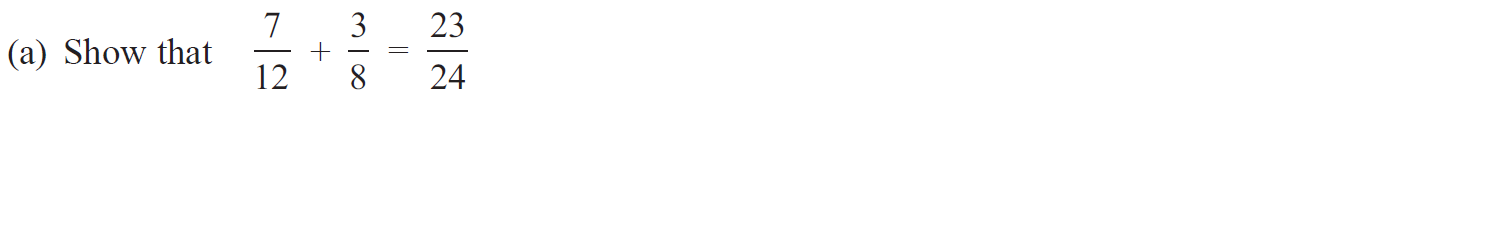 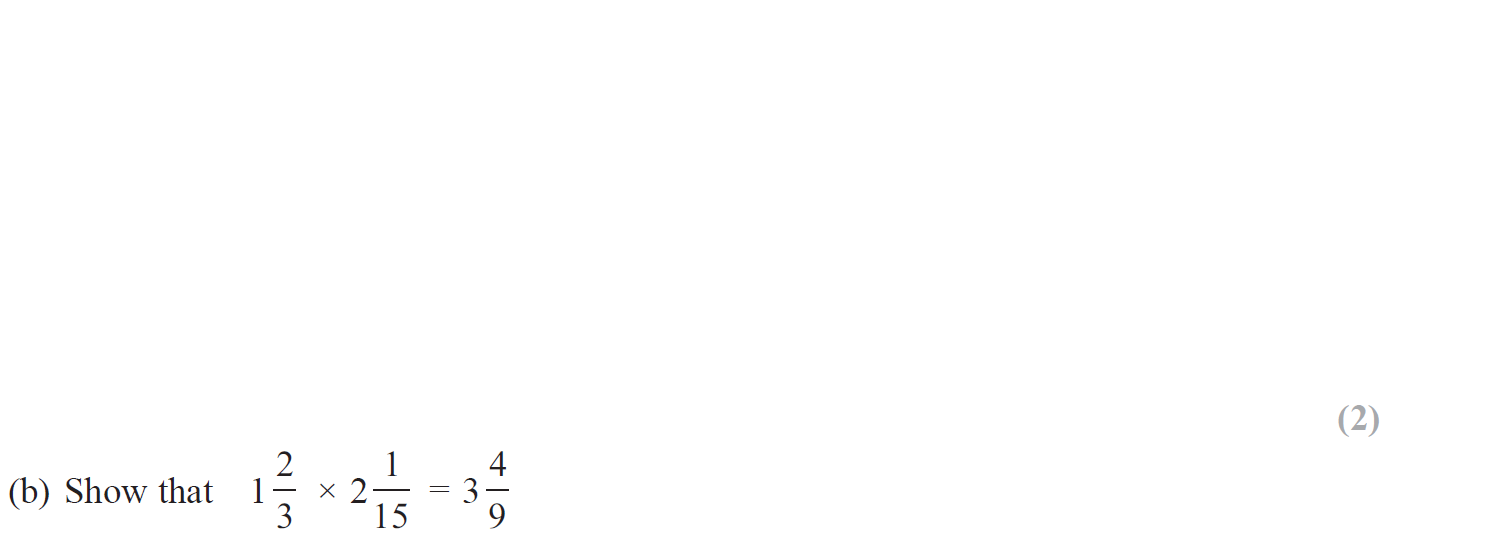 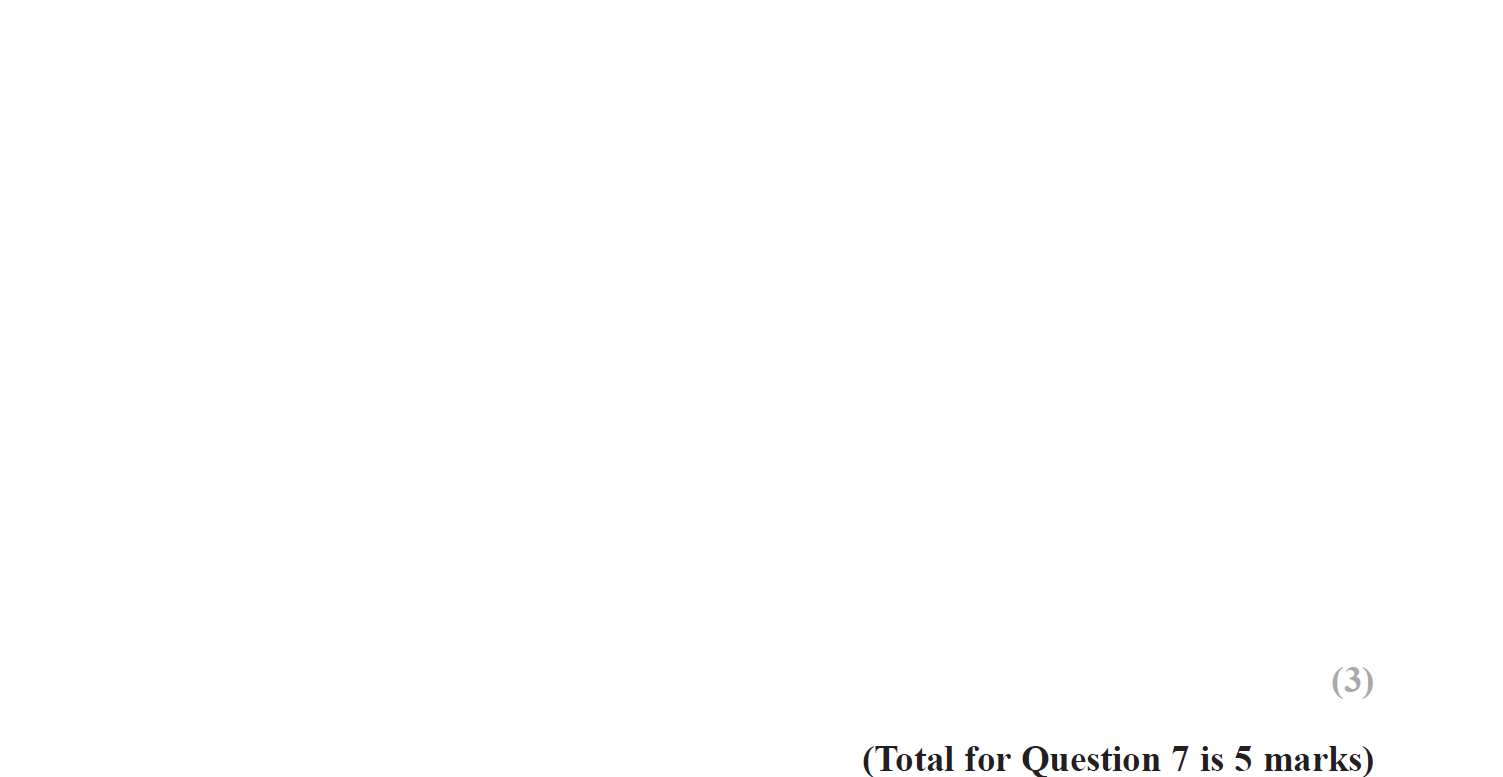 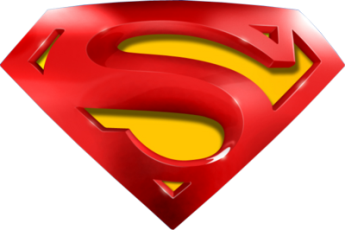 Fractions
June 2017 4H Q7
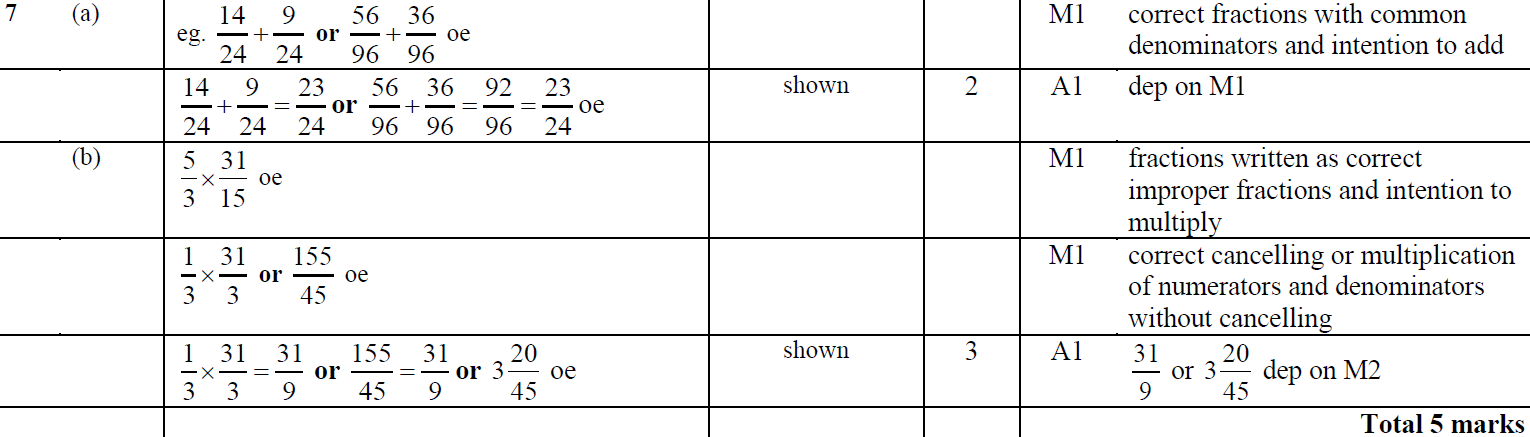 A
B
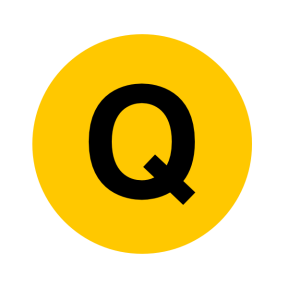 Fractions
Jan 2018 4H Q3
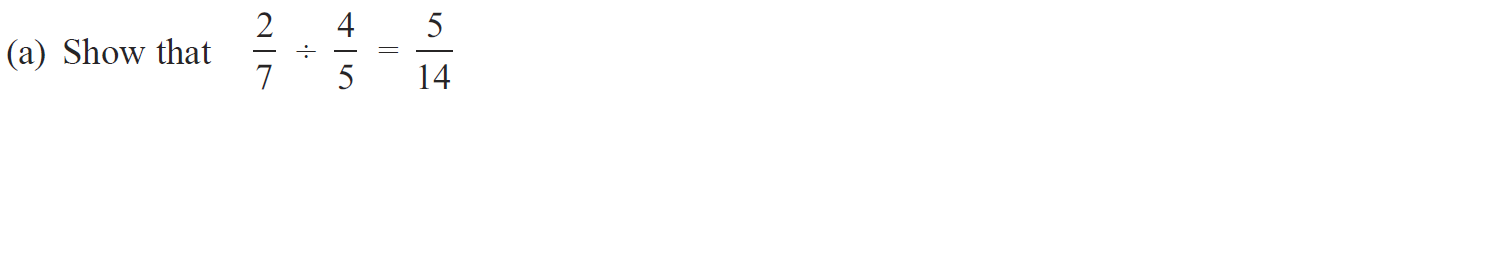 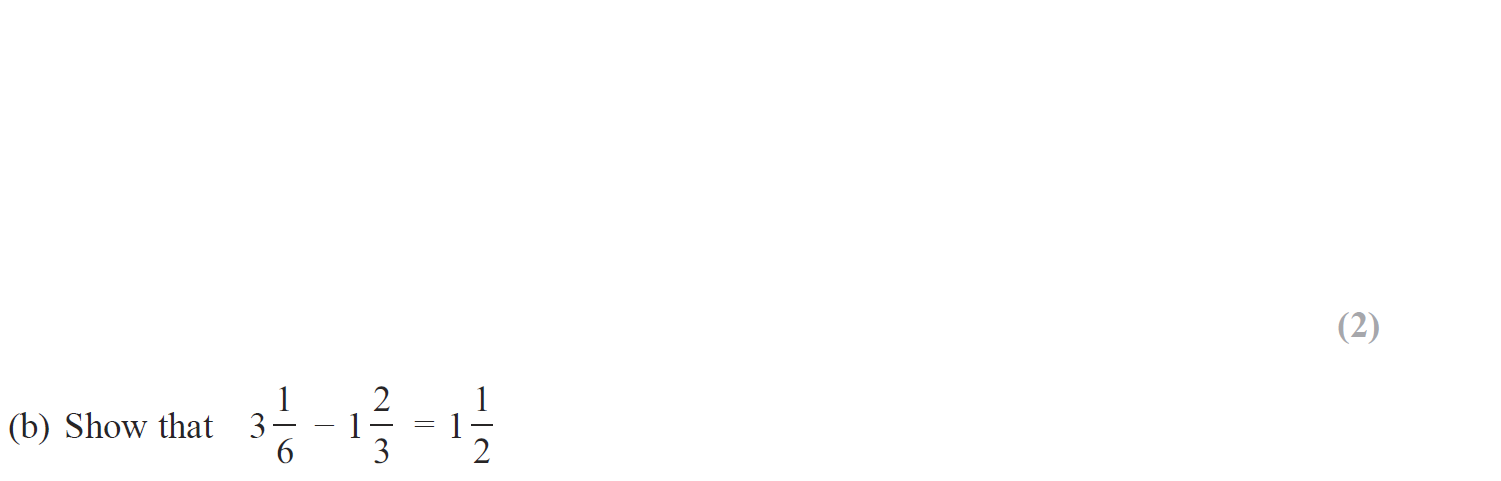 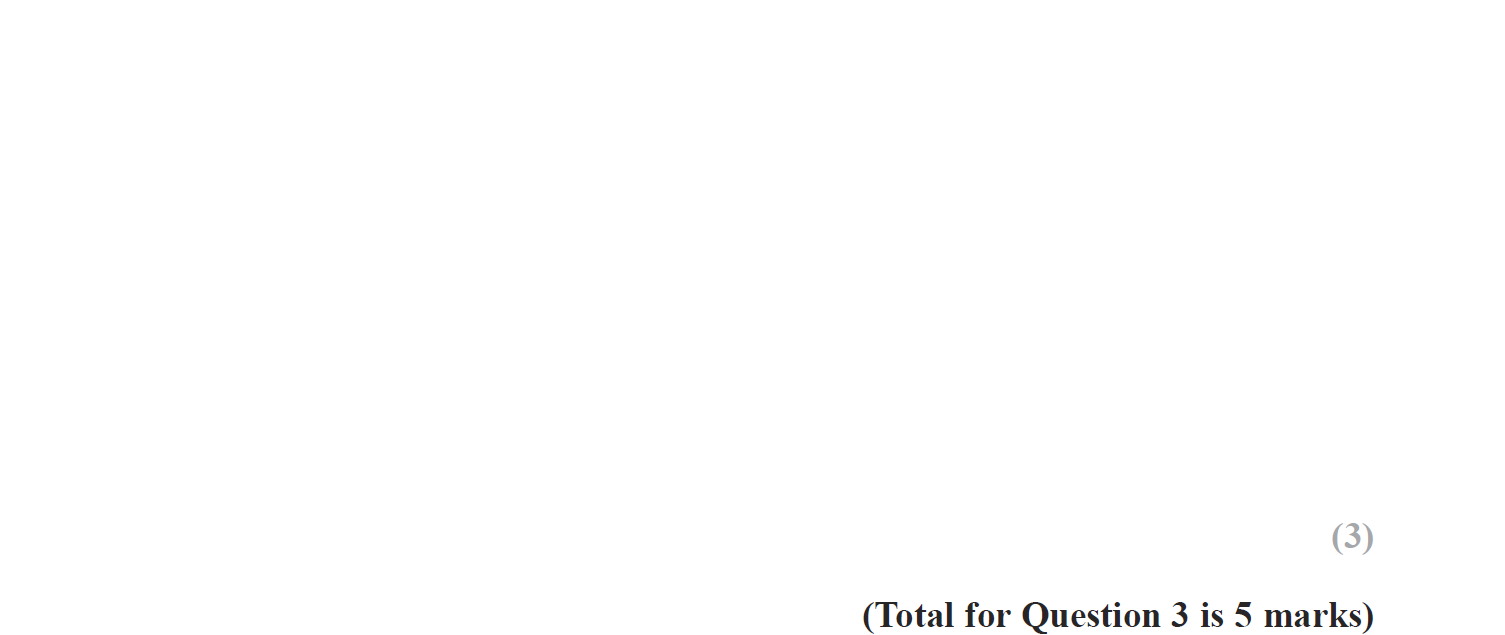 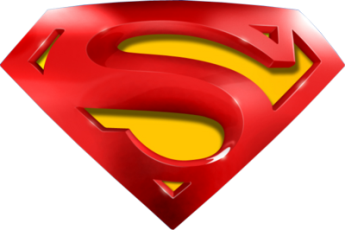 Fractions
Jan 2018 4H Q3
A
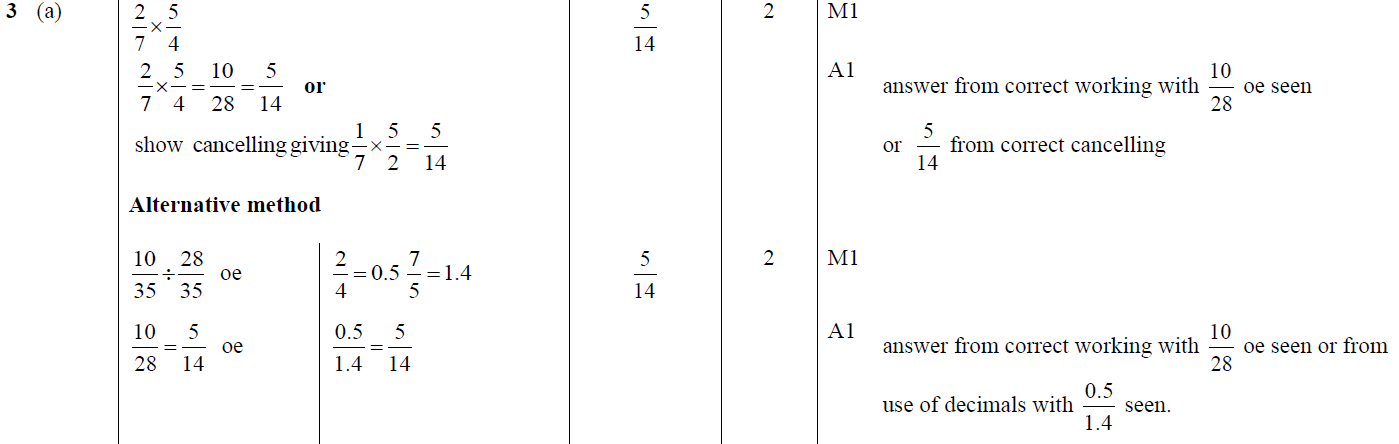 B
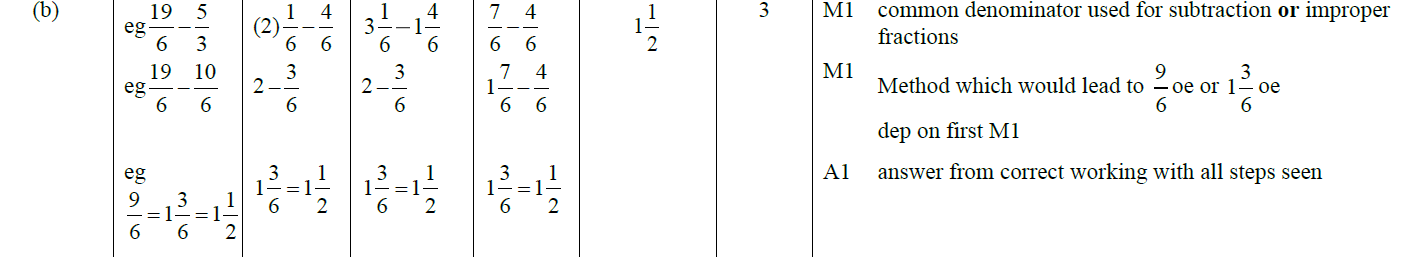 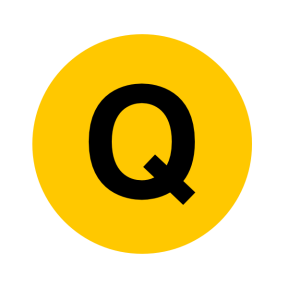 Fractions
Jan 2018 3HR Q7
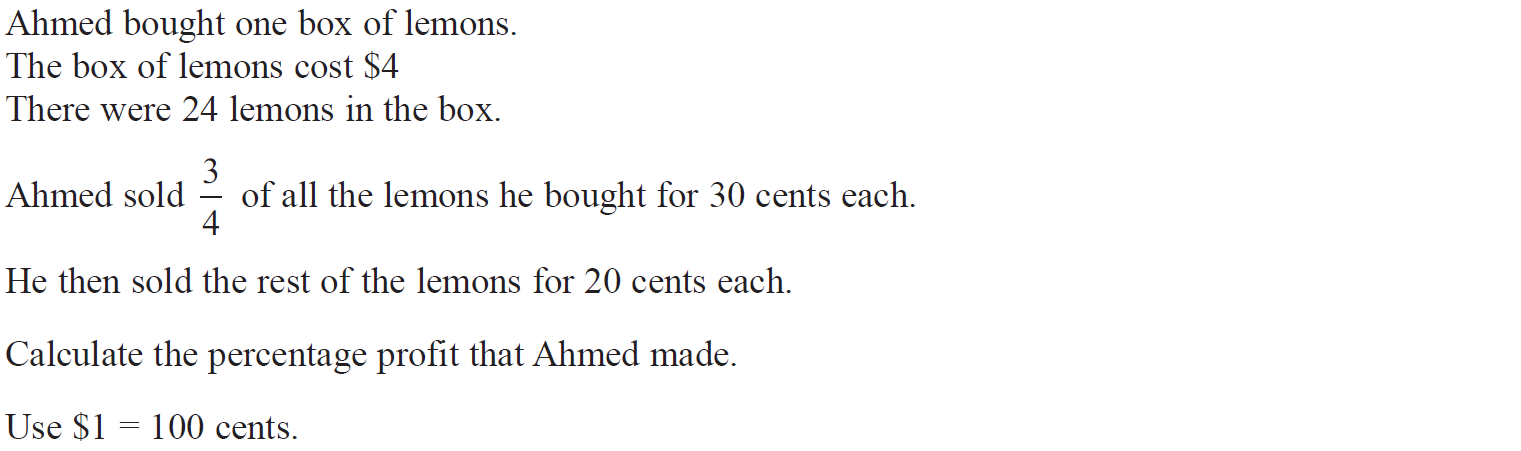 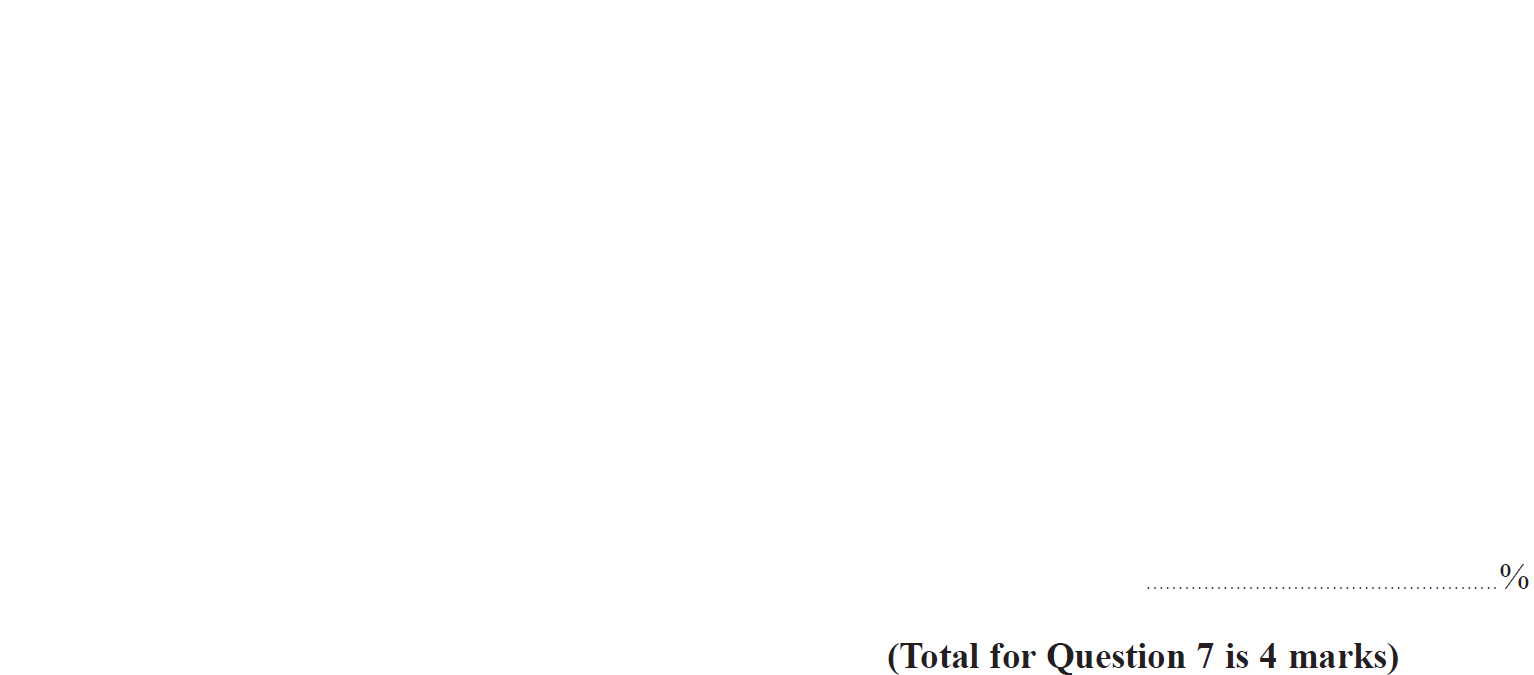 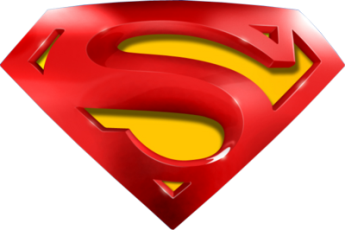 Fractions
Jan 2018 3HR Q7
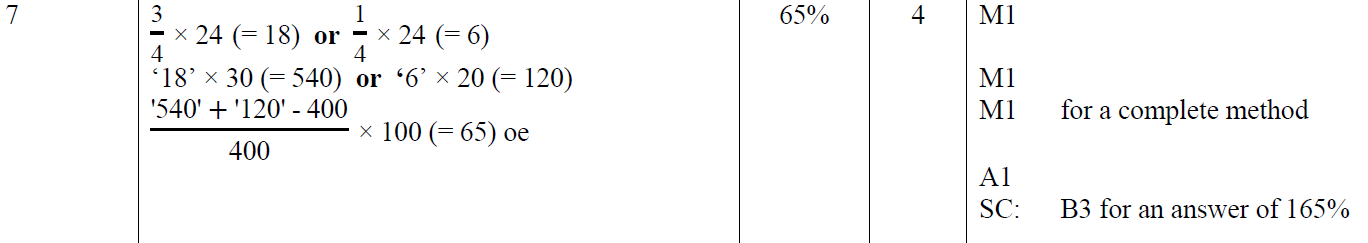 A
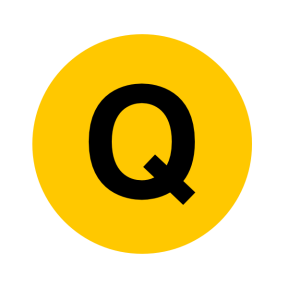 Fractions
Jan 2018 3HR Q9
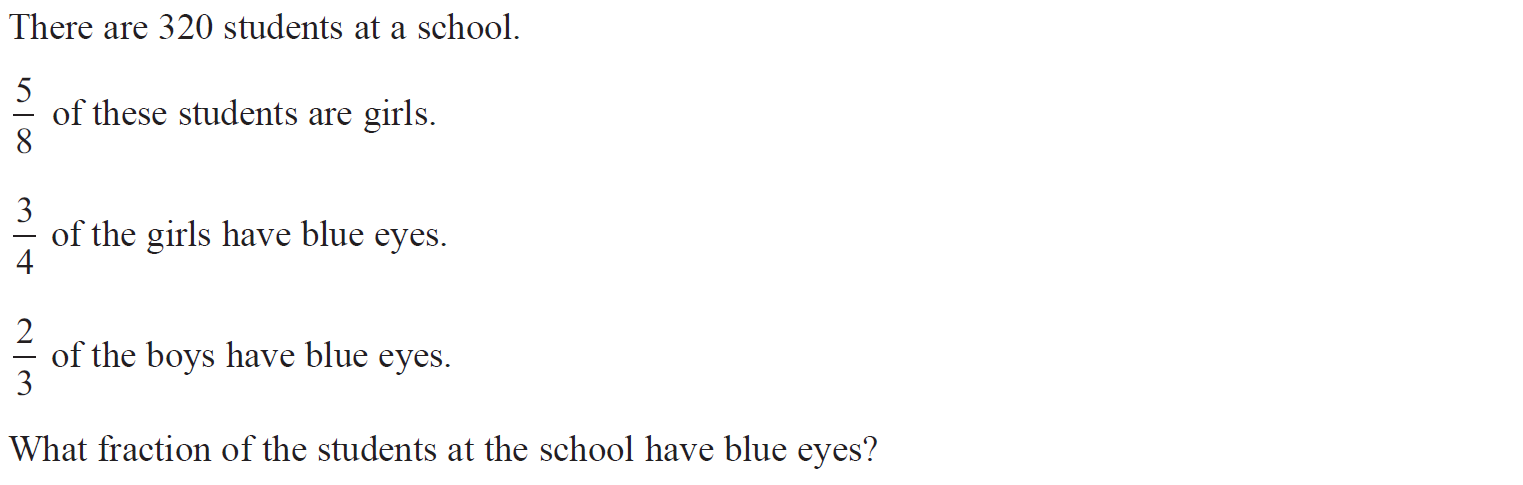 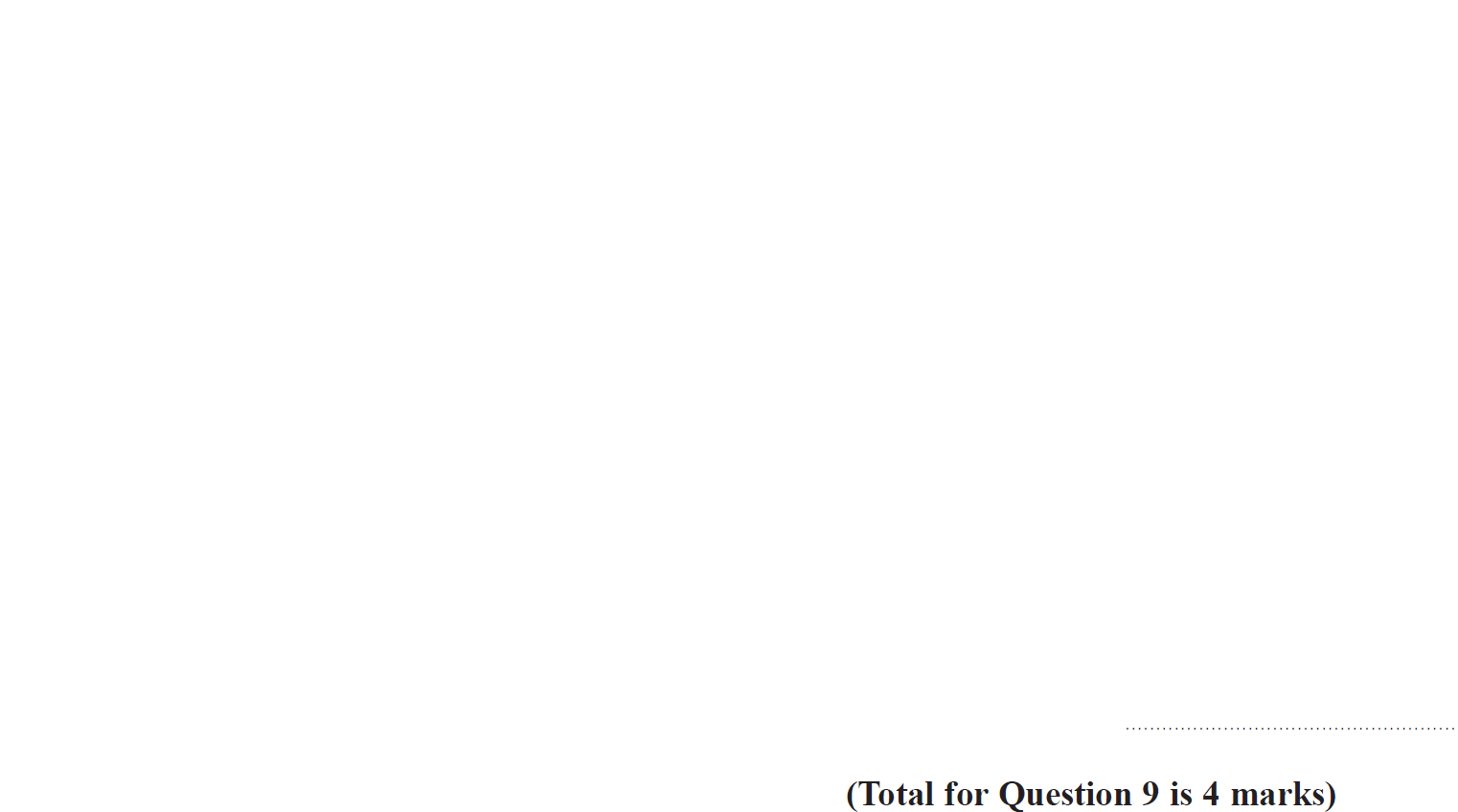 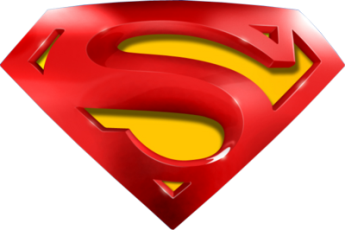 Fractions
Jan 2018 3HR Q9
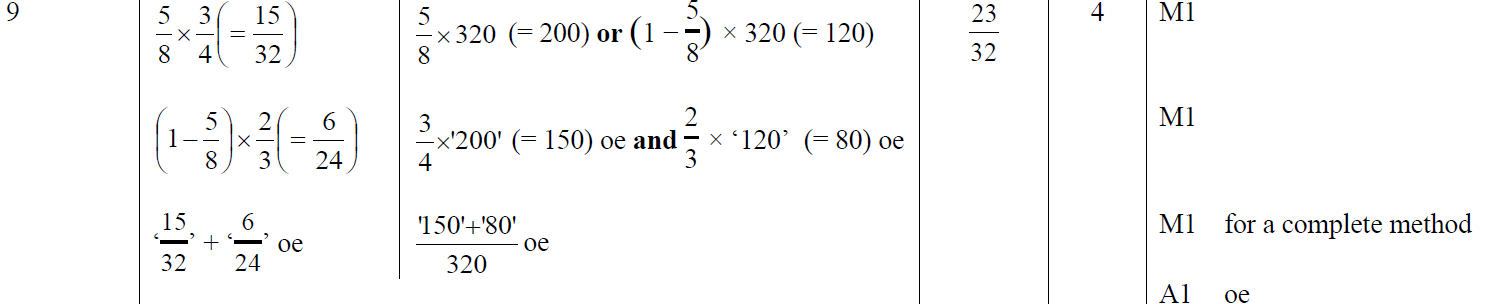 A
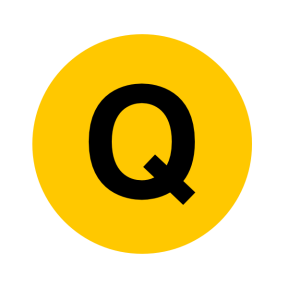 Fractions
June 2018 4H Q2
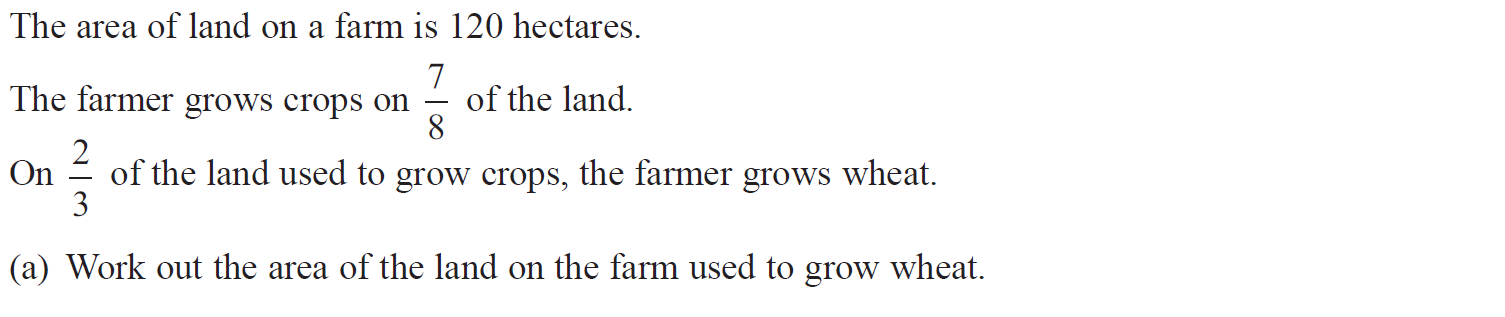 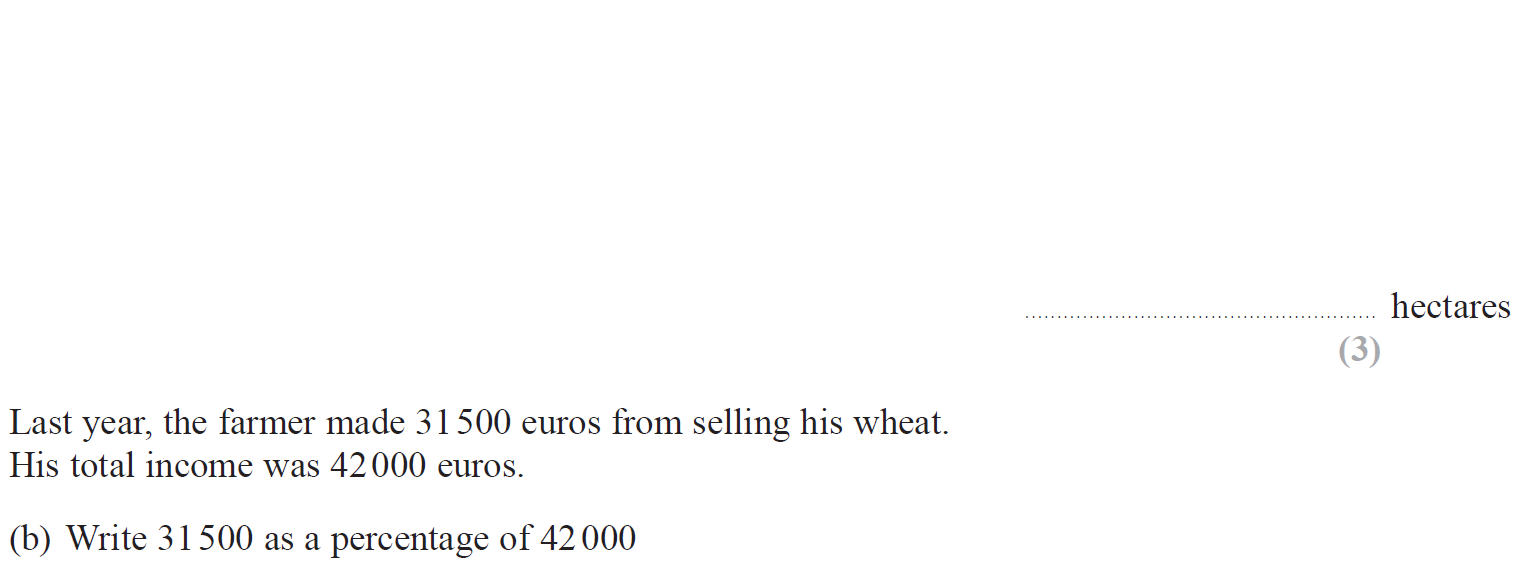 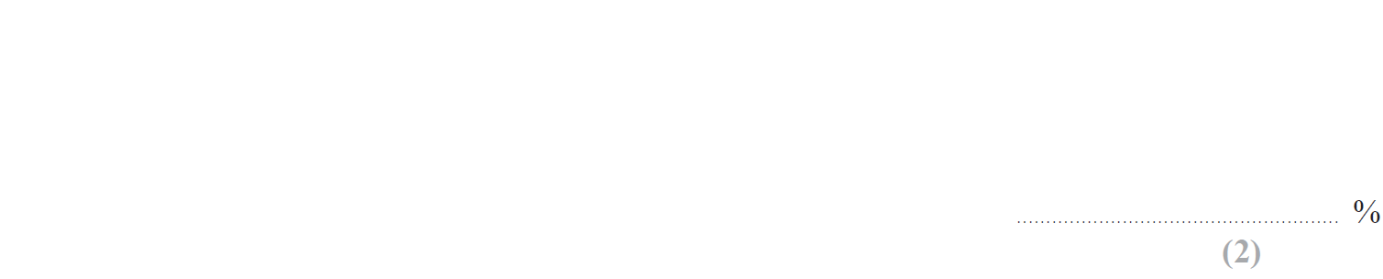 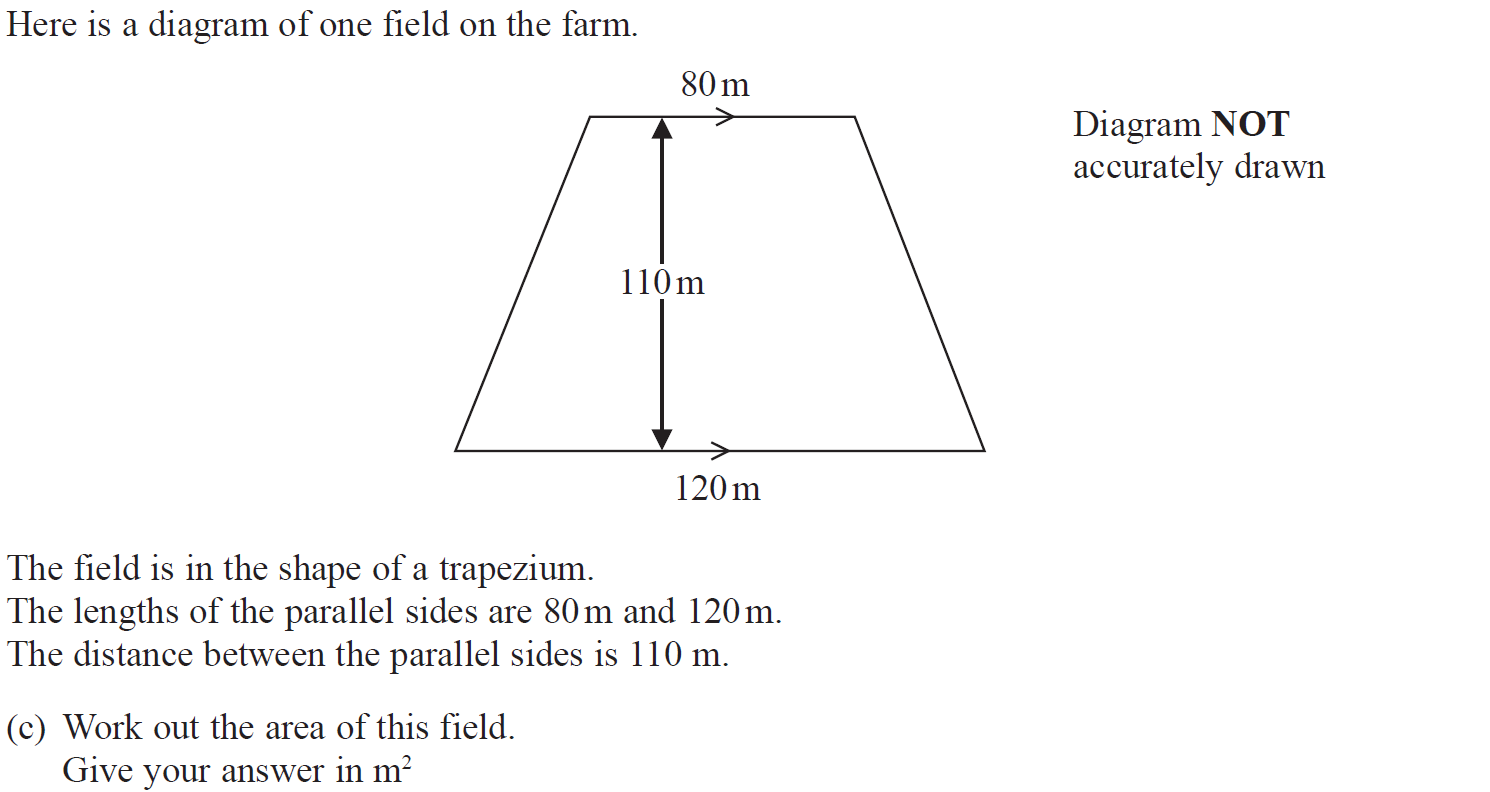 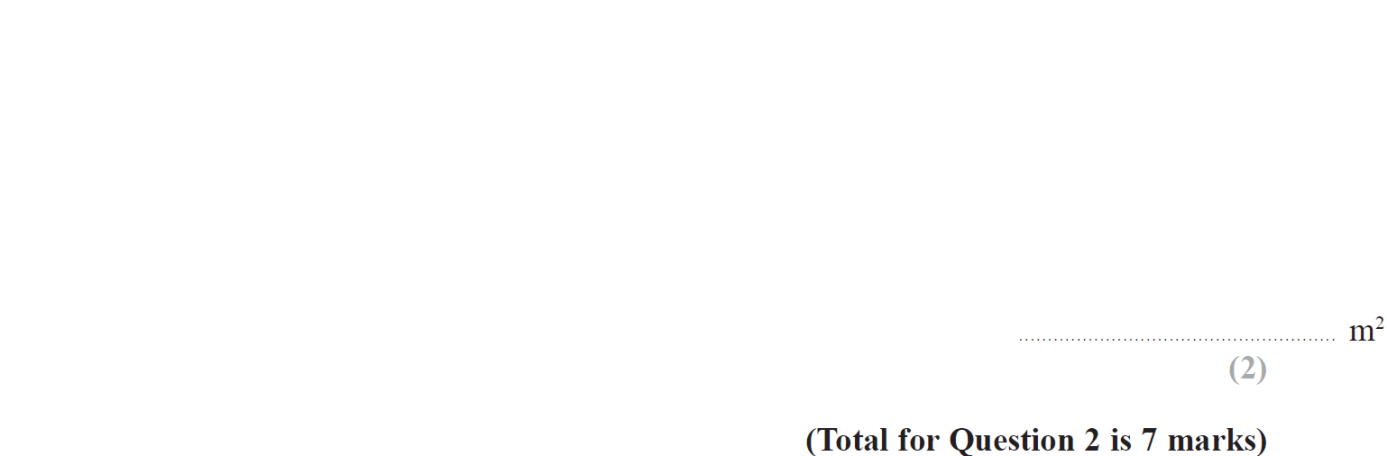 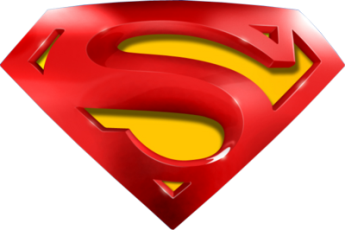 Fractions
June 2018 4H Q2
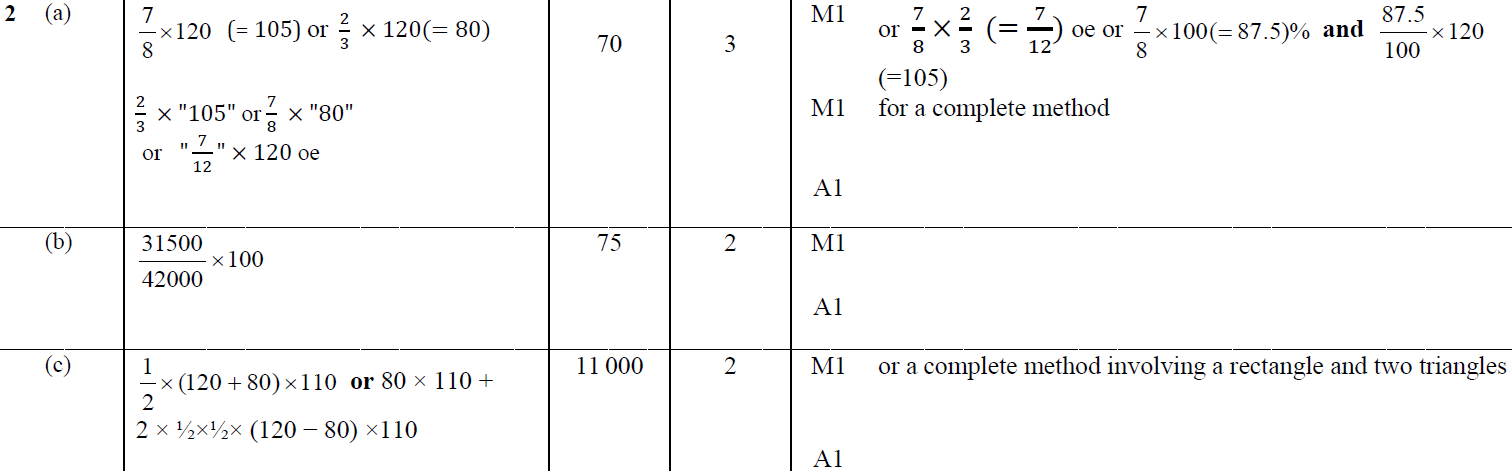 A
B
C
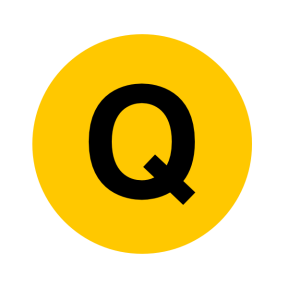 Fractions
May 2018 3HR Q2
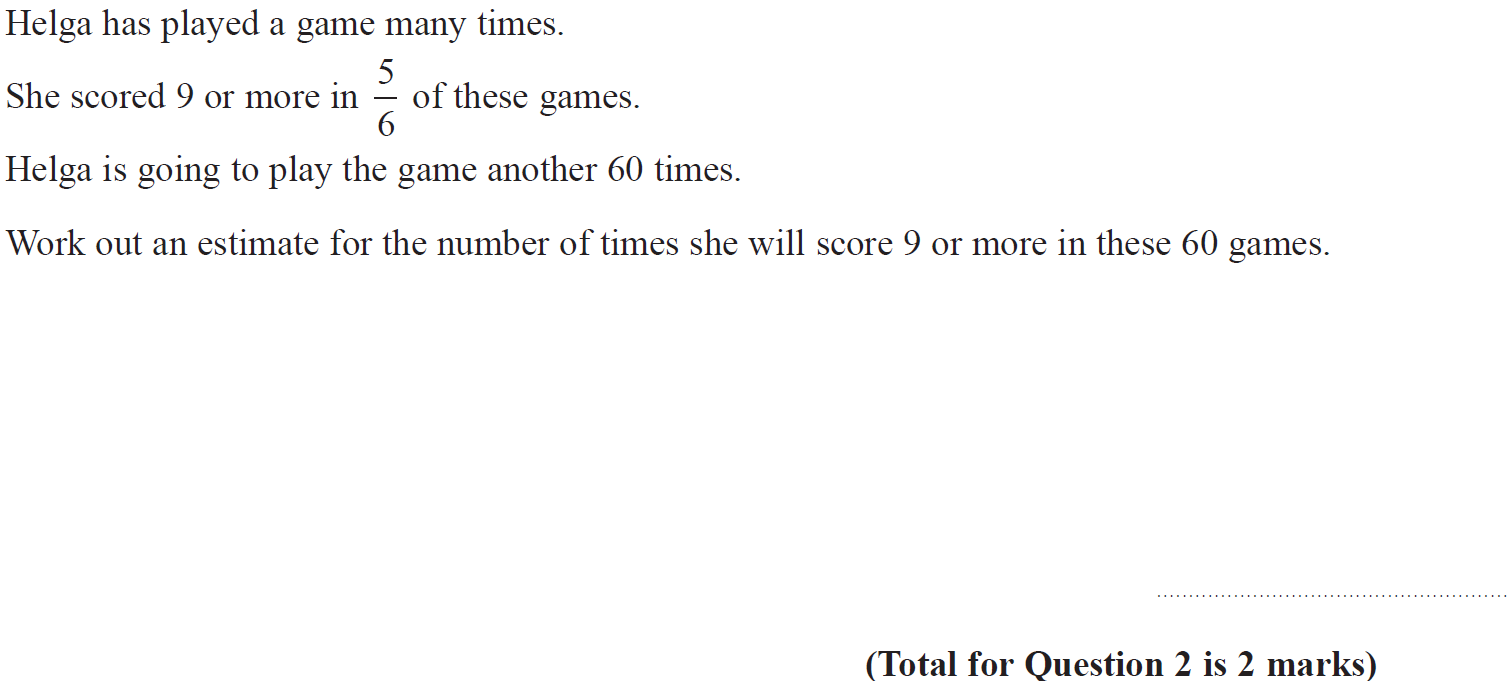 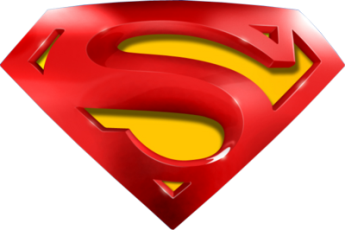 Fractions
May 2018 3HR Q2
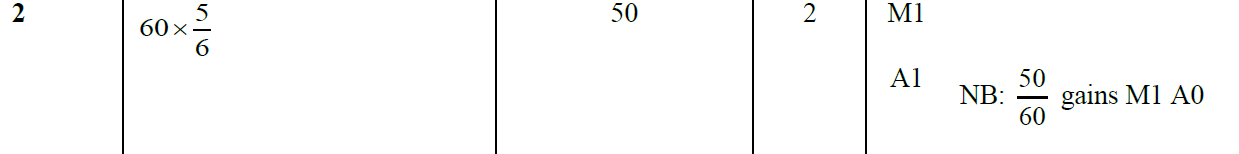 A
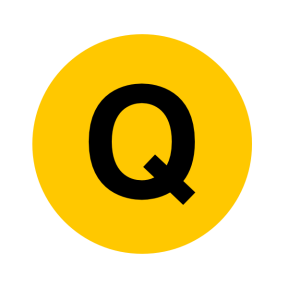 Fractions
May 2018 3HR Q9
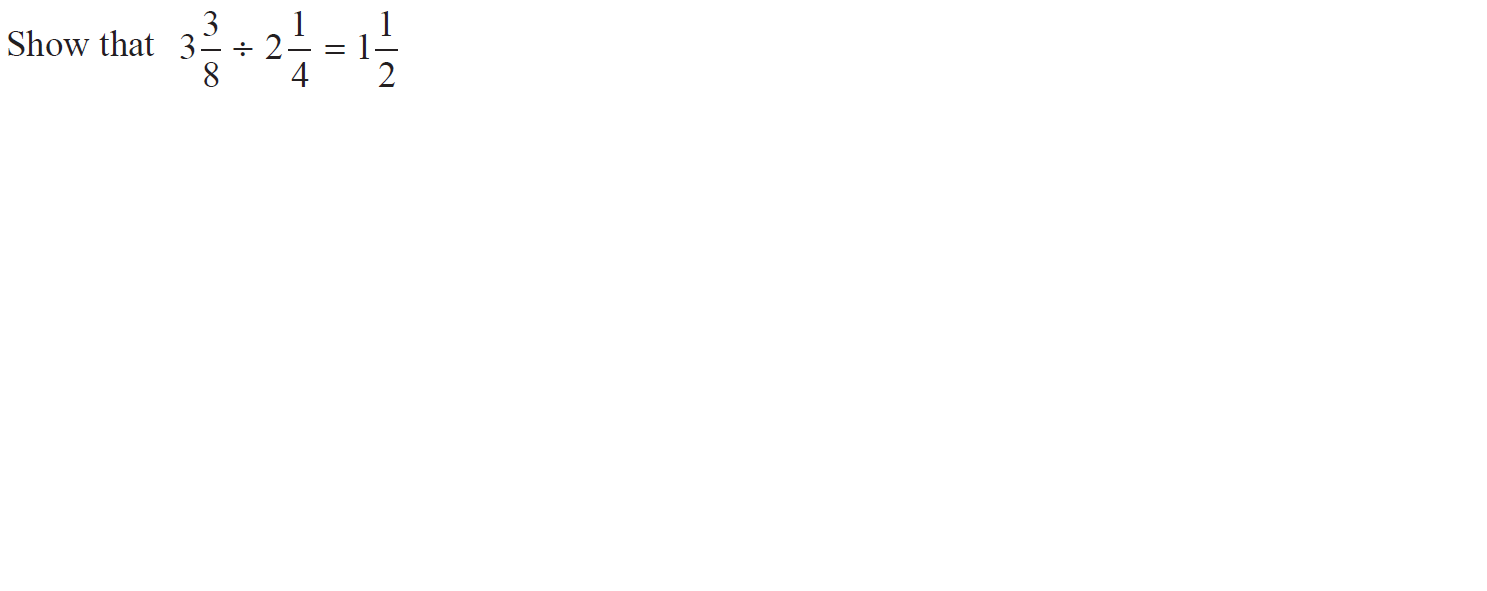 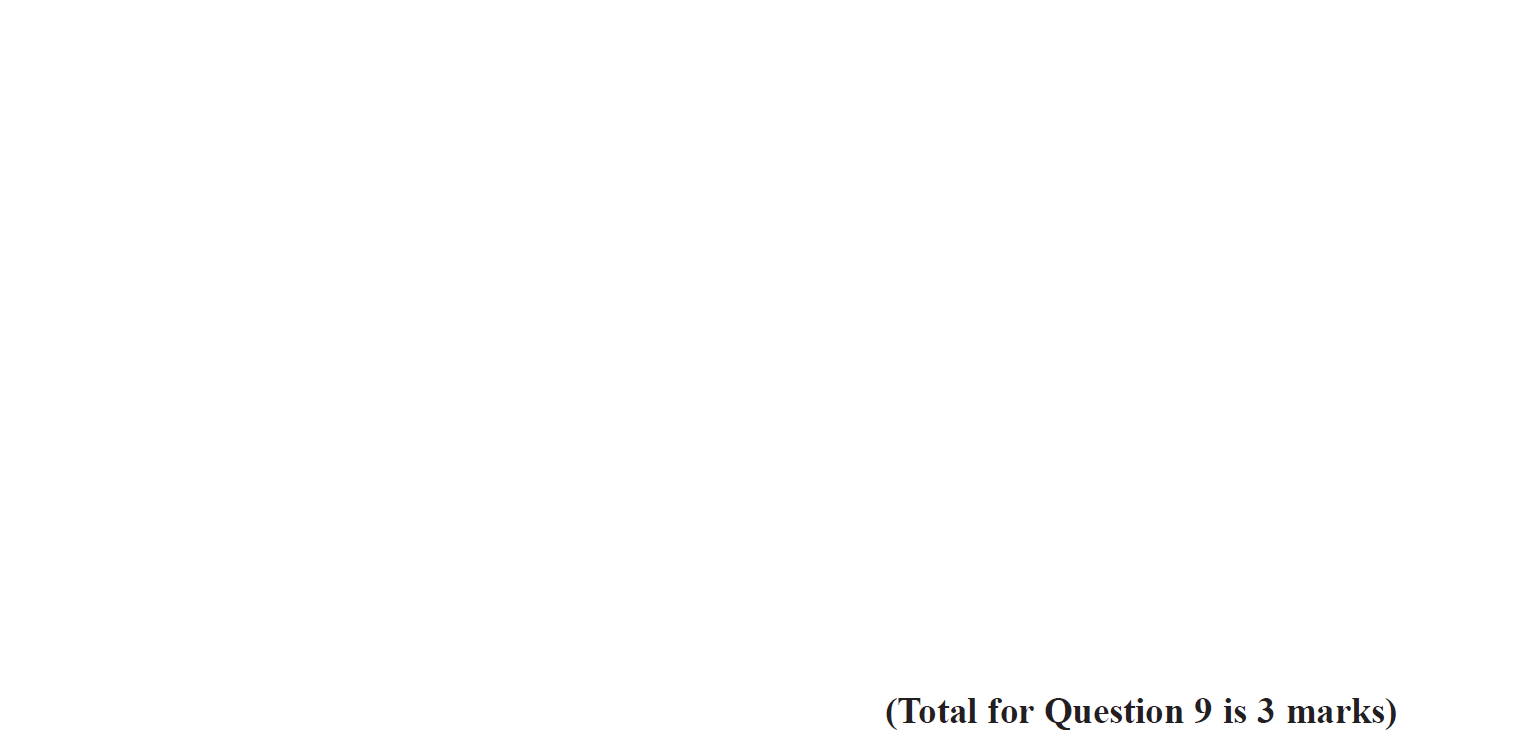 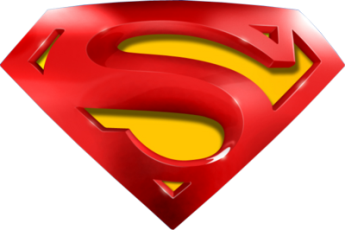 Fractions
May 2018 3HR Q9
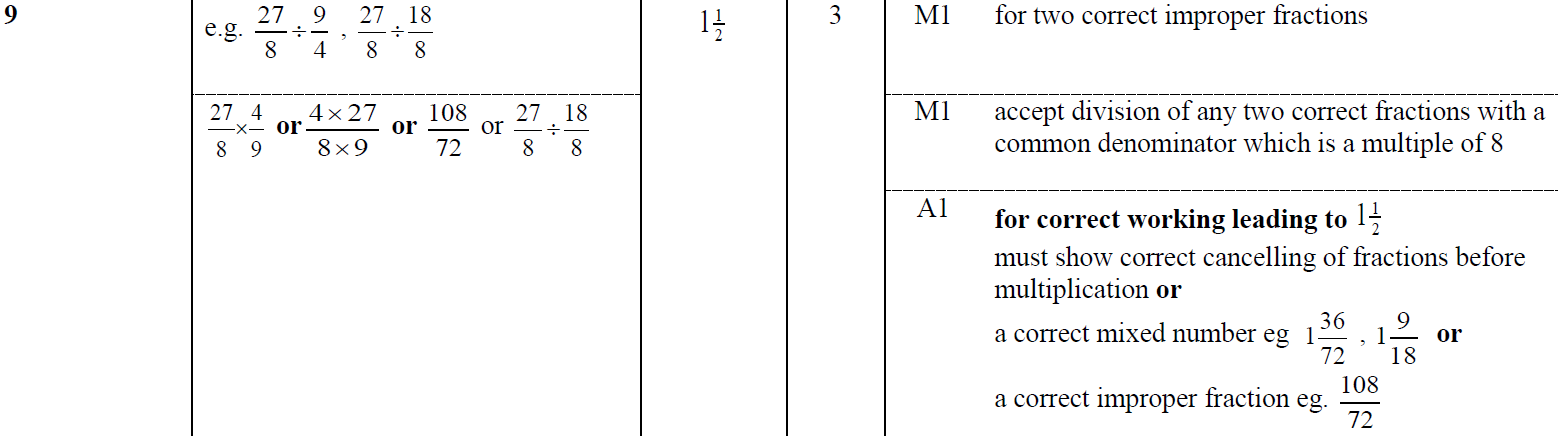 A
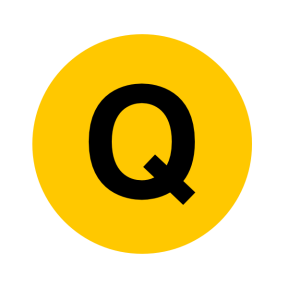